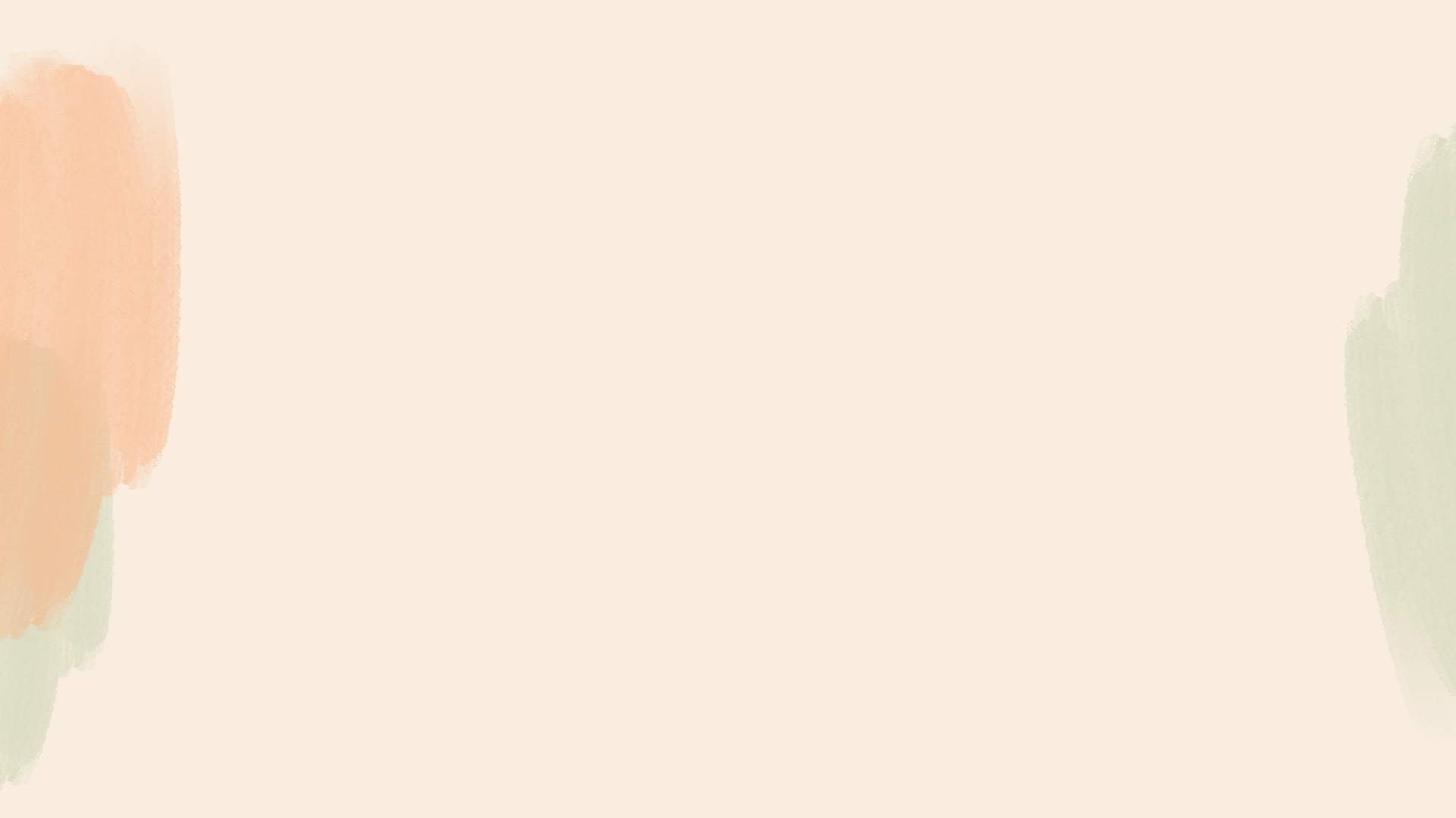 “People start to heal the moment they feel heard.”
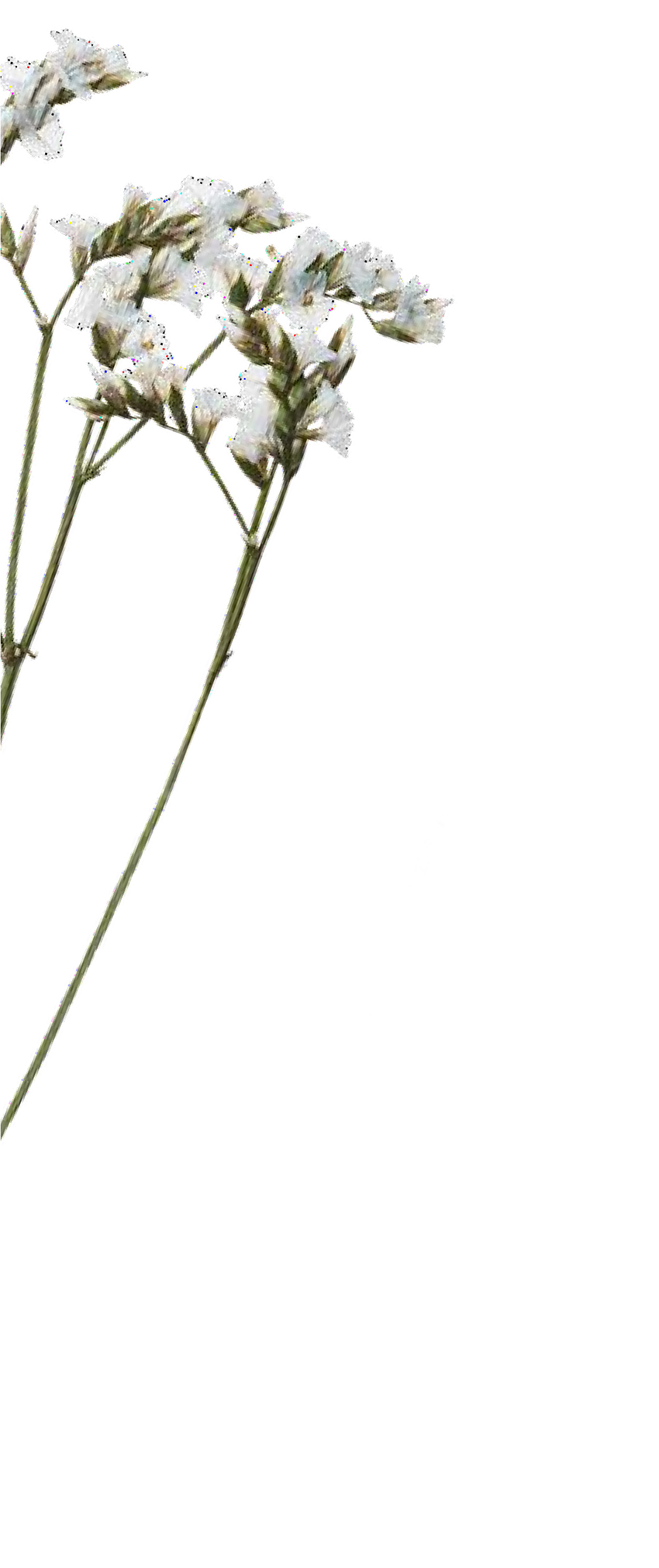 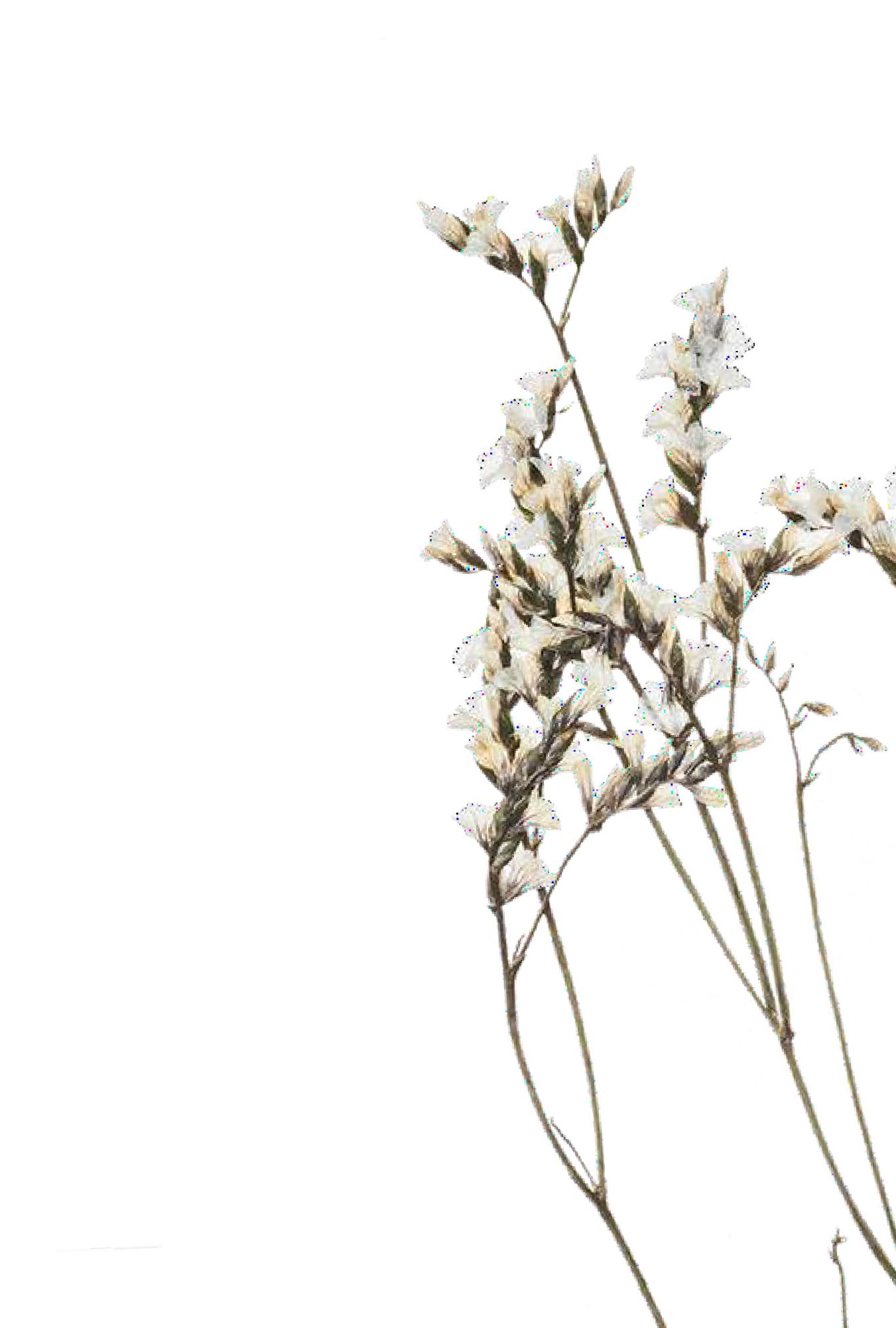 -CHERYL RICHARDSON
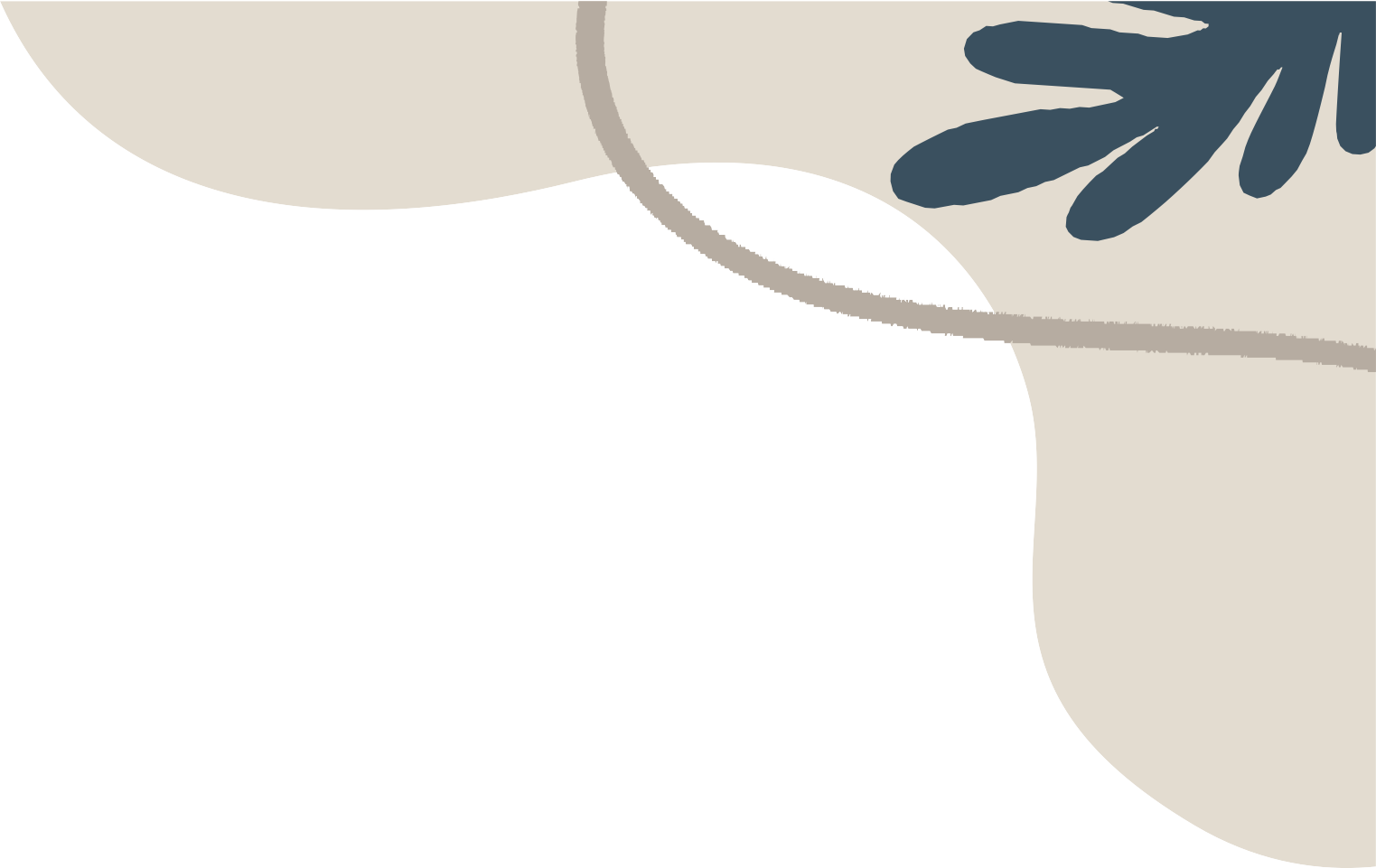 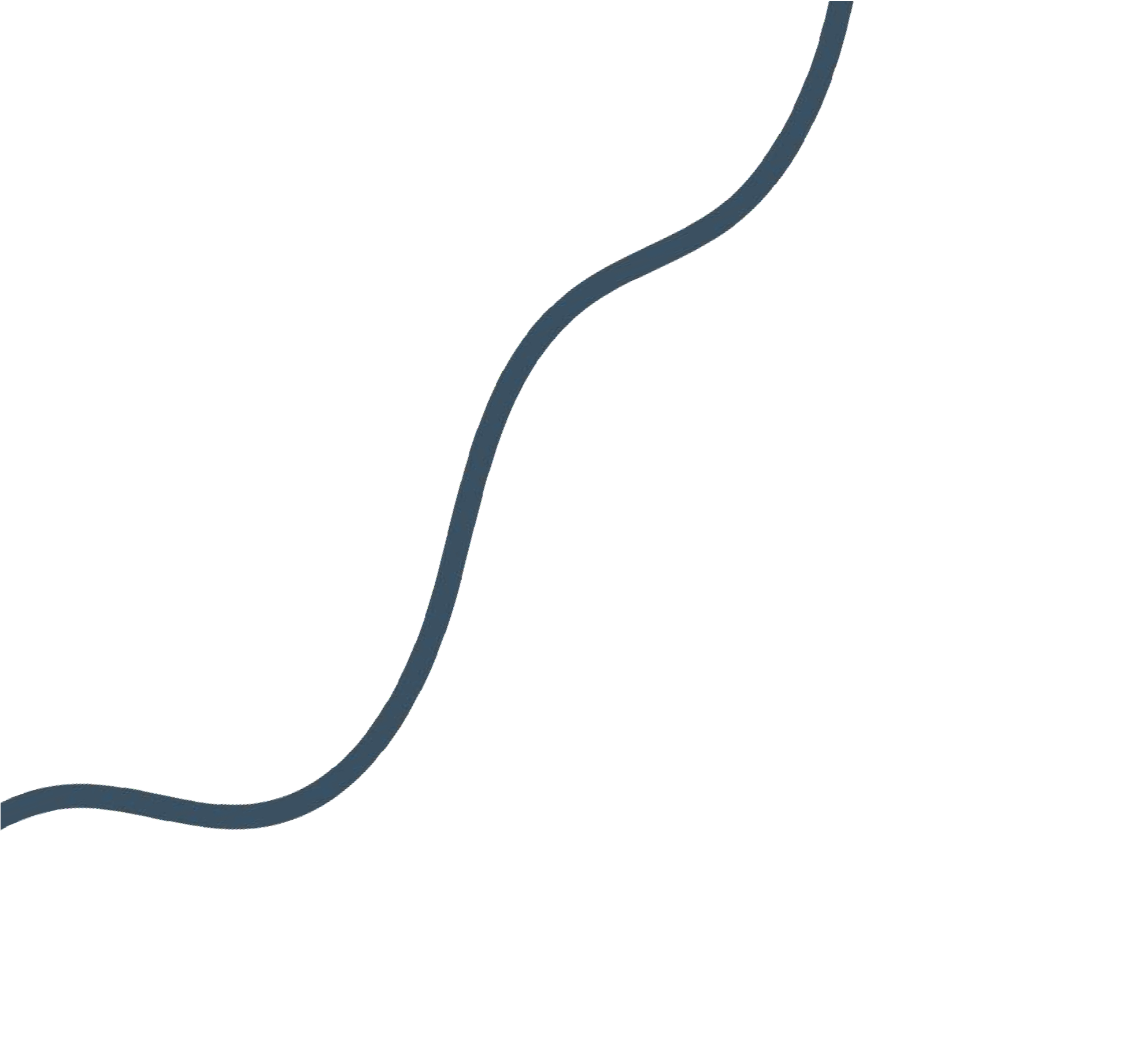 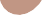 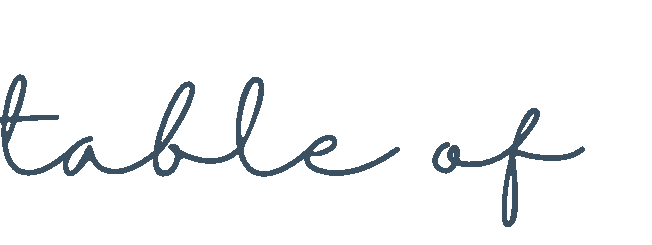 C O N T E N T S
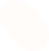 01
02
03
04
05
06
About the Counseling Cell
What is Counseling
Goals and Roles
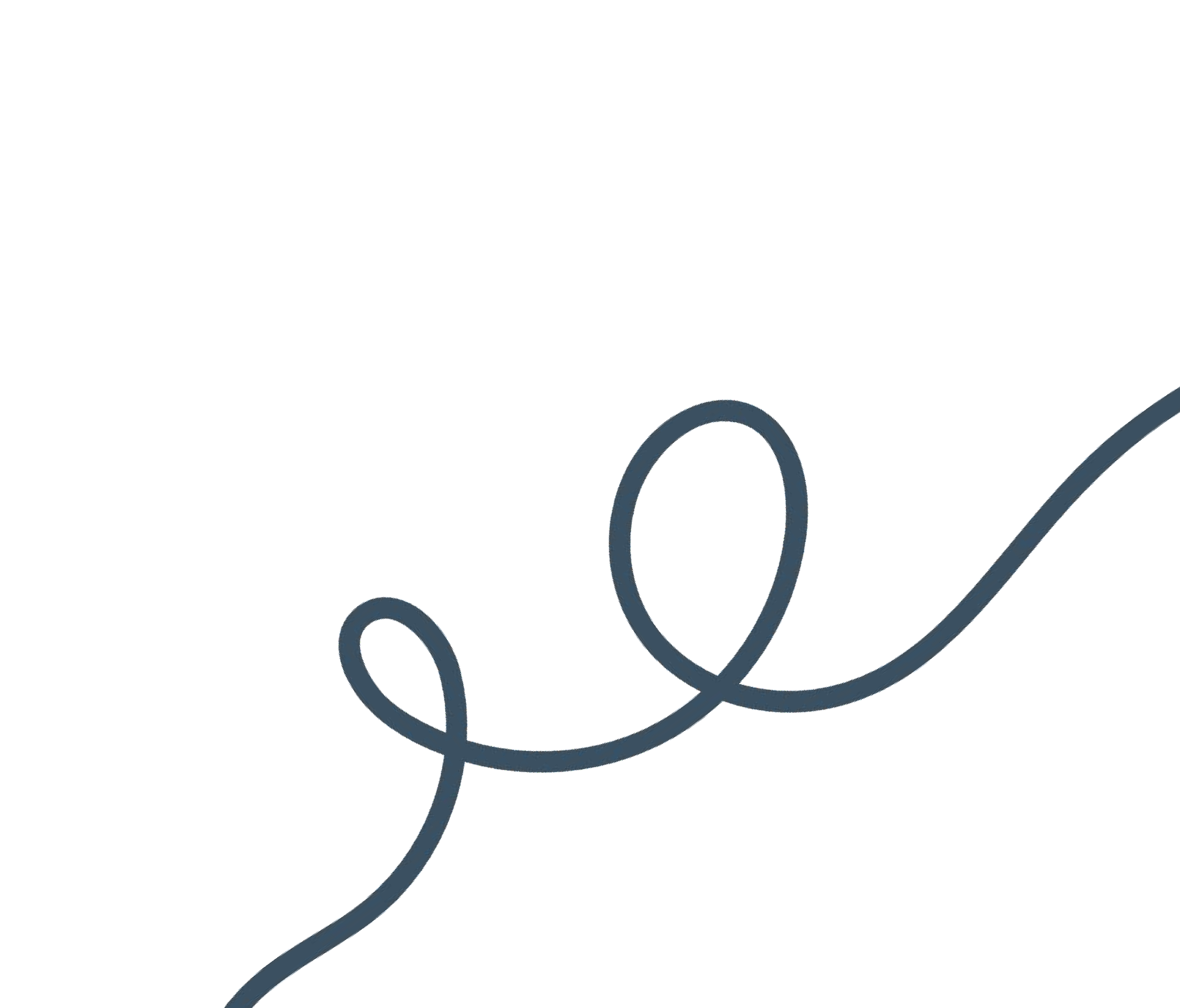 Our journey so far..
The road ahead..
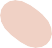 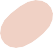 Students’ feedback
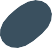 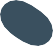 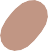 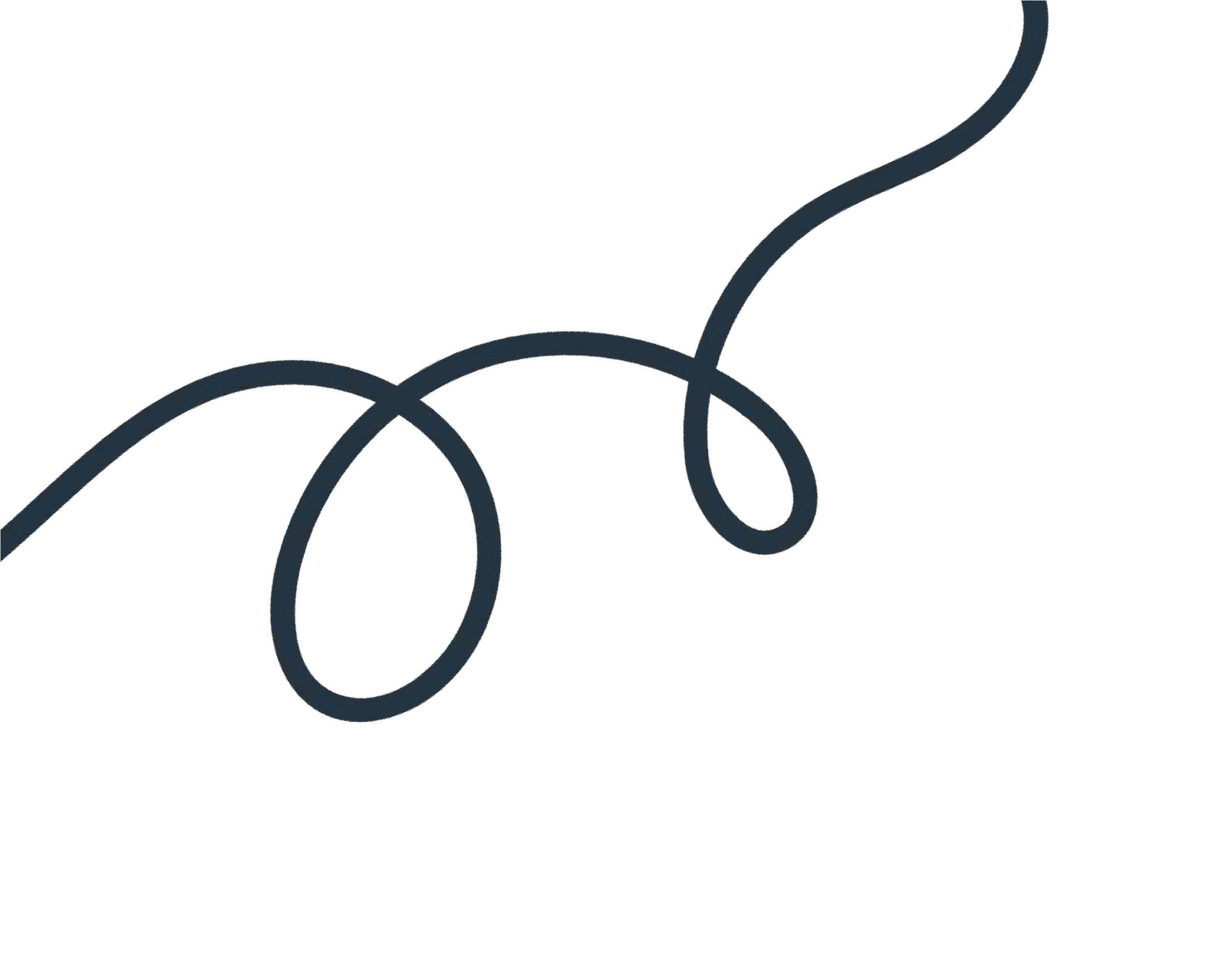 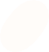 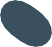 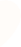 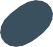 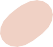 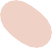 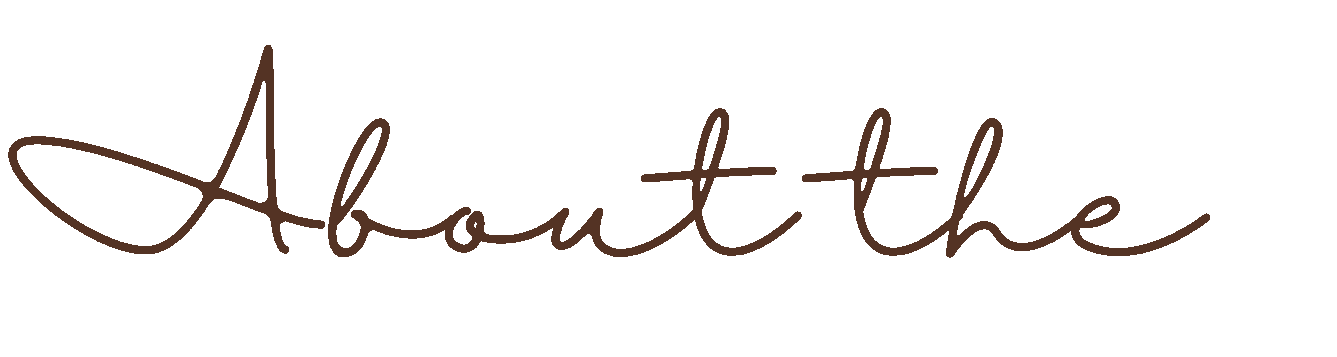 COUNSELING CELL
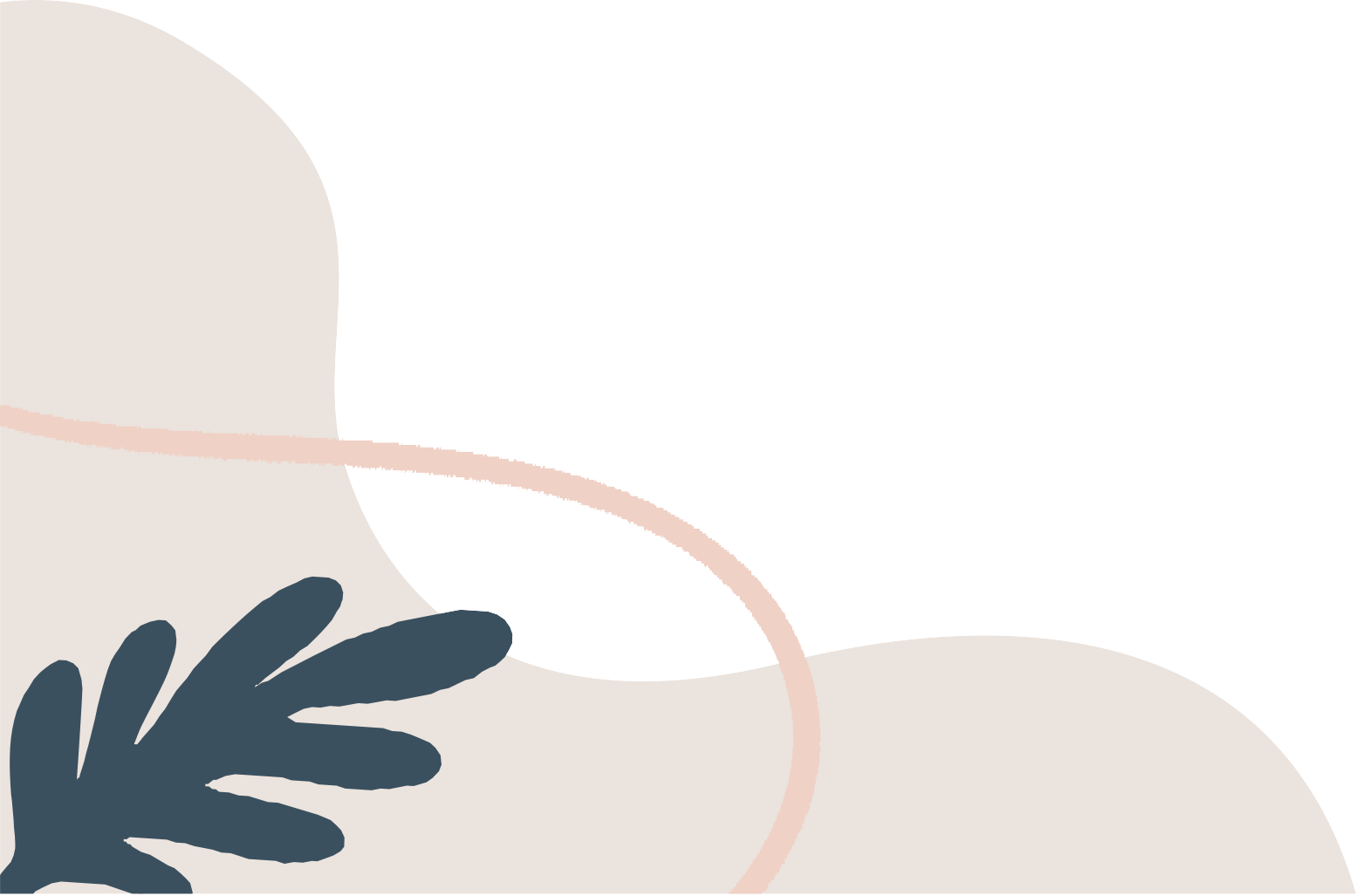 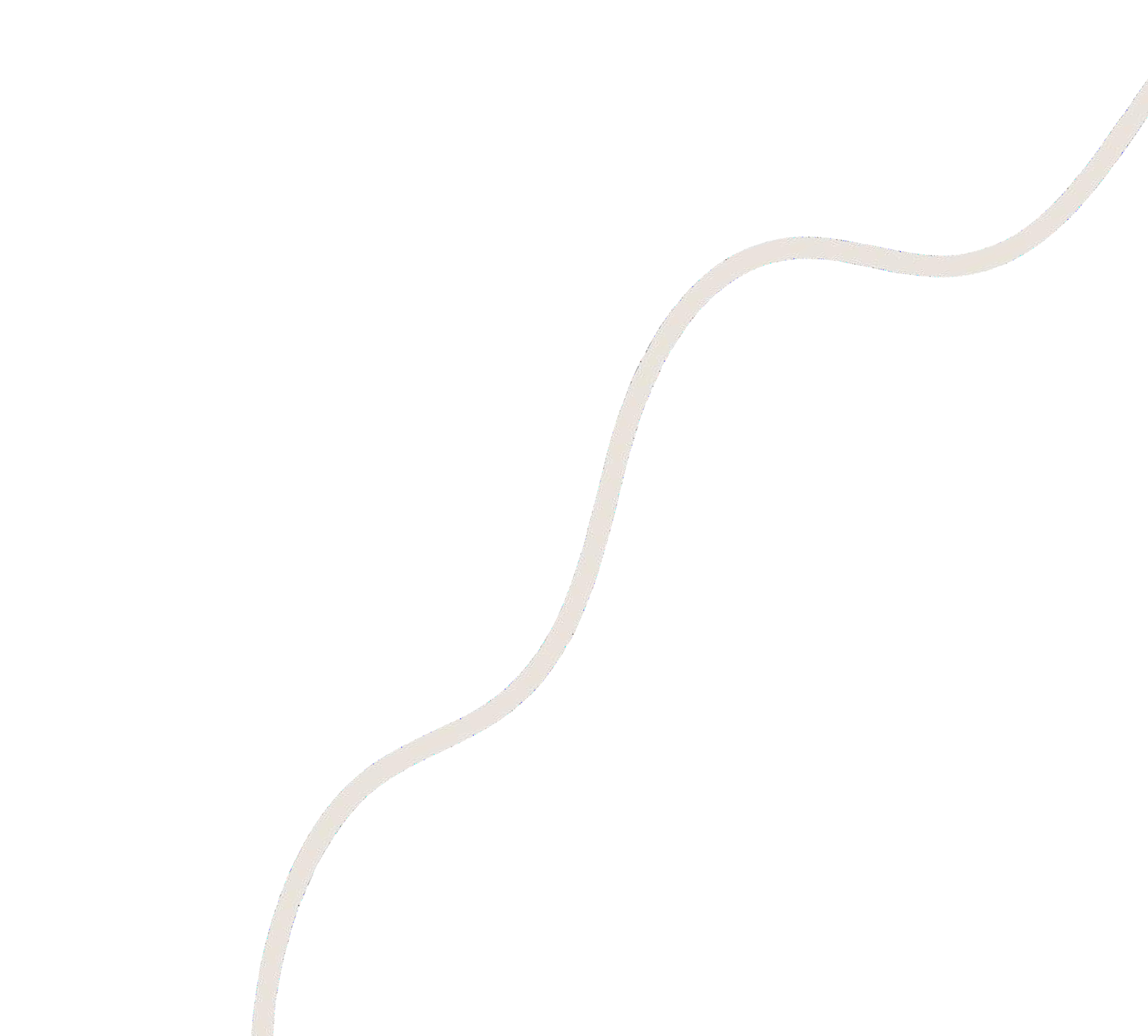 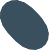 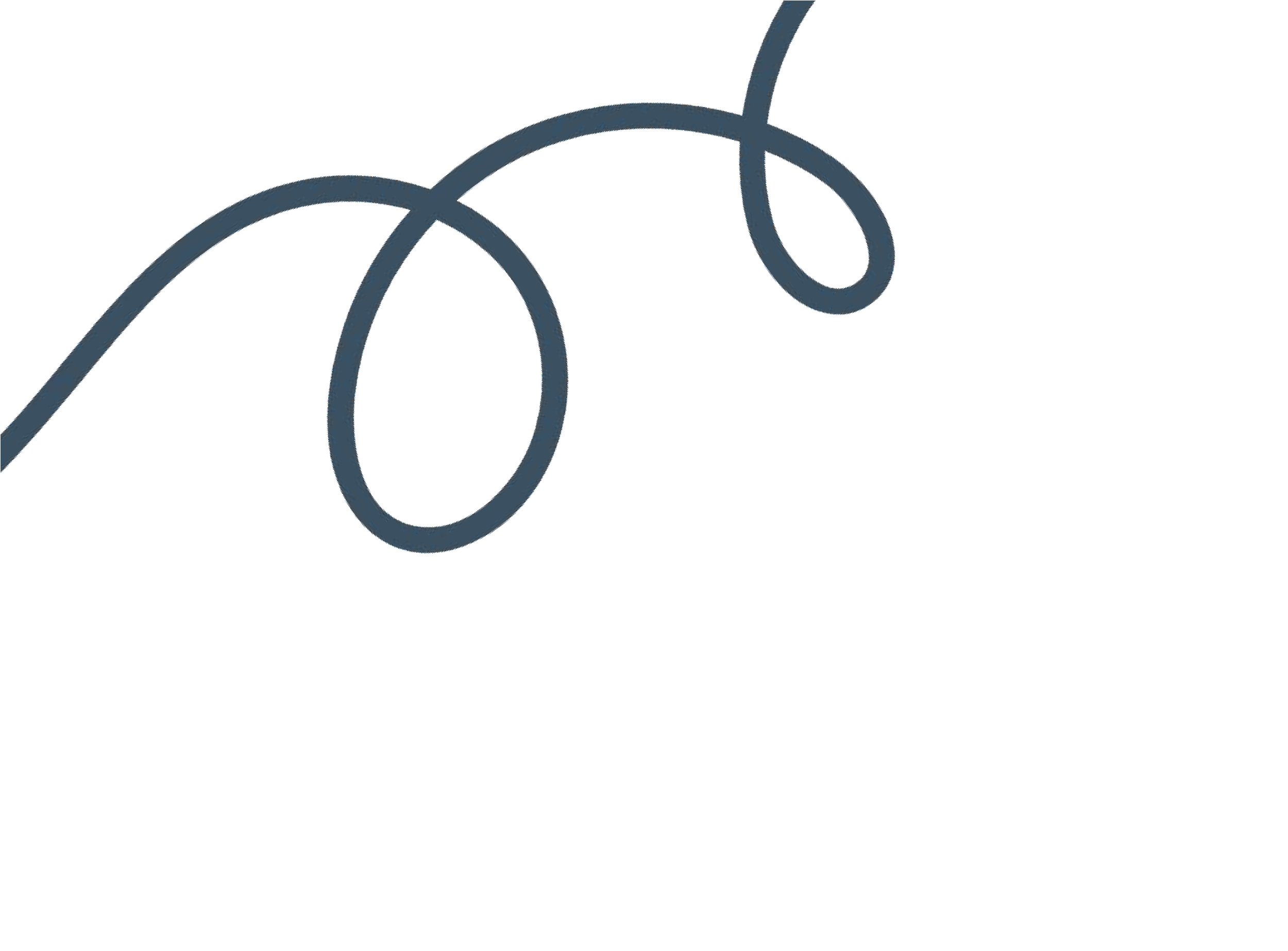 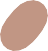 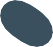 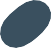 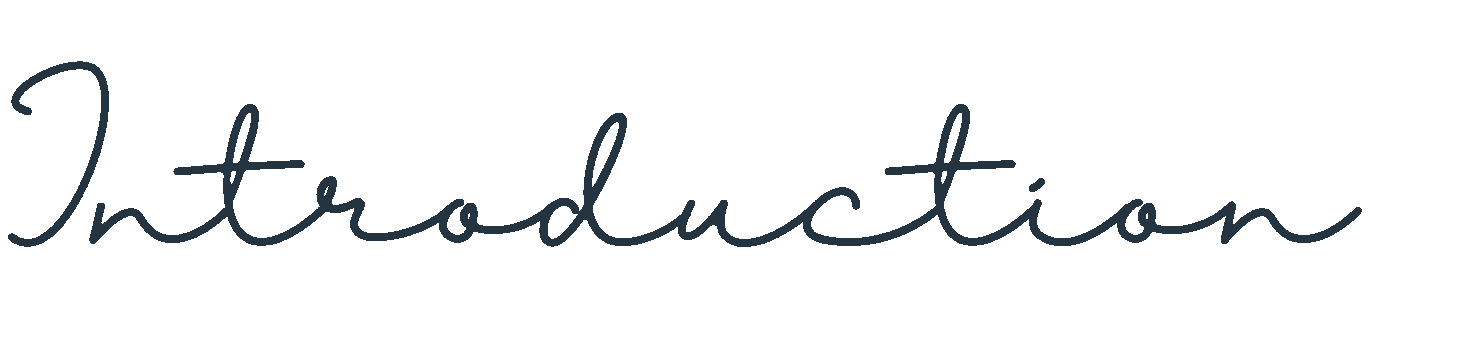 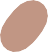 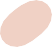 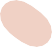 Counselling cell provides a safe and a secured environment for the staff (teaching or non-teaching) and students alike. It offers a non-judgmental and an empathetic space for anyone who is seeking help and support

It aims to spread awareness on the benefit and importance of psychological wellbeing and seek help and support. Counselling services are for anyone experiencing psychological distress due to reasons like anxiety, depression, loss, trauma, relationship conflicts, confusions and crisis around identity and life transitions, academic stress, social anxiety etc., or for anyone who is not able to seek professional help due to financial constraints.
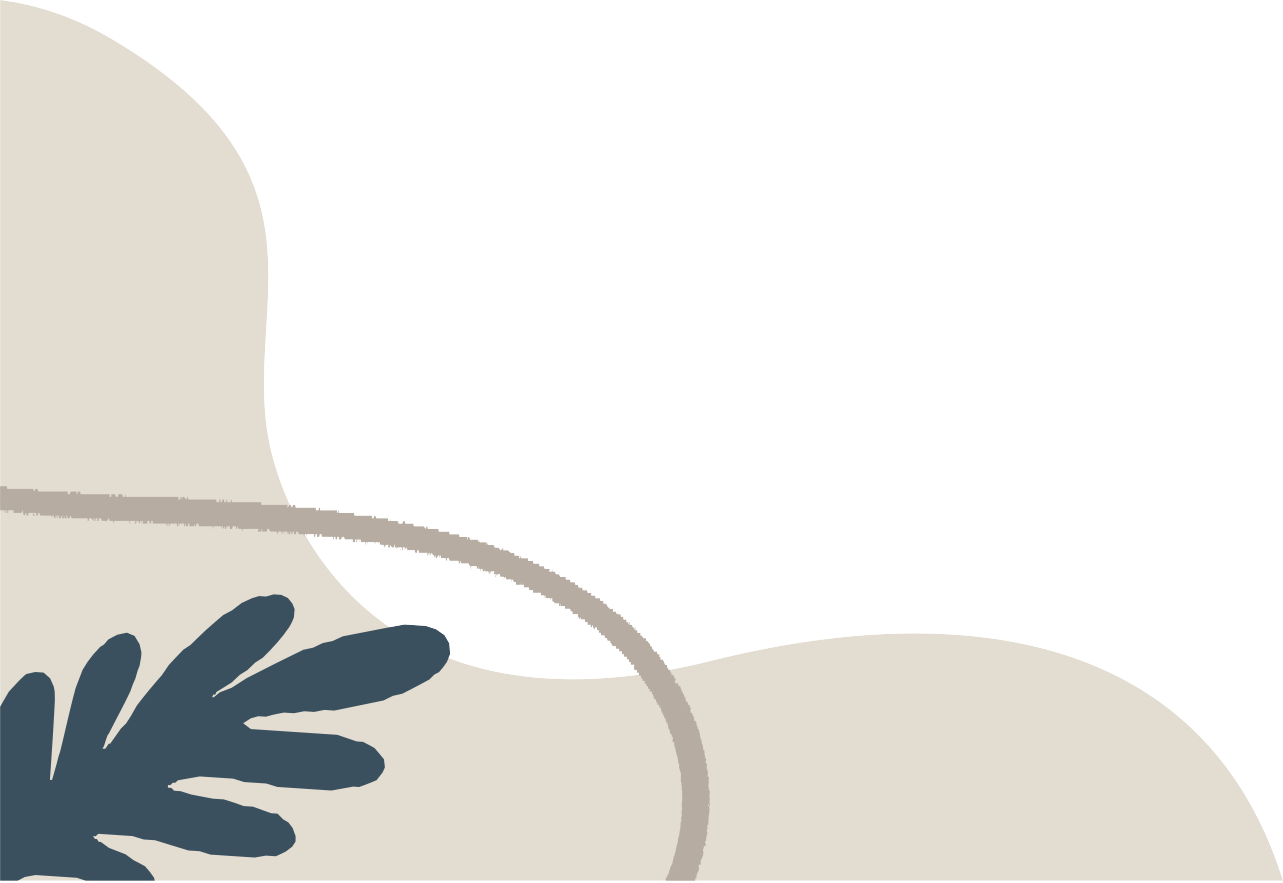 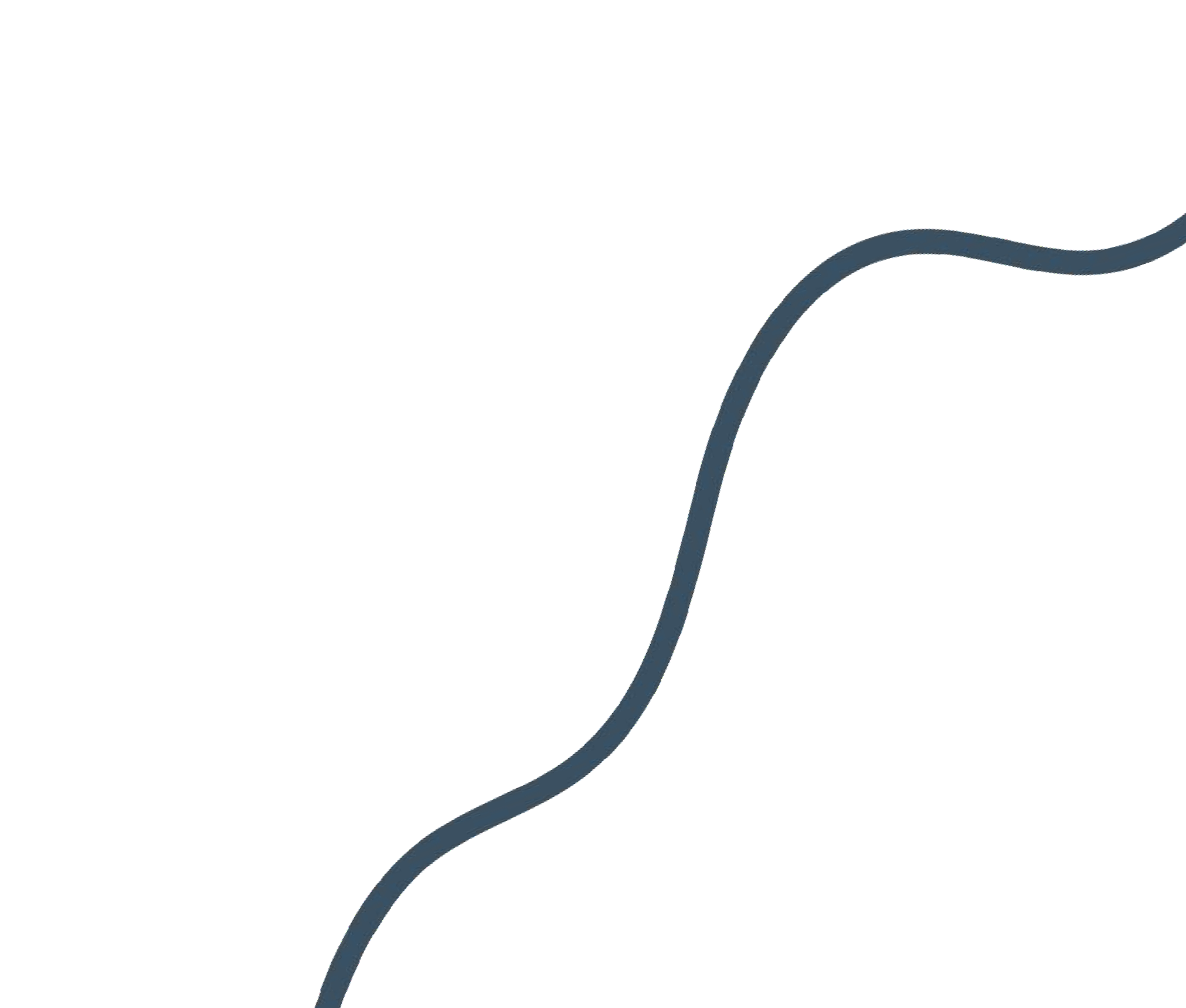 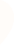 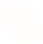 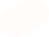 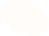 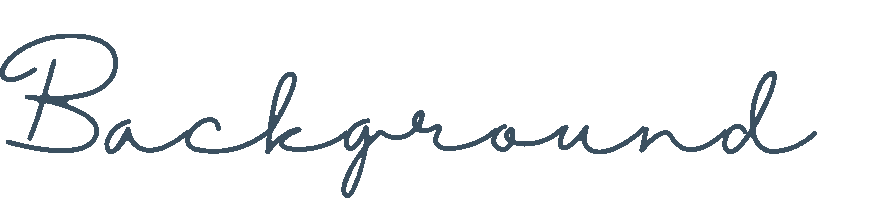 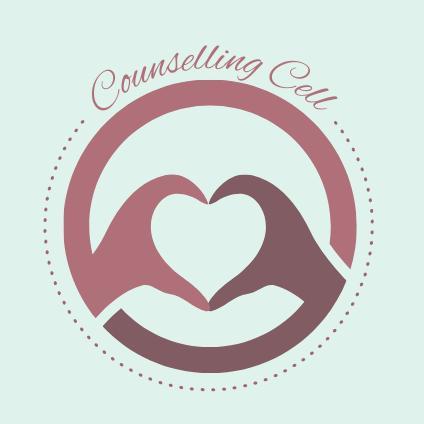 The Counseling Cell of Vivekananda College was initially a part of the ‘Health and Wellness Committee’ of the college.
It was	established as an independent entity in the year 2019.
Ms. Mala Vohra Khanna has been the College Counselor since the introduction of Counseling services in the college.
The Counseling Cell was actively involved in helping students and providing them with the necessary support and services even during the Covid period.
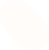 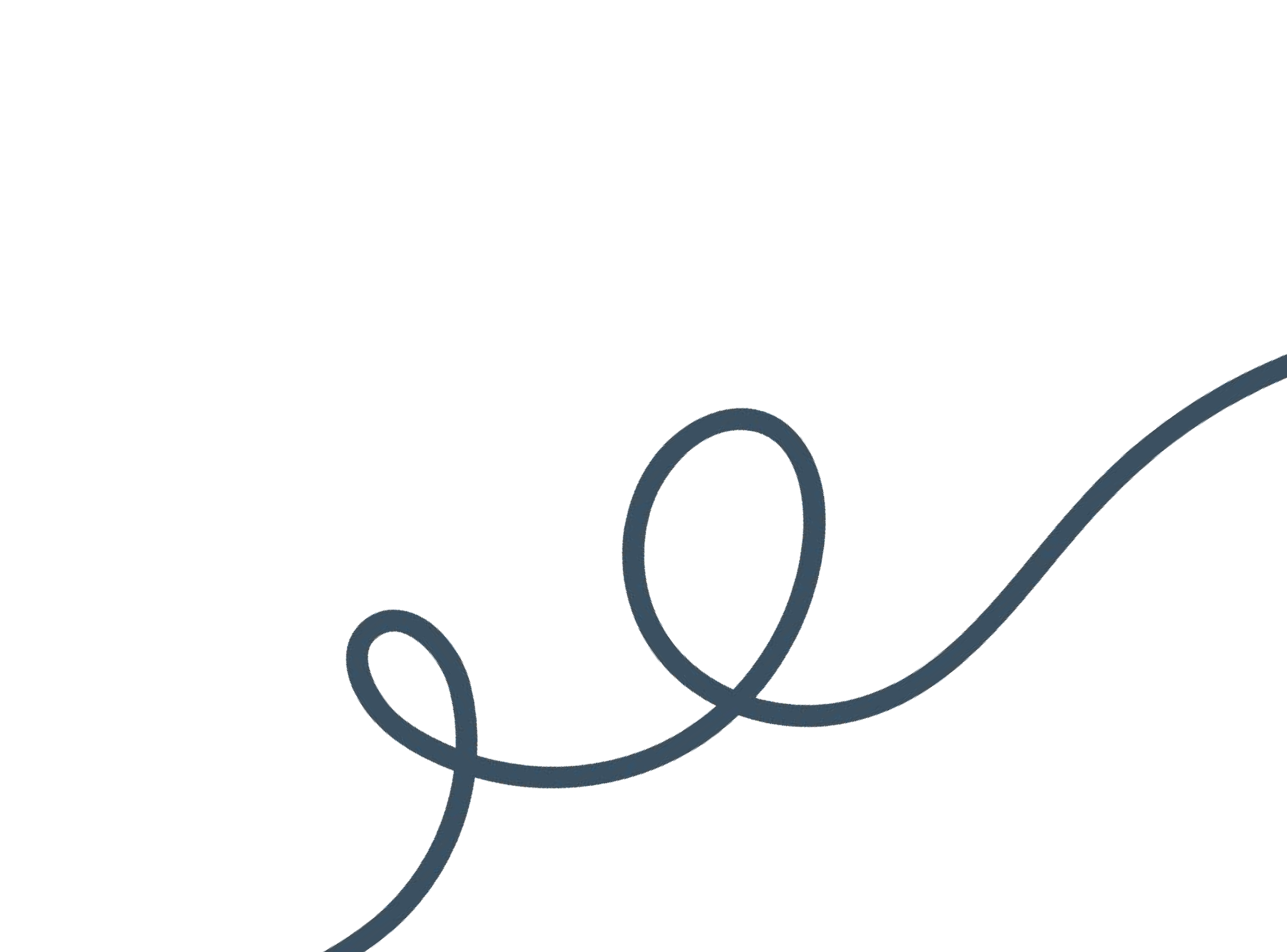 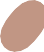 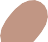 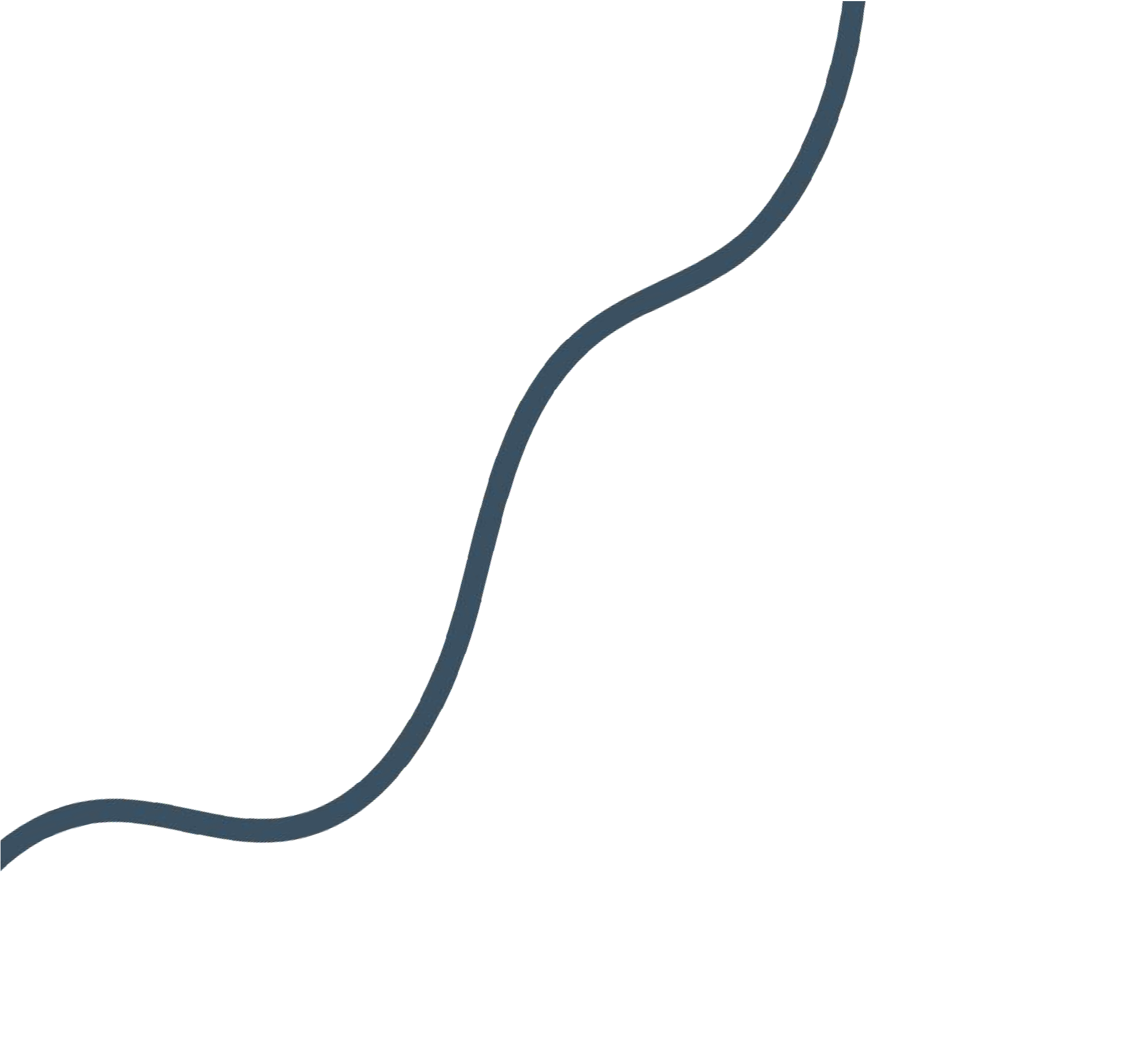 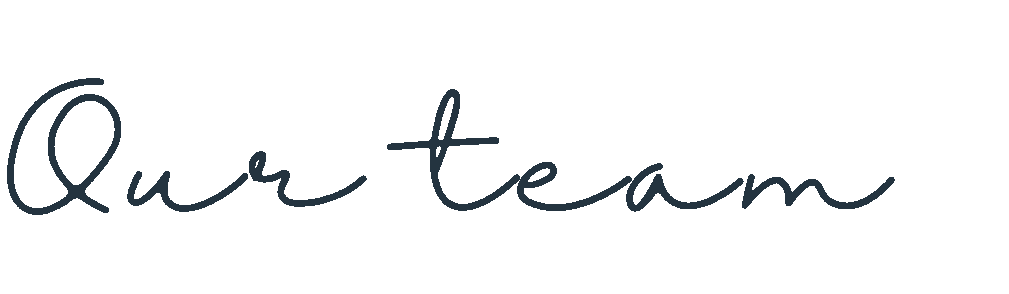 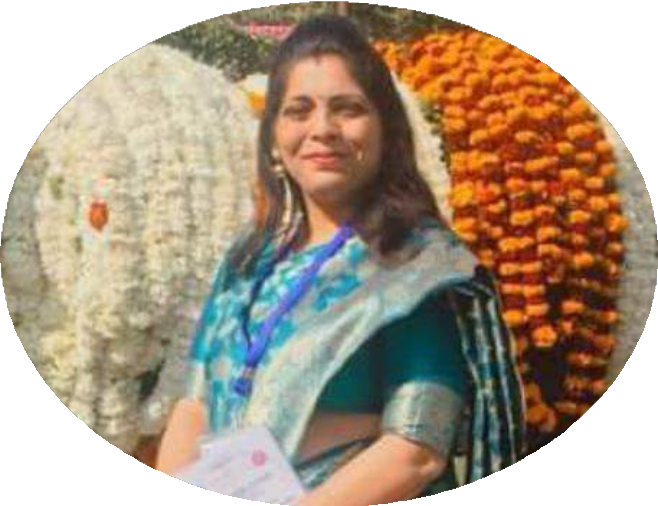 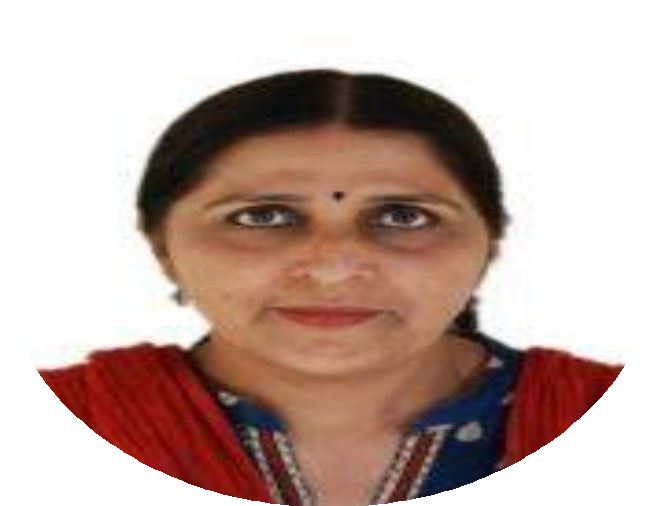 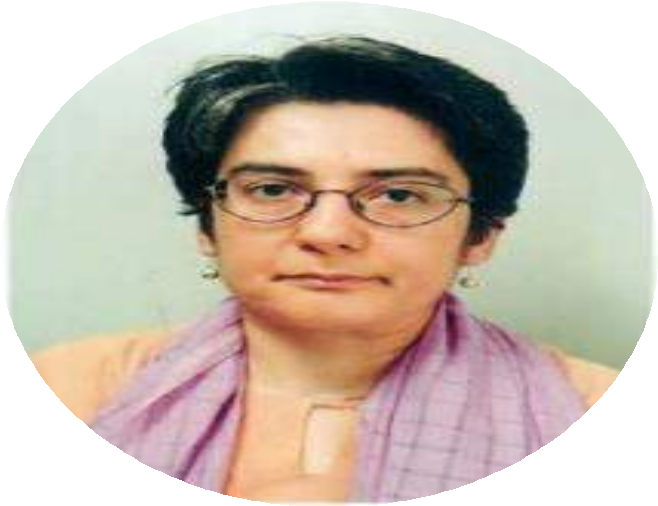 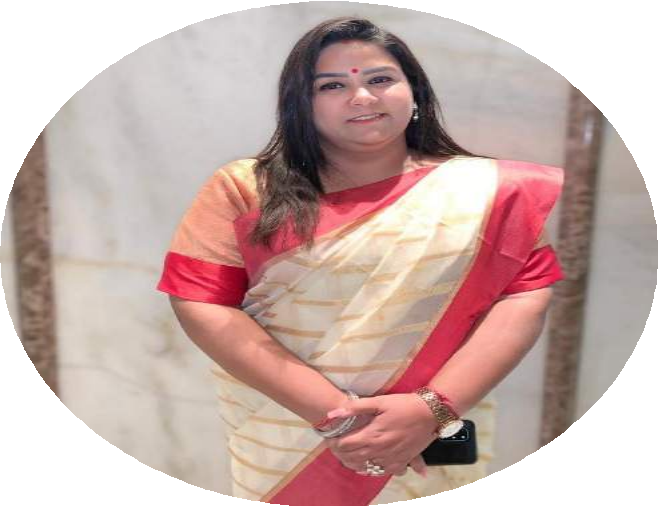 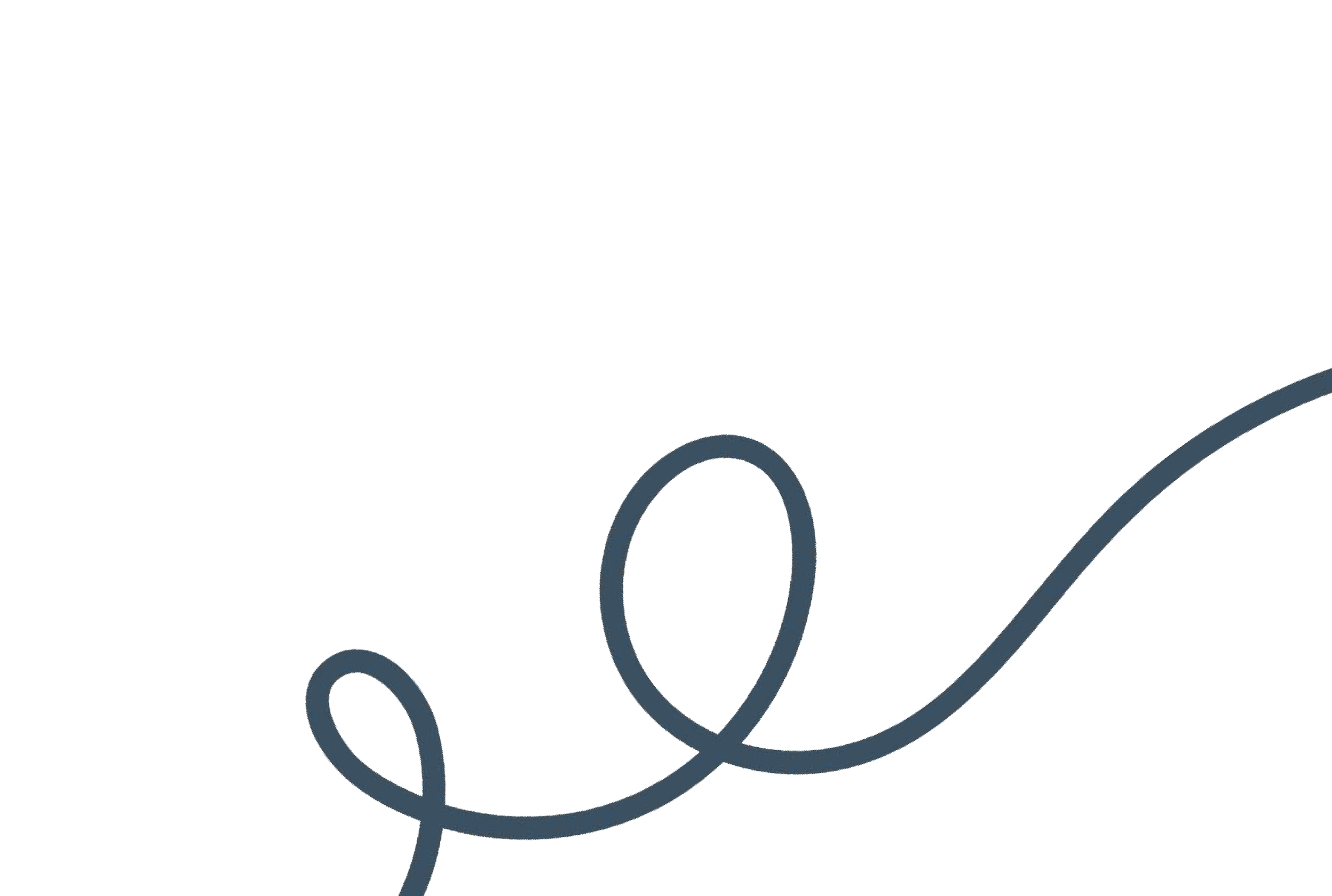 Dr. Kamini Taneja
MEMBER
Prof. Salma Seth
CONVENOR
Dr. Arpana Beniwal
MEMBER
Ms. Mala Vohra Khanna 
COUNSELOR & CLINICAL PSYCHOLOGIST
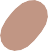 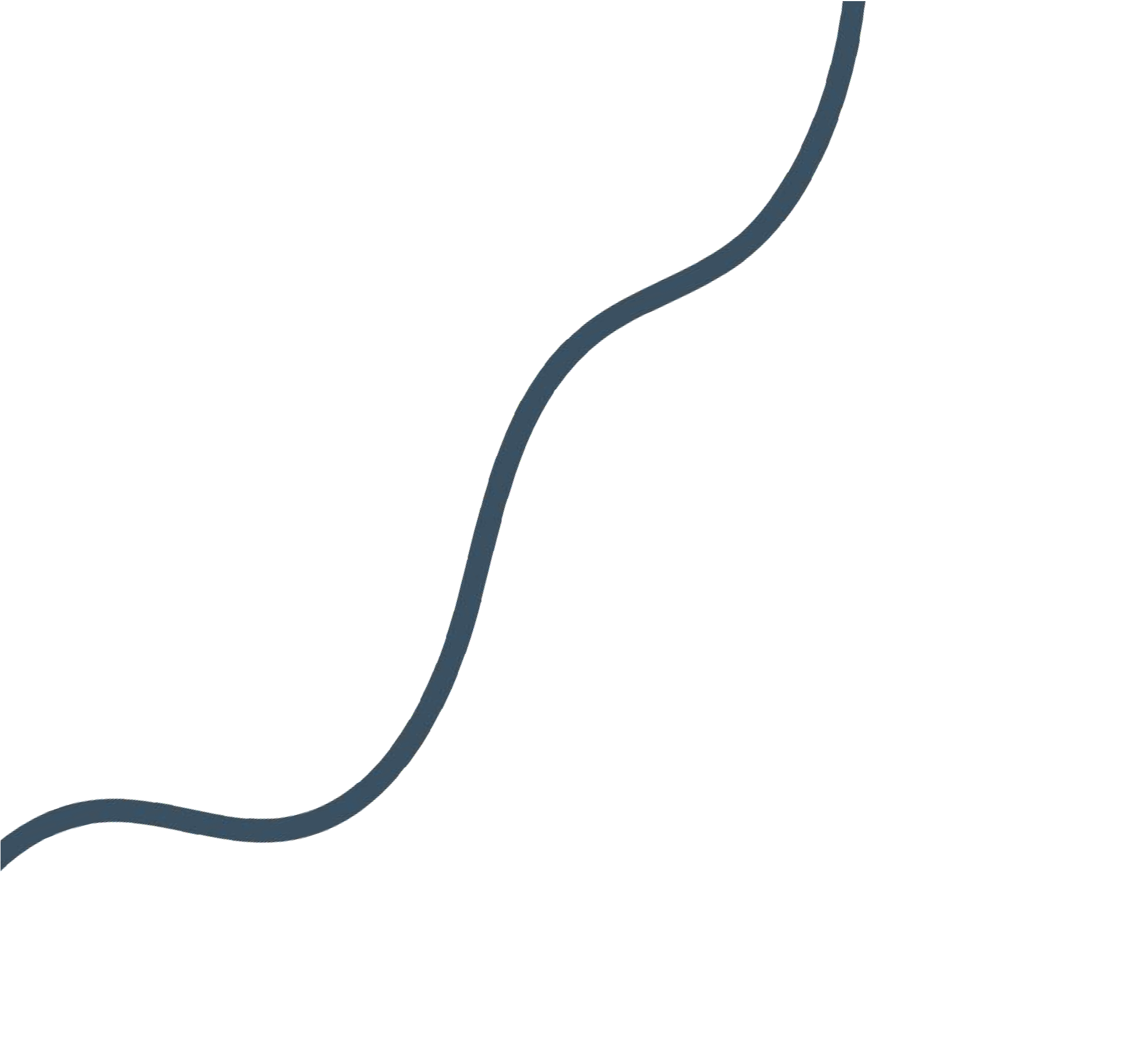 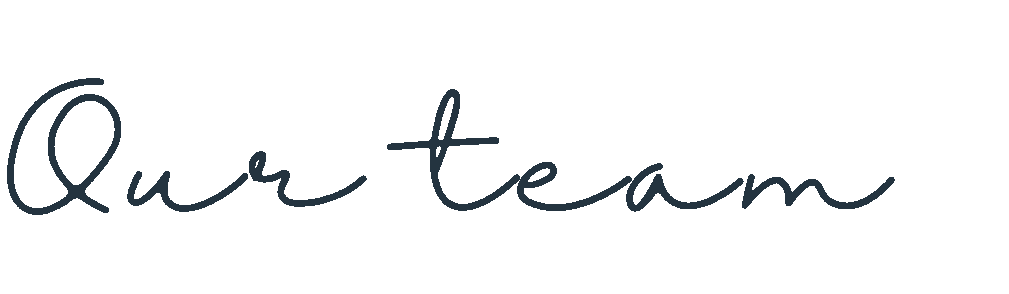 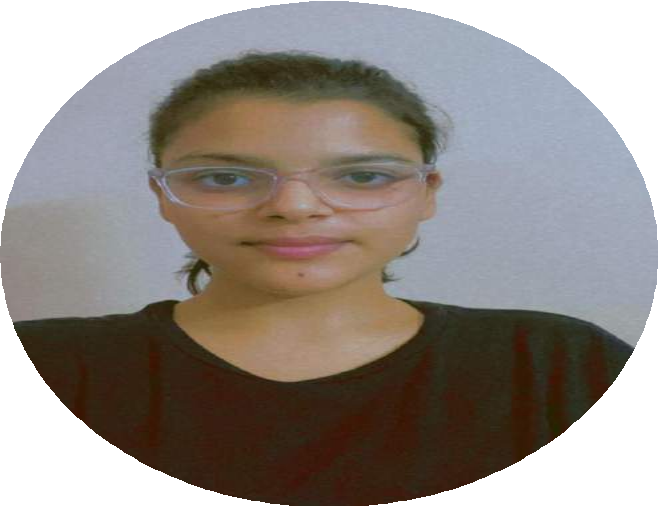 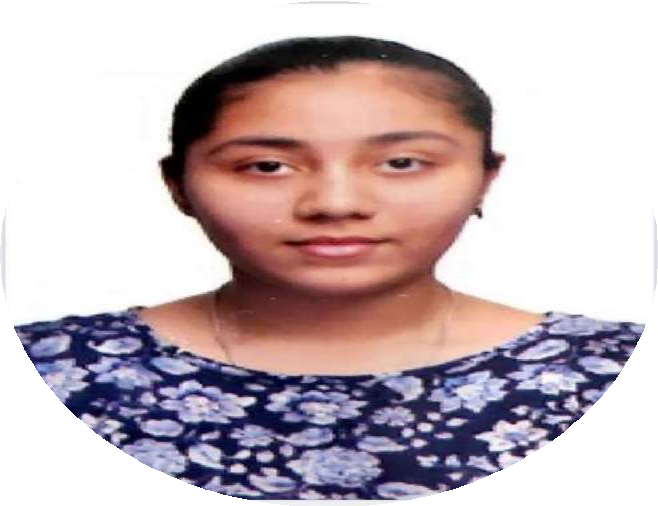 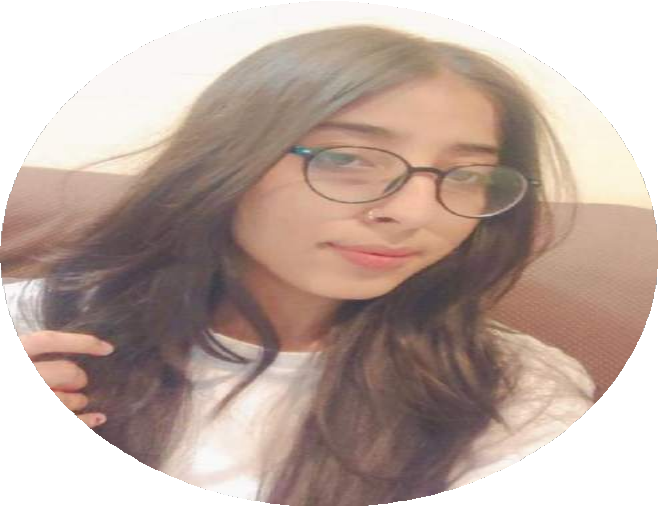 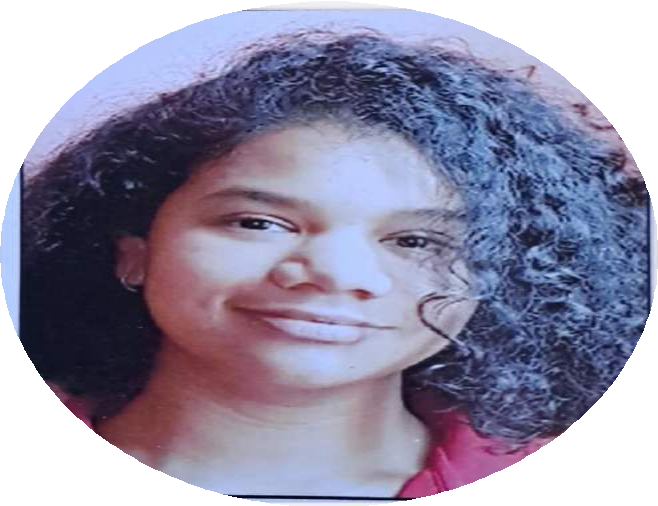 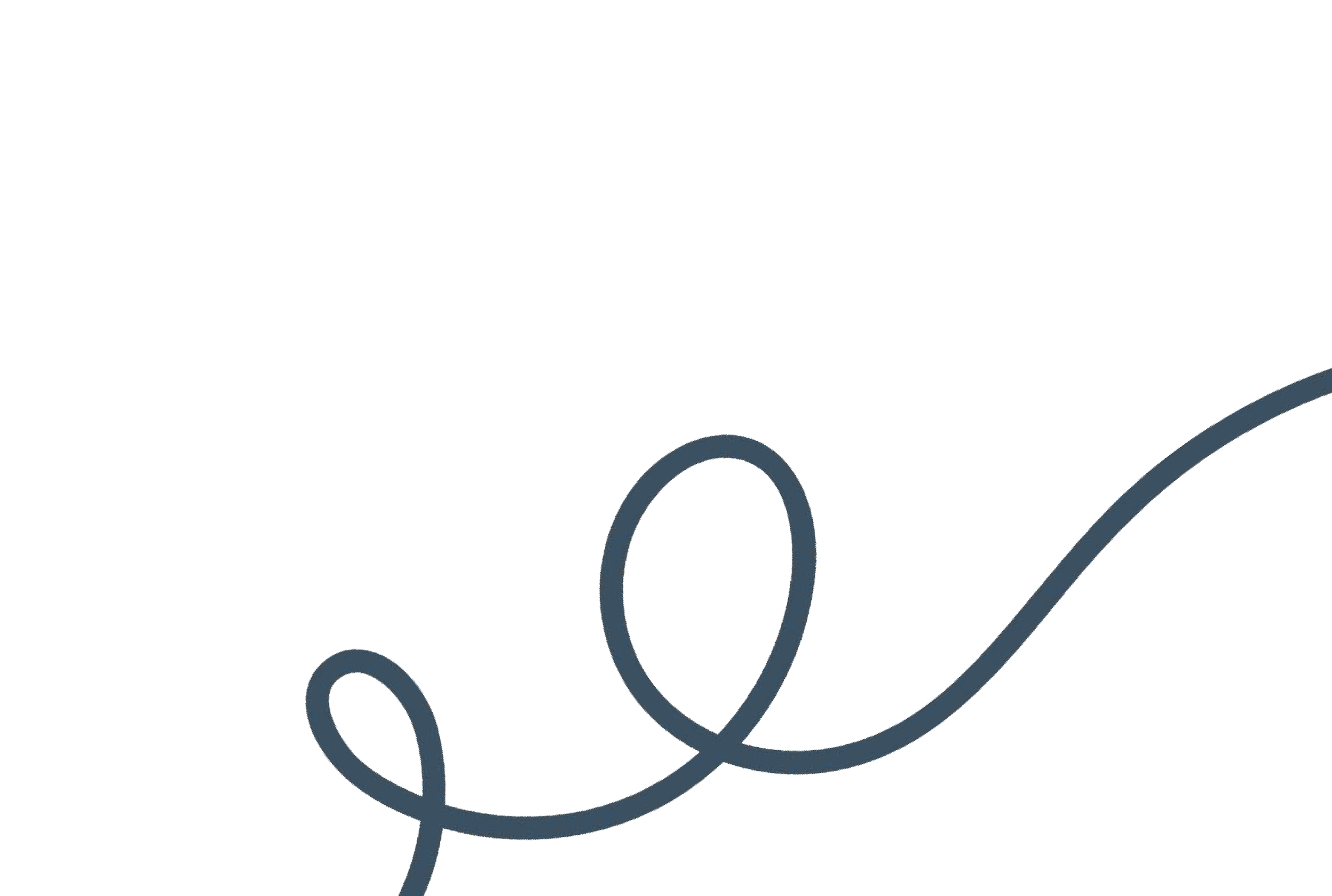 Kritika Gulati
STUDENT VOLUNTEER
Yashika Chauhan
STUDENT COORDINATOR
Shivina Mathur
STUDENT VOLUNTEER
Amisha
STUDENT VOLUNTEER
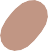 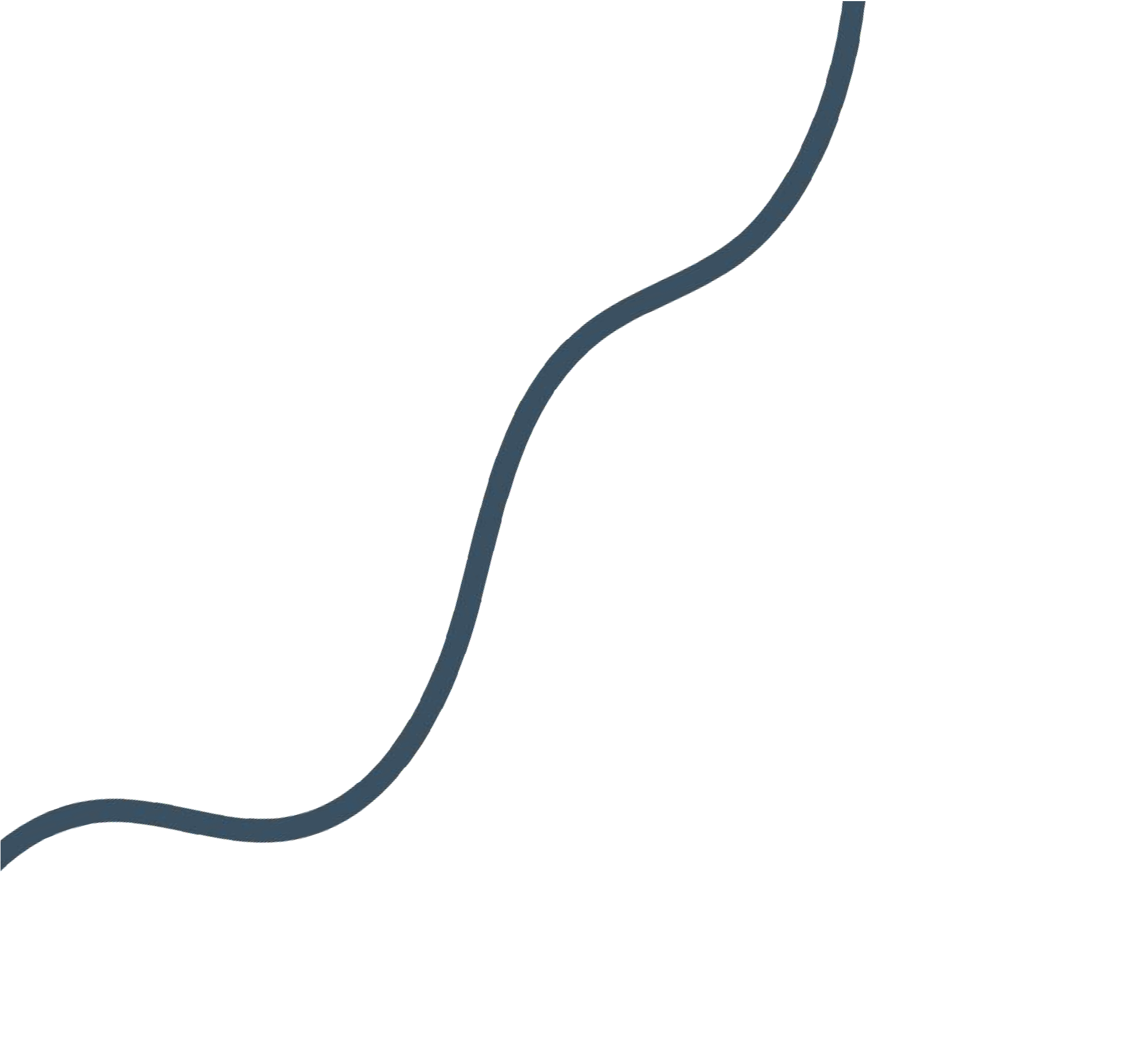 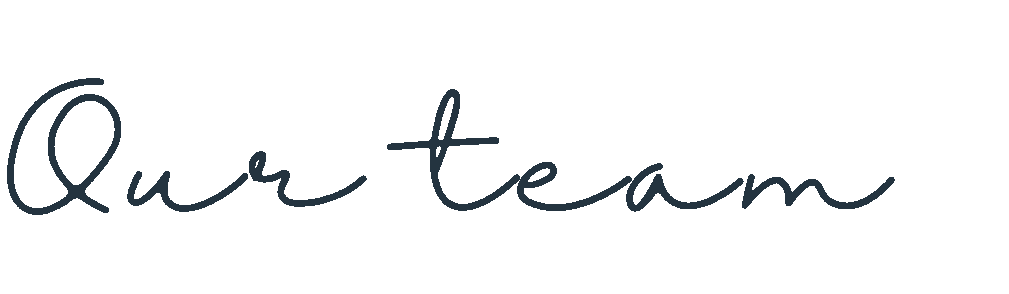 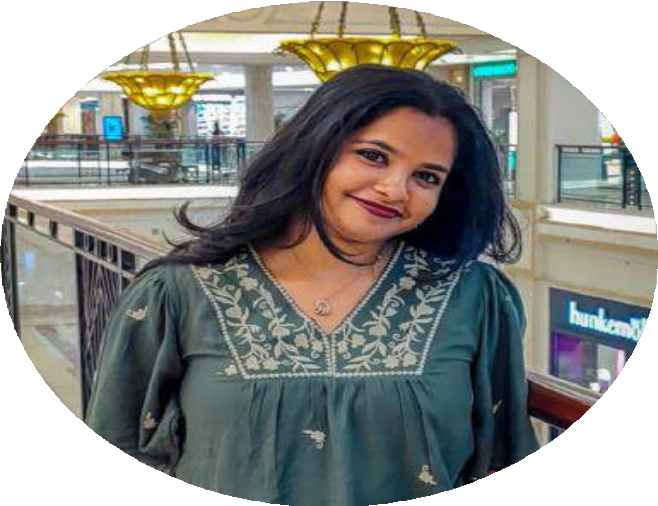 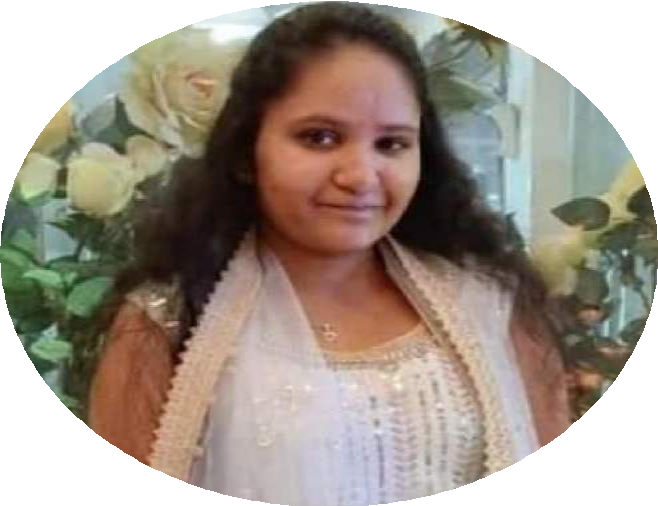 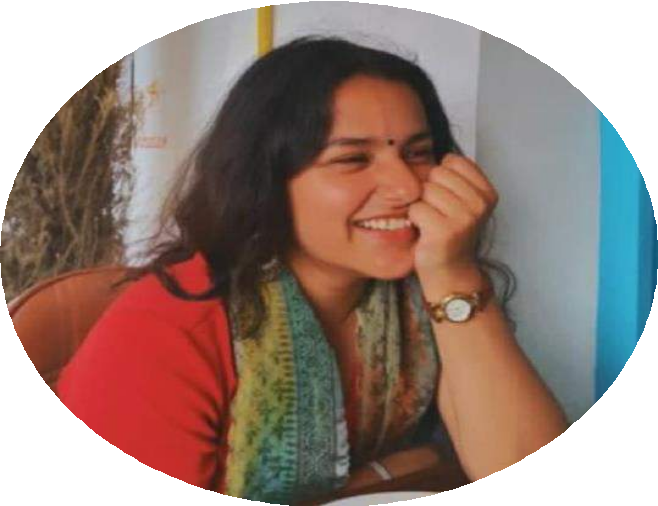 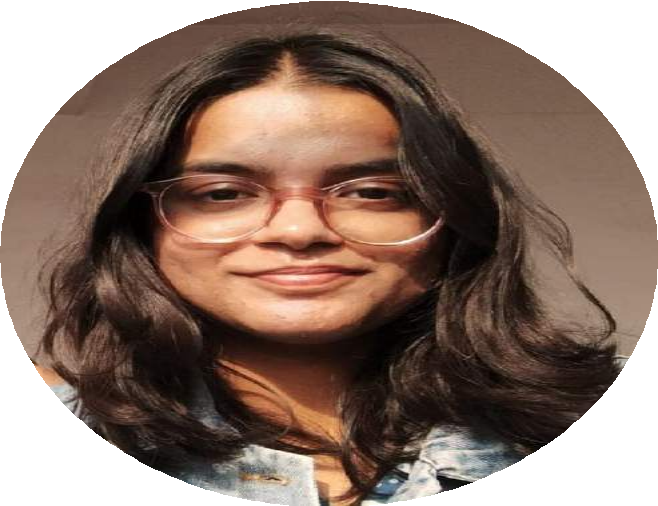 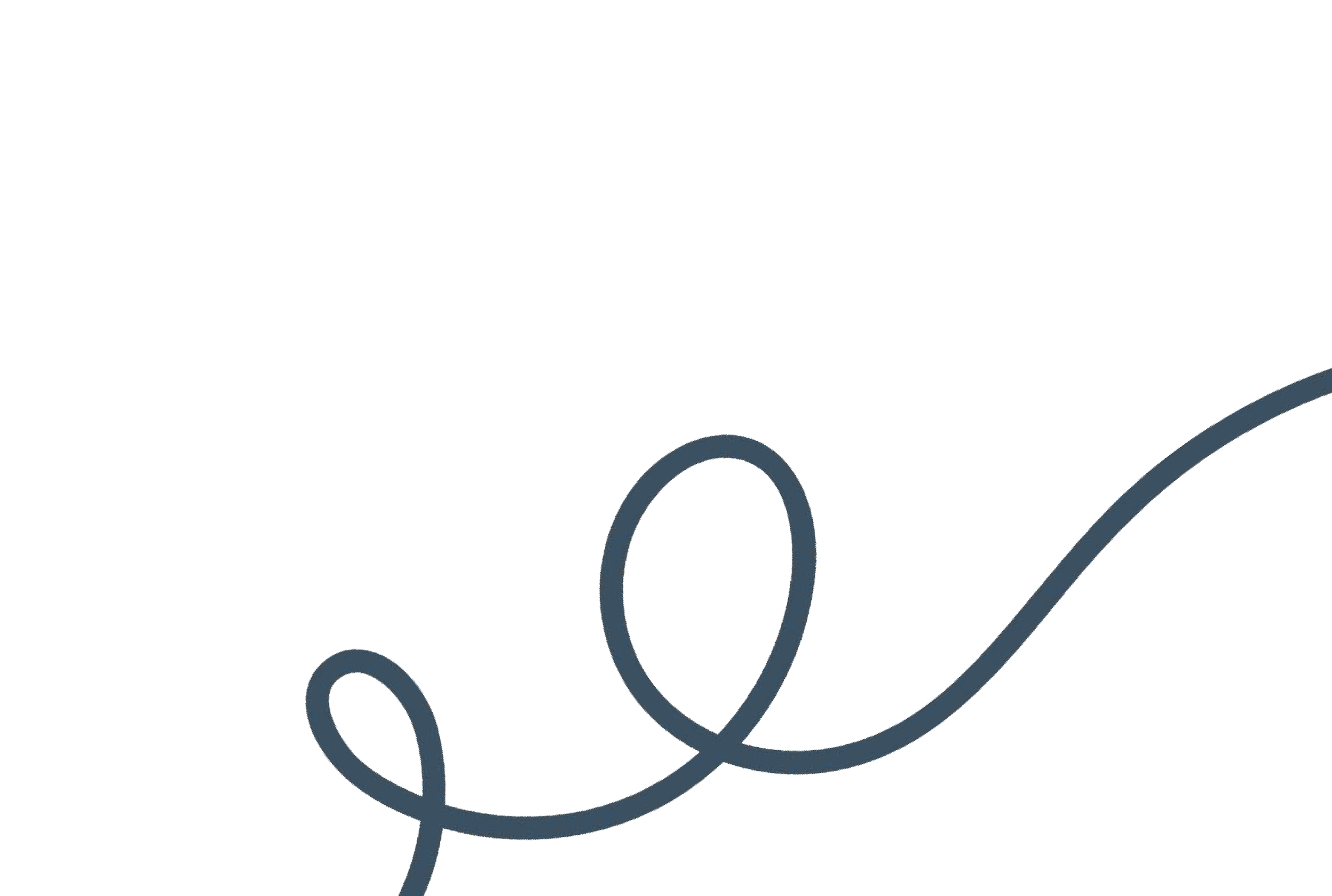 Khushi Singhal
STUDENT VOLUNTEER
Nandini Majumdar
STUDENT VOLUNTEER
Varnika
STUDENT VOLUNTEER
Hemayushi Gupta
STUDENT VOLUNTEER
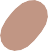 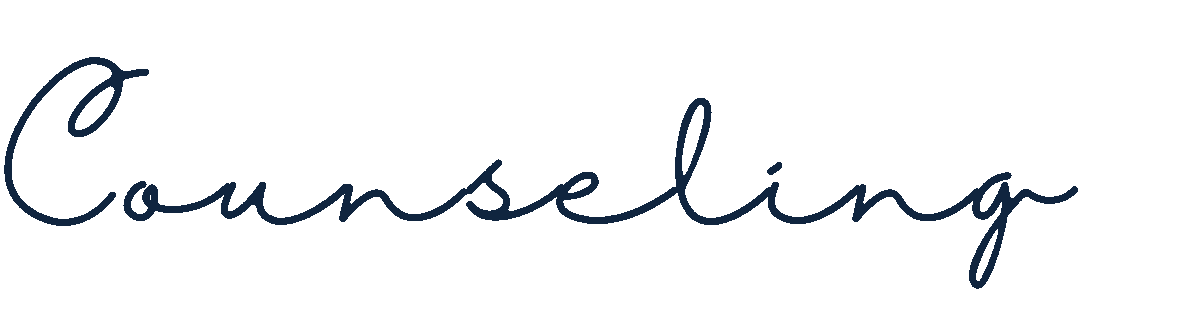 “In my early professional years, I was asking the question: How can I treat, or cure, or change this person? Now I would phrase the question in this way: How can I provide a relationship which this person may use for his own personal growth?” -Carl Rogers
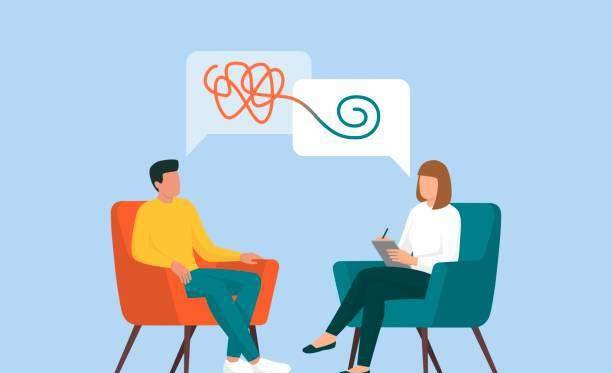 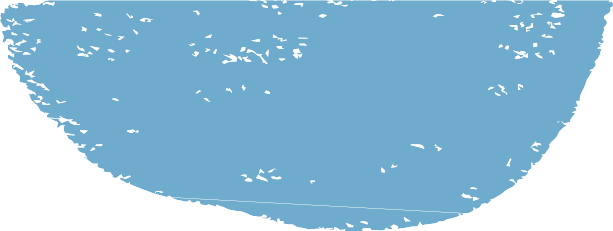 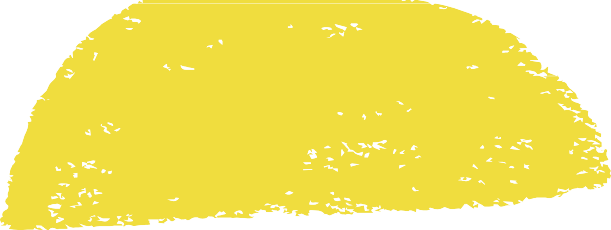 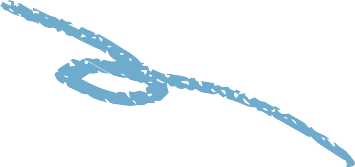 WHAT IT IS
NOT
WHAT IT IS
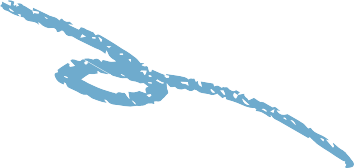 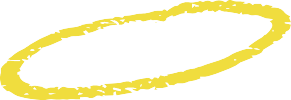 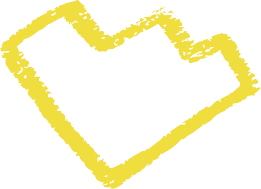 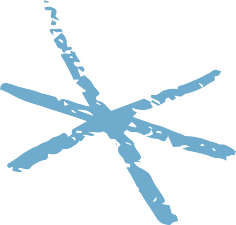 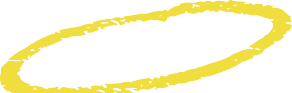 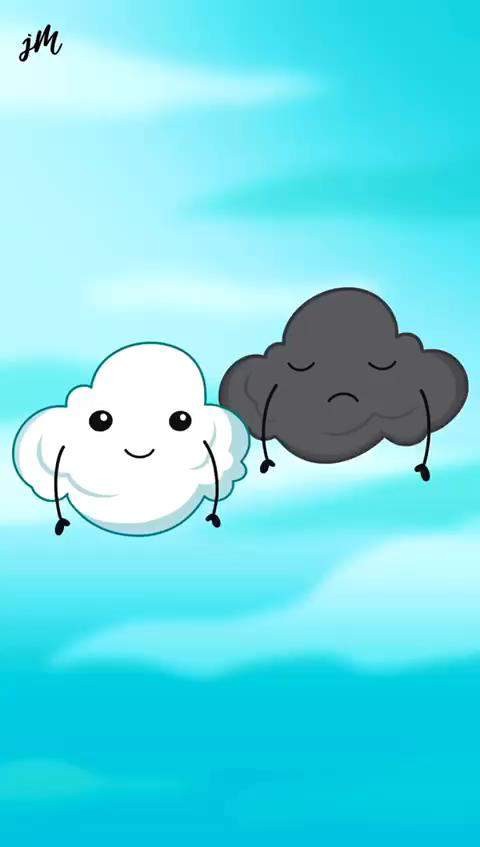 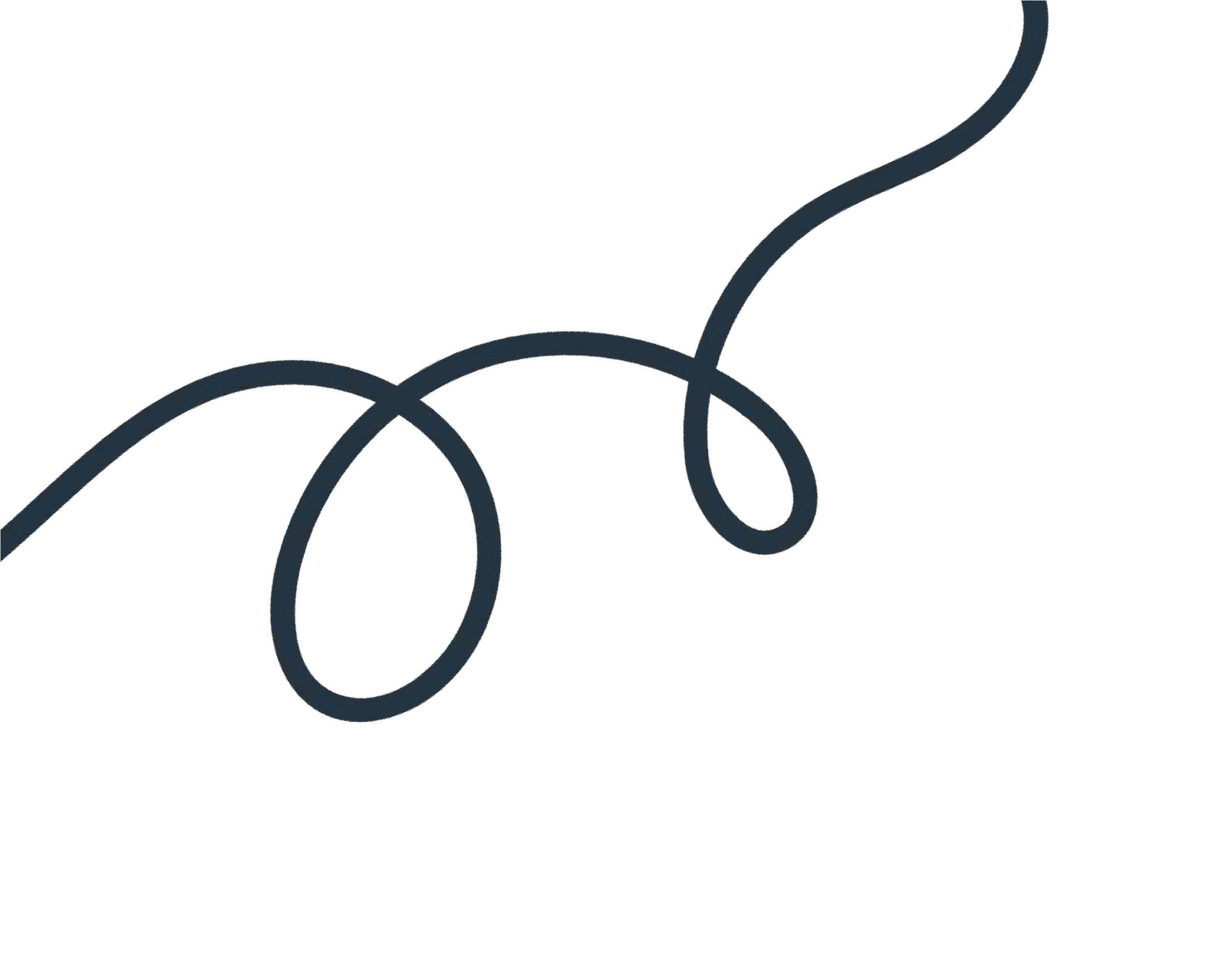 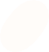 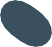 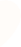 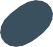 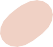 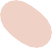 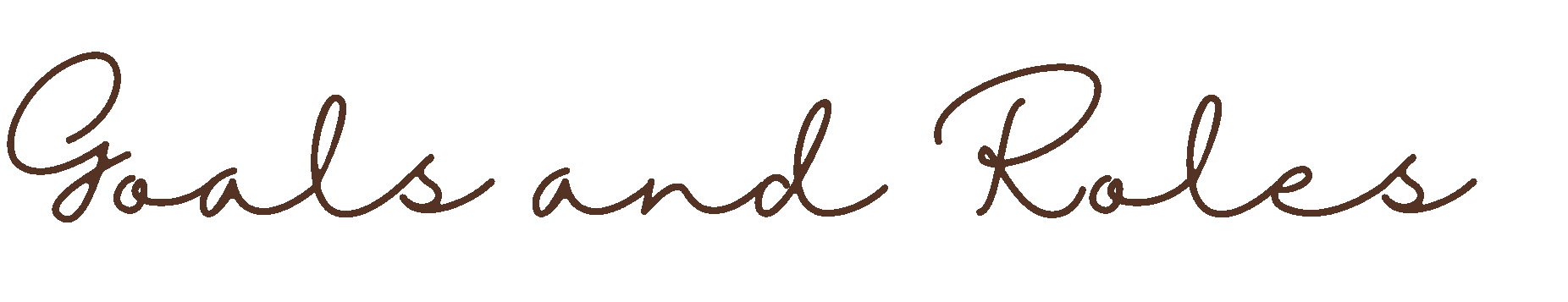 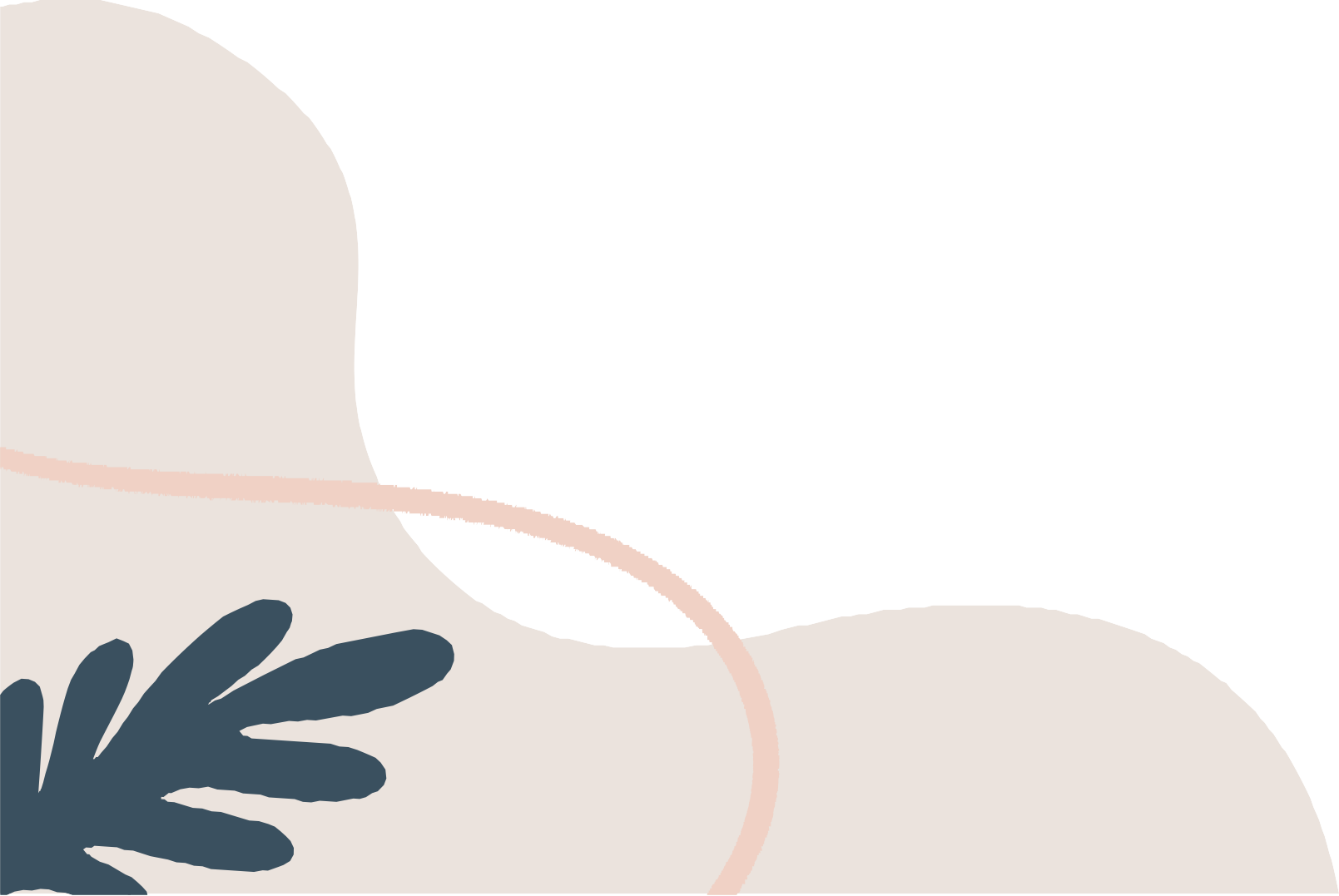 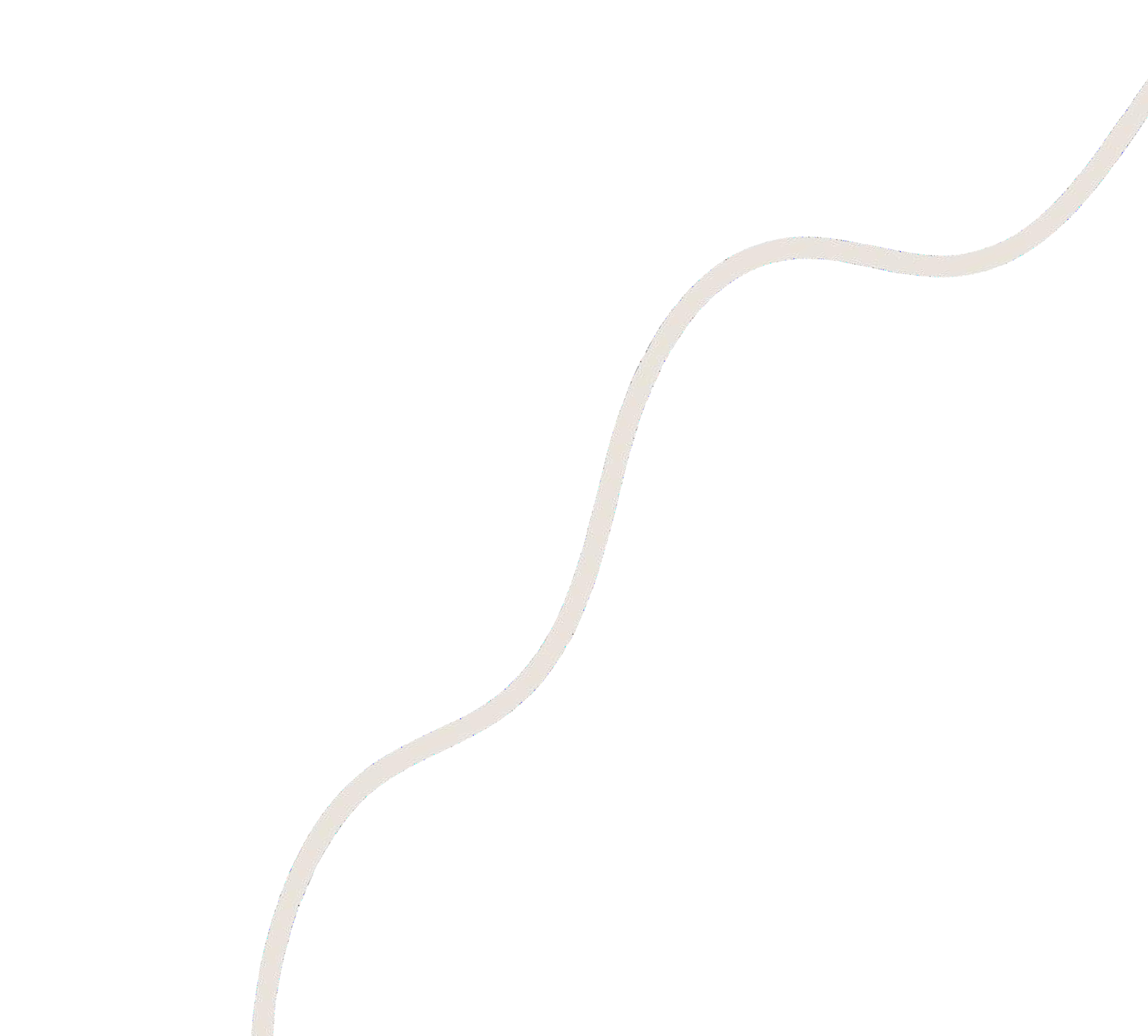 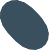 Goals and Roles
E
To help students to overcome different problems such as anxiety, and emotional distress
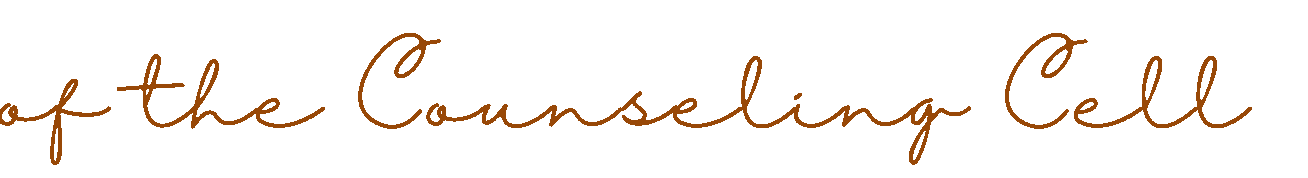 C
To provide a safe space for the students to talk freely
B
To create awareness about mental health and provide one-on- one counseling sessions
D
To guide them to overcome emotional and psychological issues
A
To provide aid to students to help them resolve their personal issues
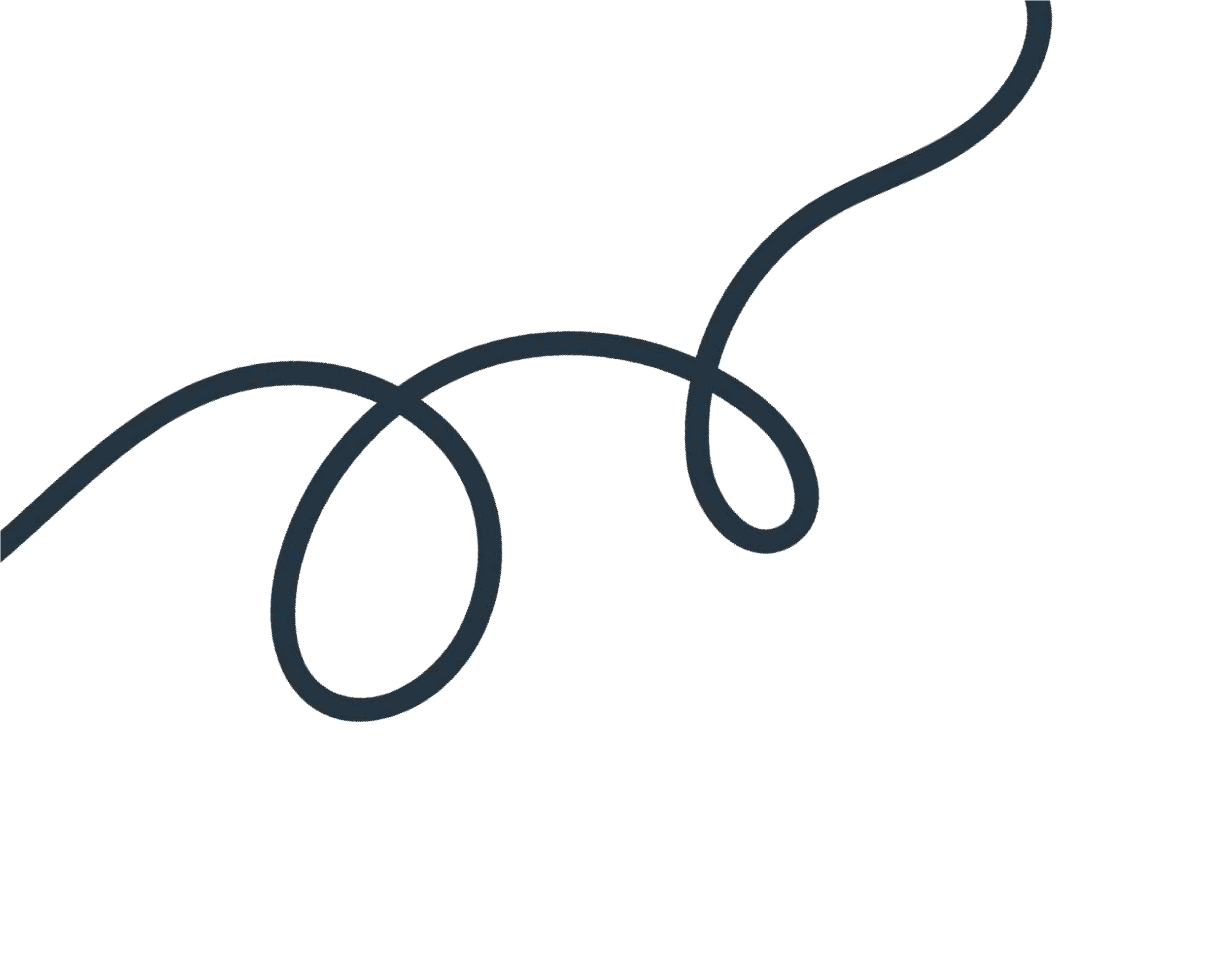 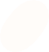 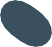 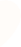 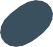 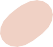 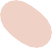 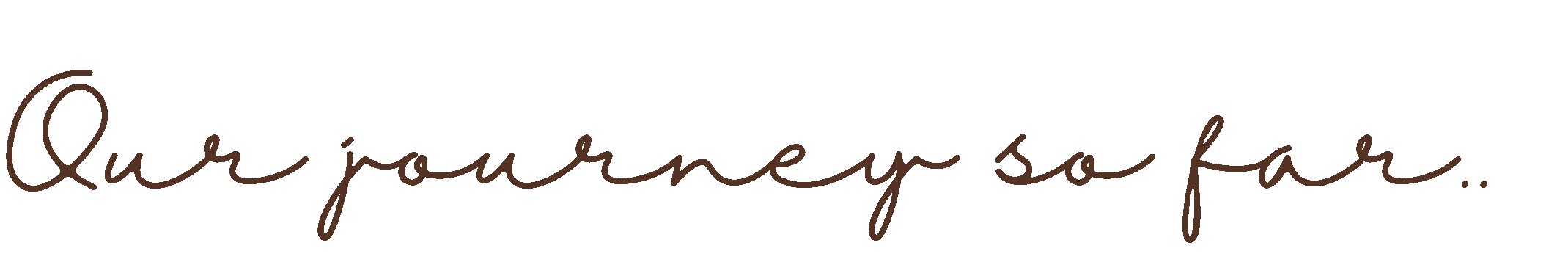 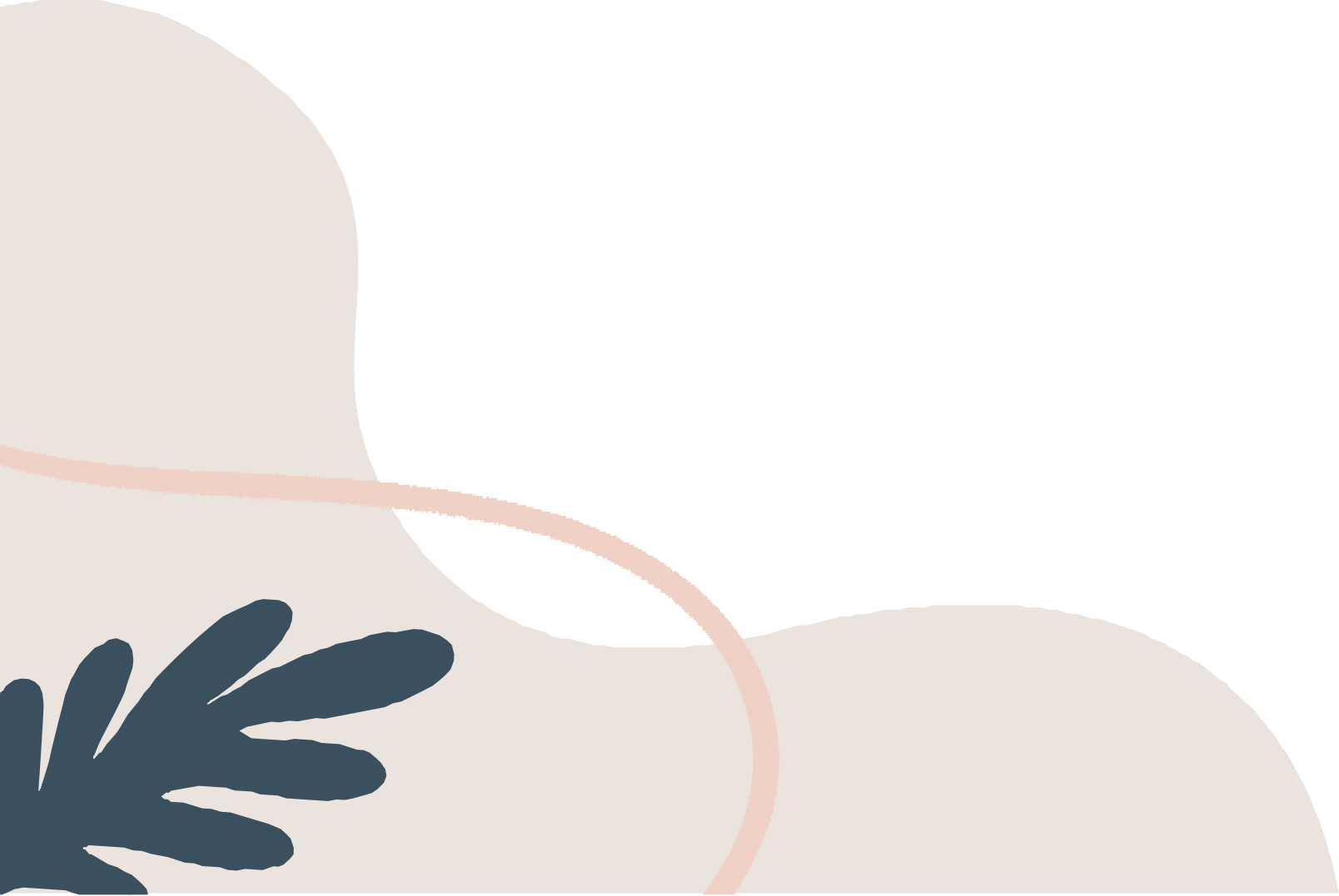 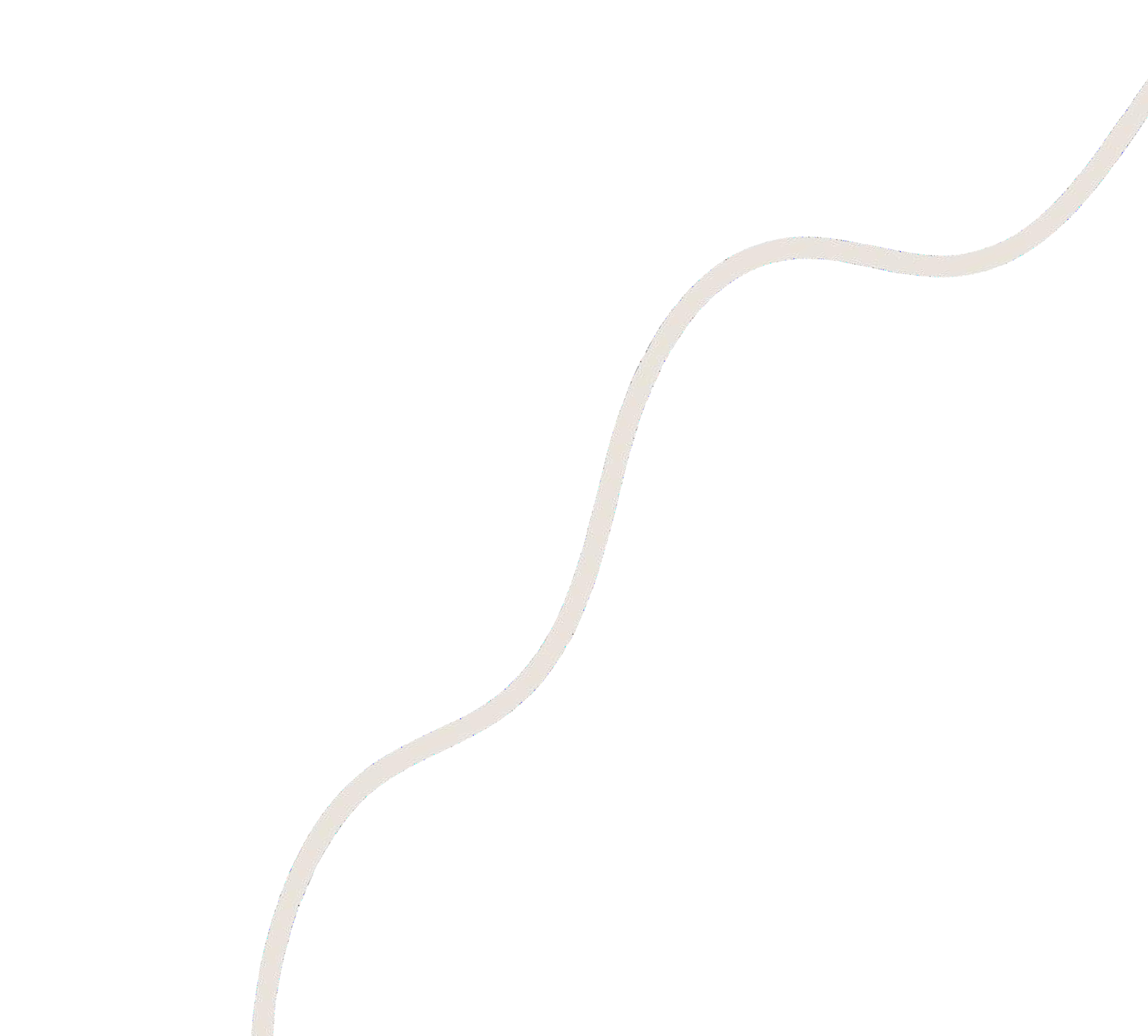 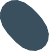 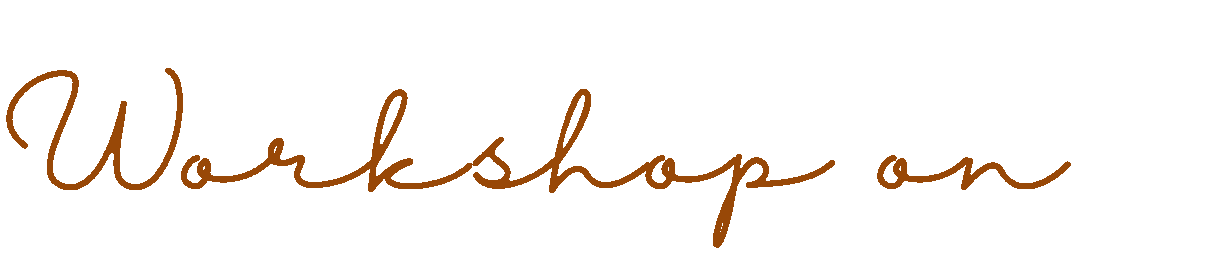 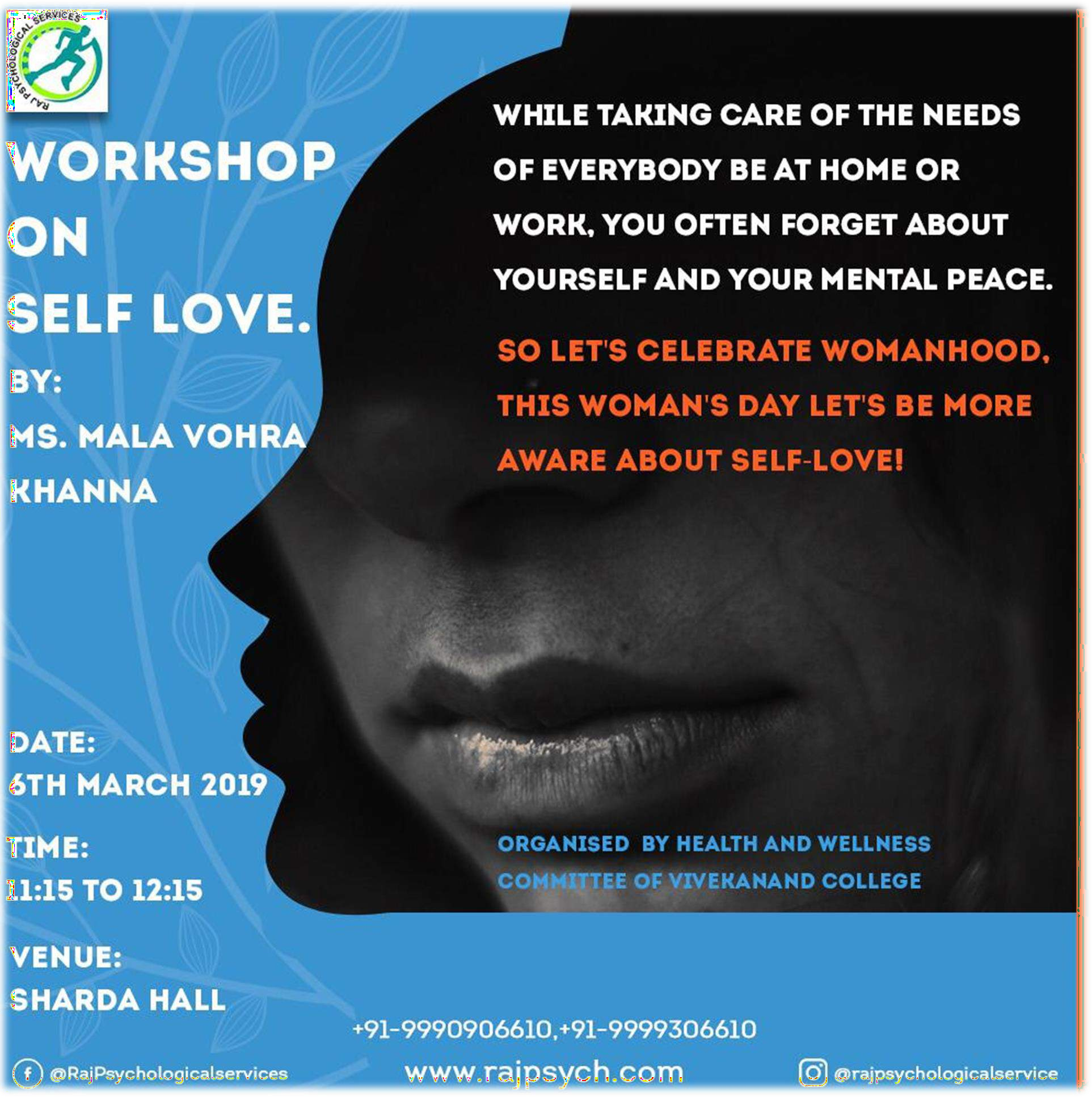 Self-love
06th March 2019
The sessions covered understanding self-love, cultivating 	self-compassion,  identifying  self-love  blocks,  setting 	boundaries and prioritizing self-care, practicing gratitude 	and  positive  affirmations,  letting  go  of  perfectionism, 	embracing self-acceptance, building resilience, and goal 	setting.
The workshop aimed to empower individuals to continue 	their journey of self-love and personal growth beyond the 	workshop.
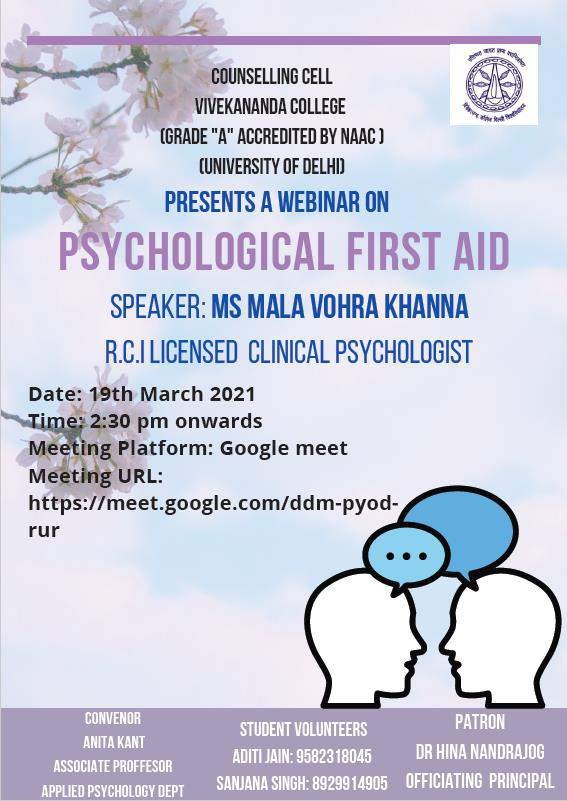 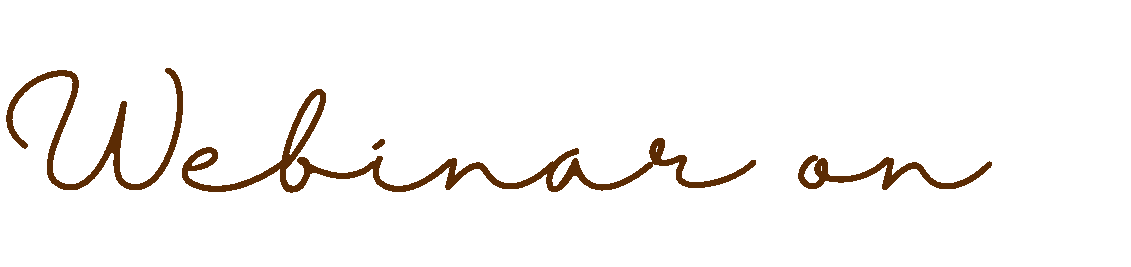 Psychological First Aid
19th march 2021
The Counseling Cell of Vivekananda College organized a workshop on trauma.
The speaker provided an introduction to the topic
and discussed the physical, emotional, and psychological responses that can occur after experiencing a traumatic event.
Ms. Khanna explained the underlying reasons behind these responses and their effects on individuals
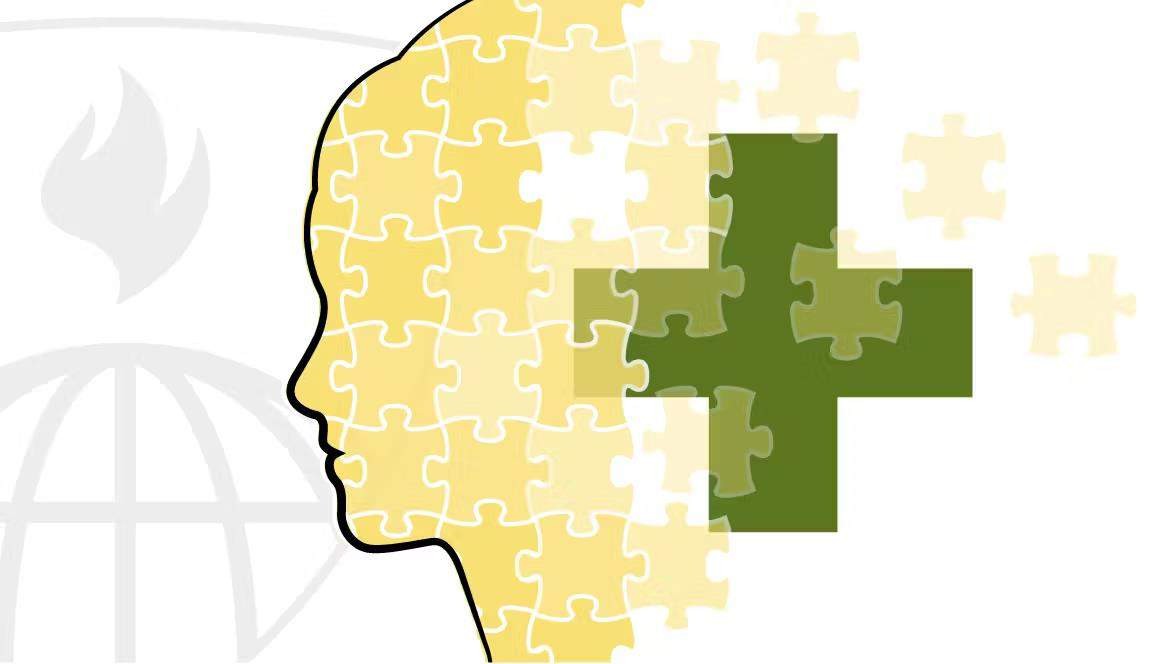 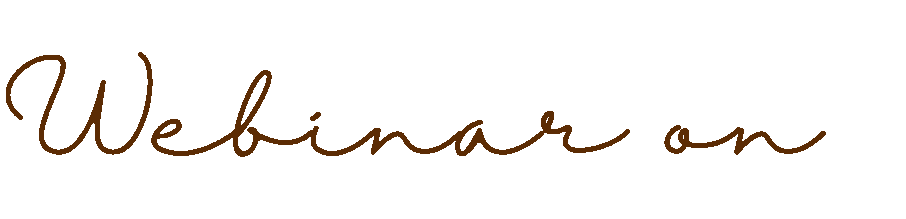 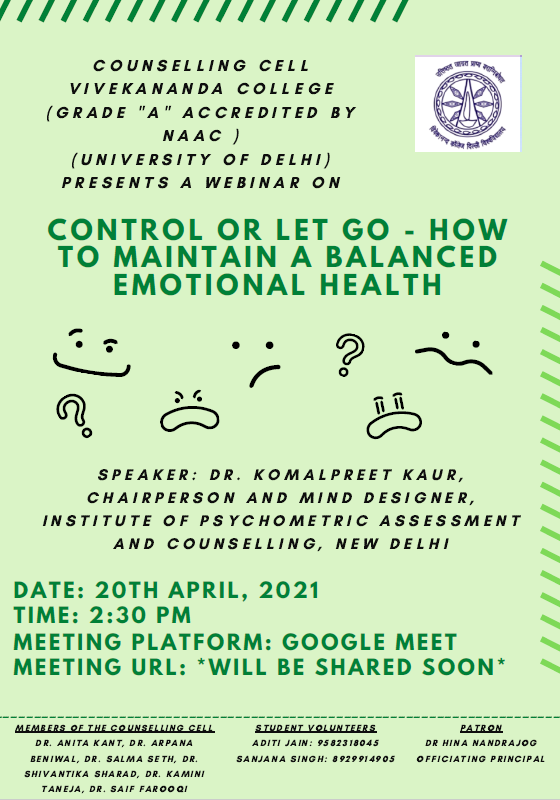 Control or Let go- How to maintain a balanced emotional health
20th April 2021

The Counseling Cell of Vivekananda College organized a webinar on maintaining emotional health.
The speaker, Dr. Komalpreet Kaur, Chairperson and
Mind Designer at the Institute of Psychometric Assessment and Counseling in New Delhi, discussed key elements for maintaining emotional balance and strategies for letting go of stress and anxiety.
Attendees gained important insights on how to cultivate a healthy emotional state.
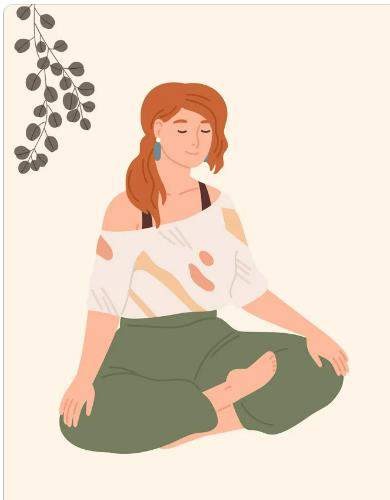 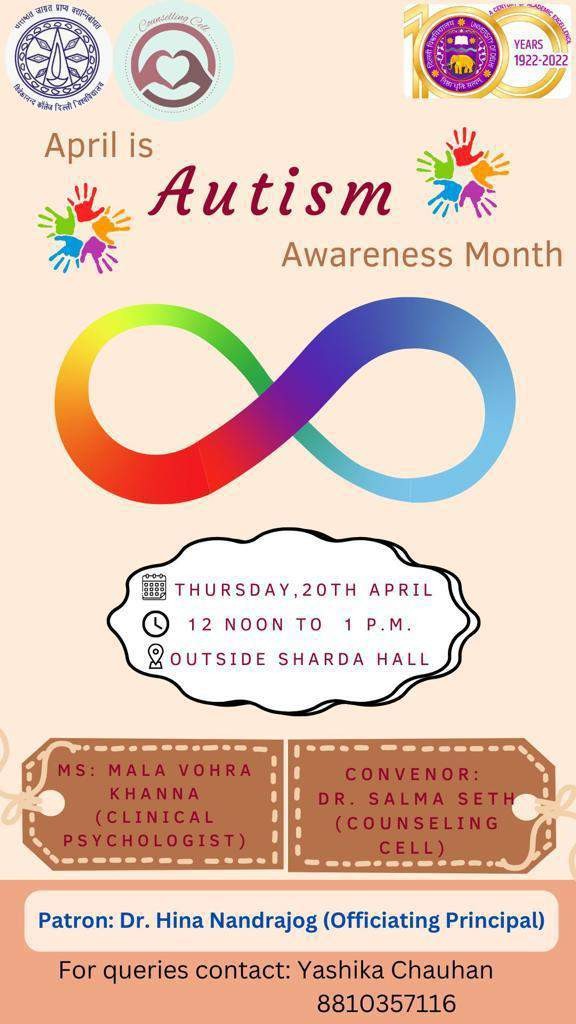 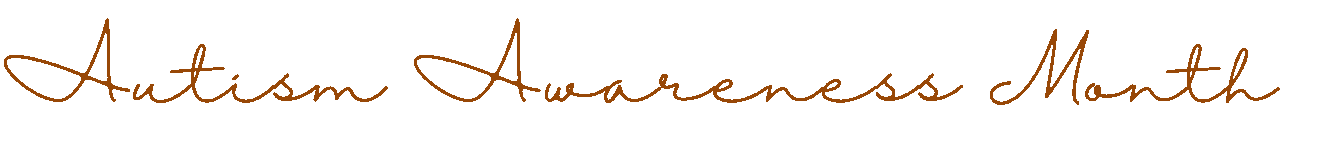 A board was kept in front of the Sharda Hall which had 4 posters of autism containing signs, how to support, do's and don'ts.  Students  were  asked  to  write  about  their  own understanding of the posters. For example, one student wrote that it is a serious disorder, children should be given much attention. Another student wrote that autistic kids are anxious.
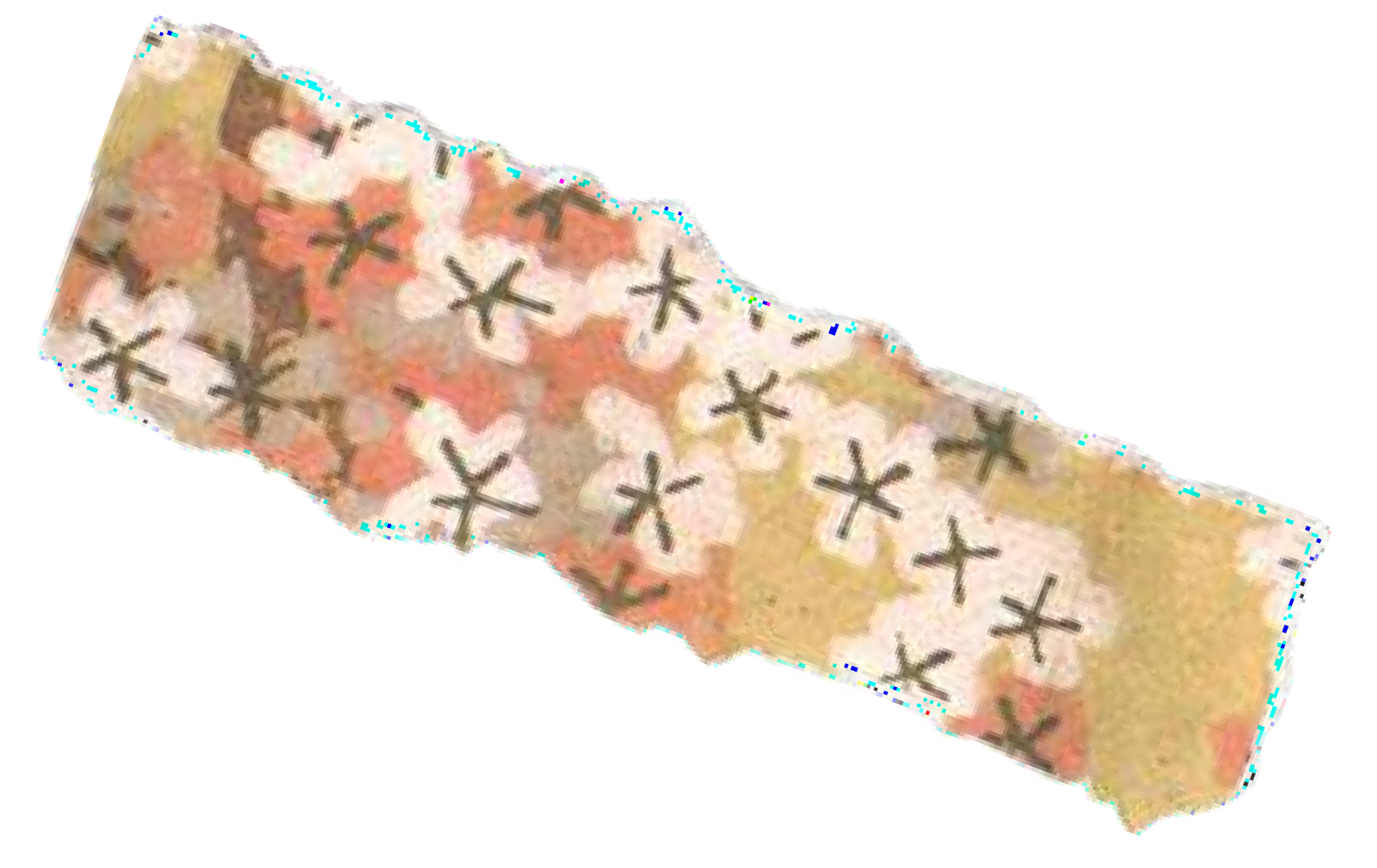 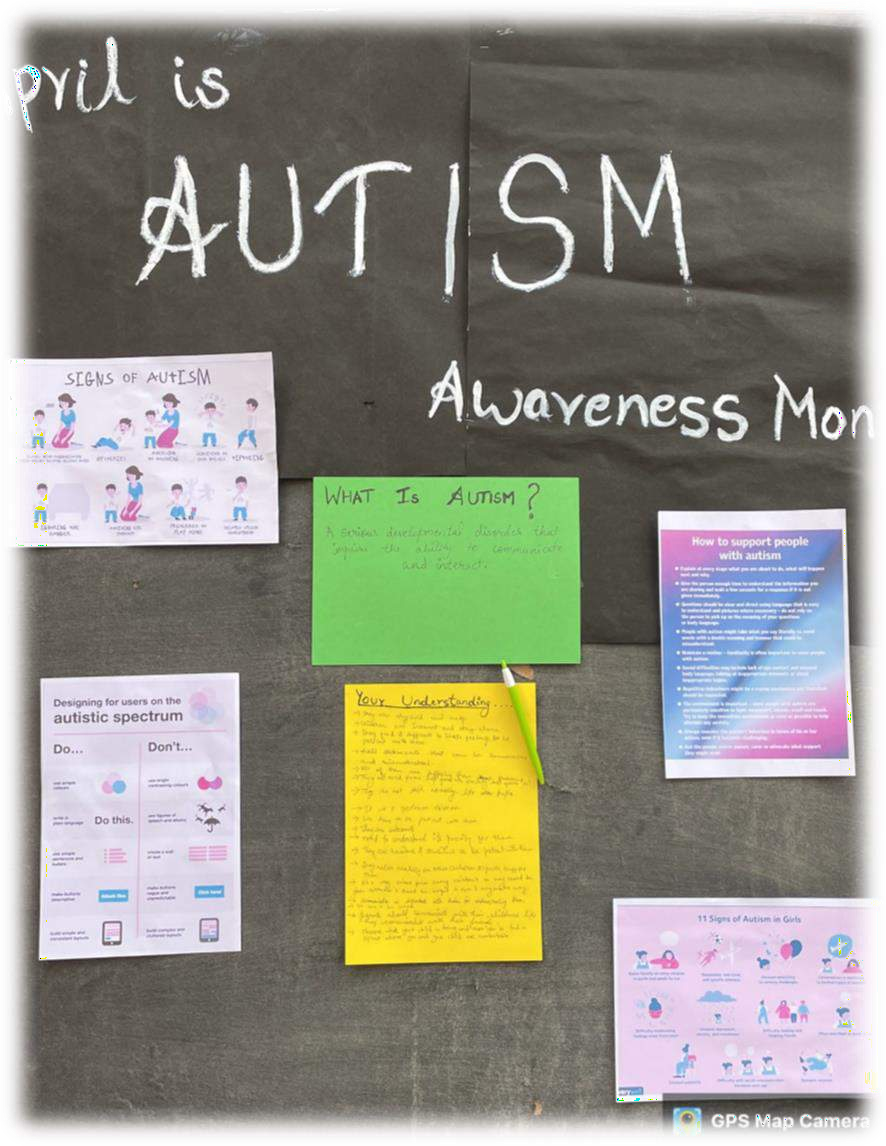 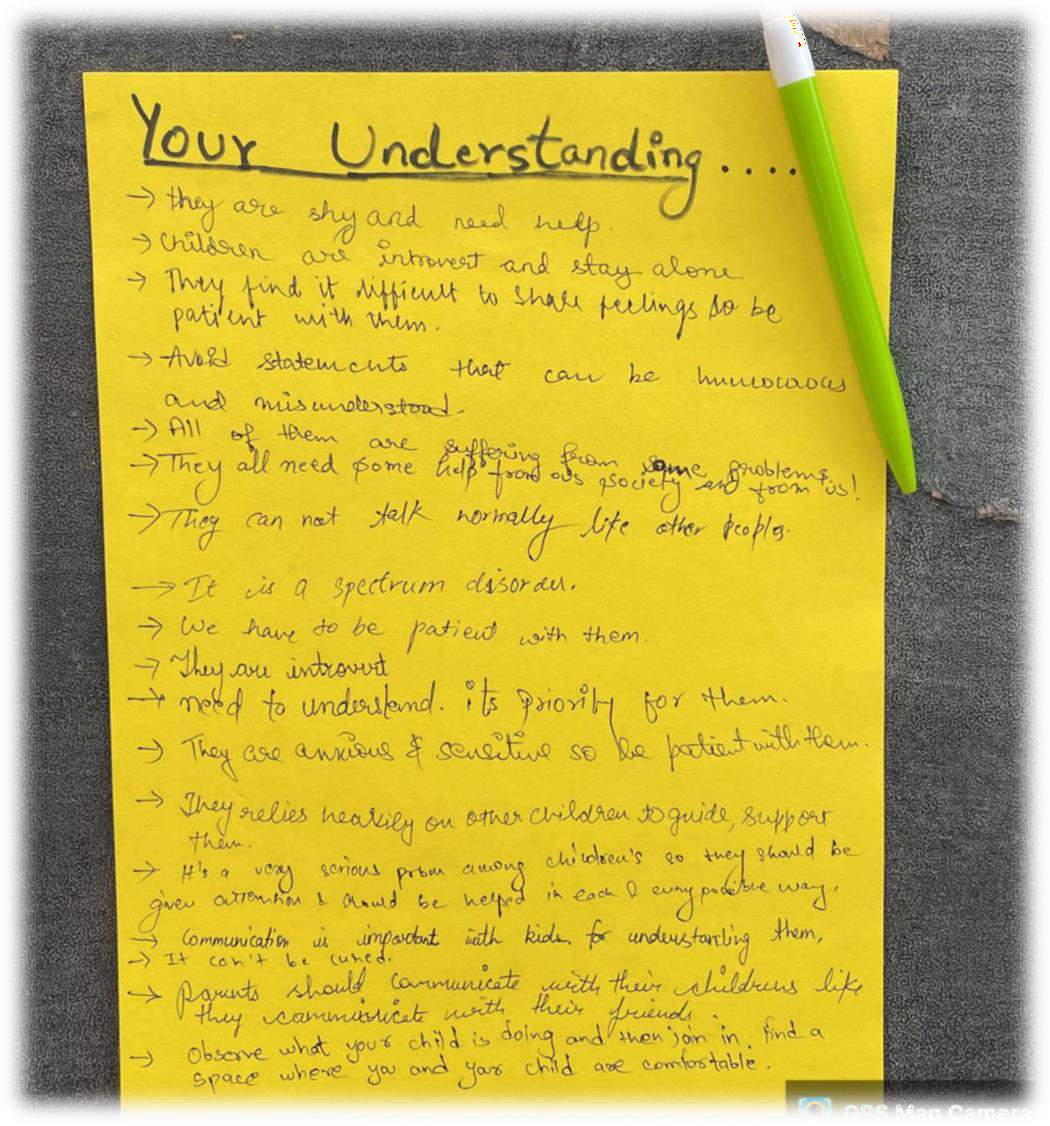 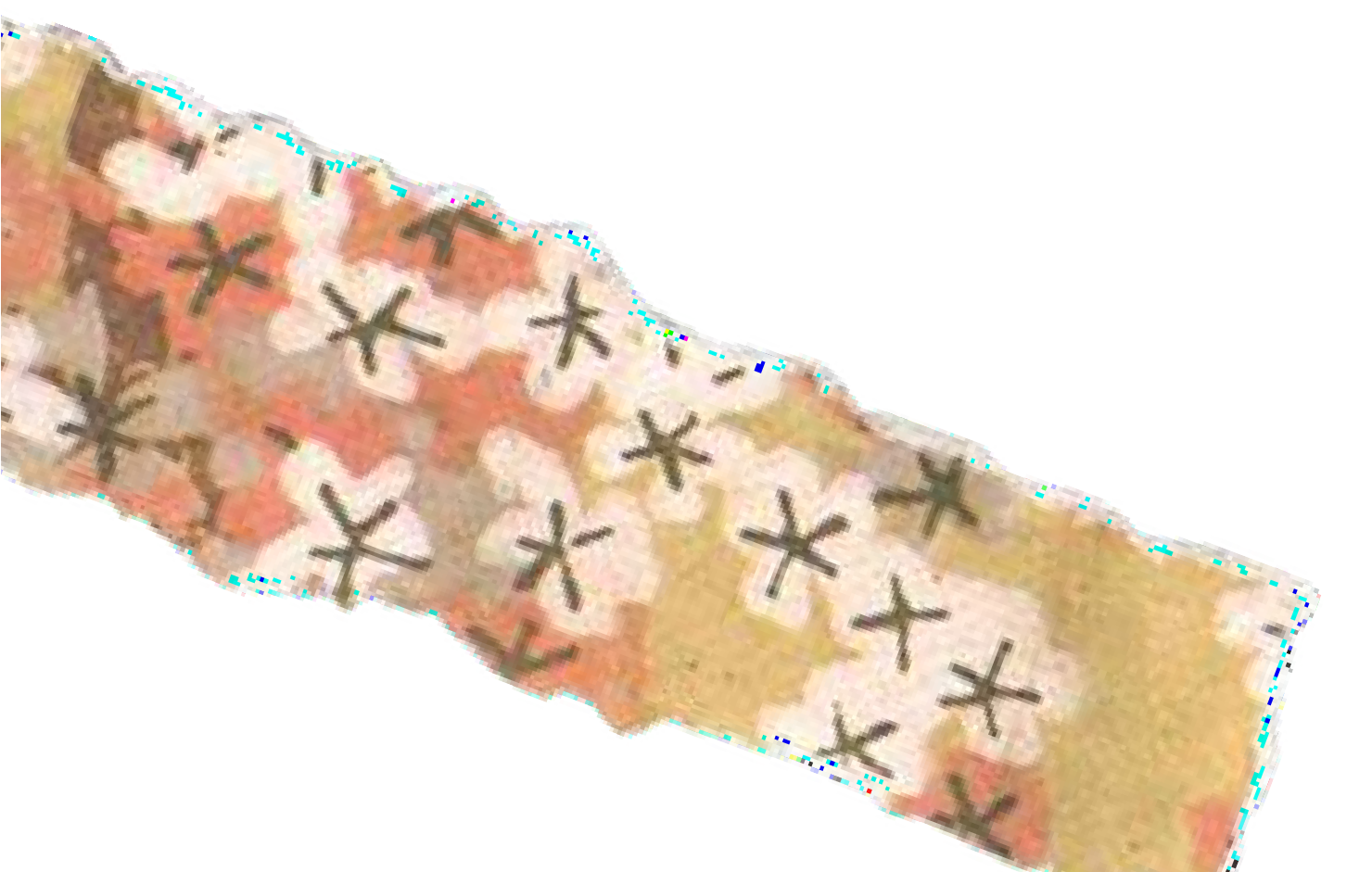 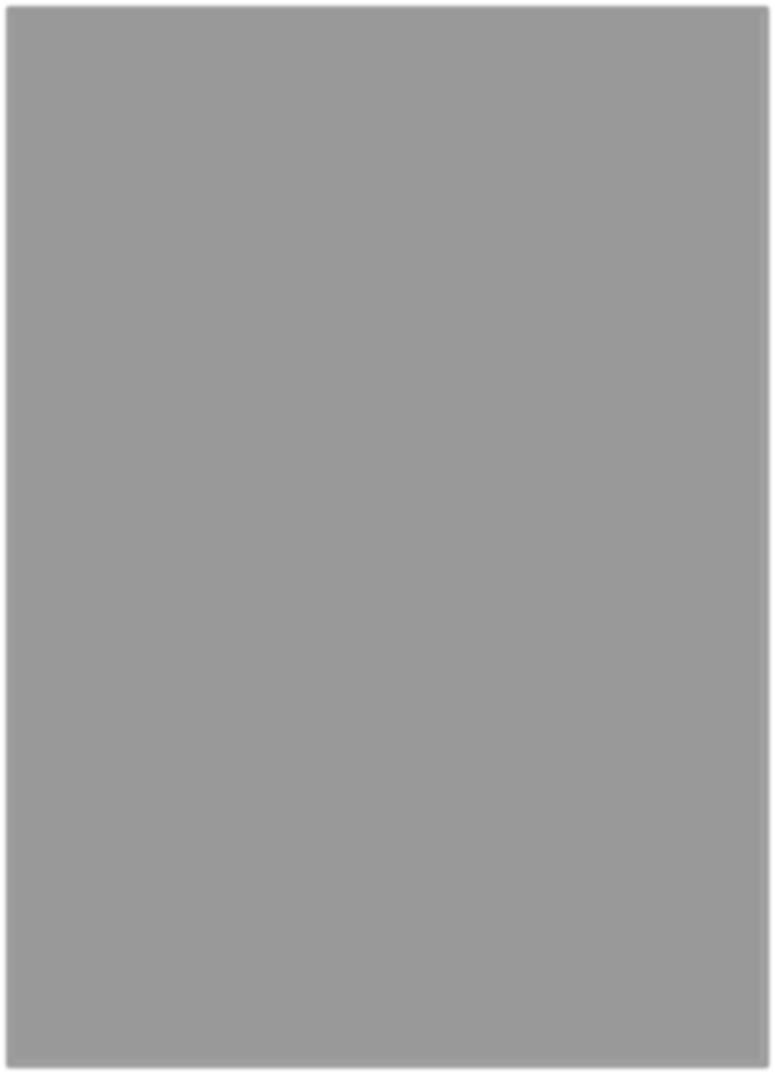 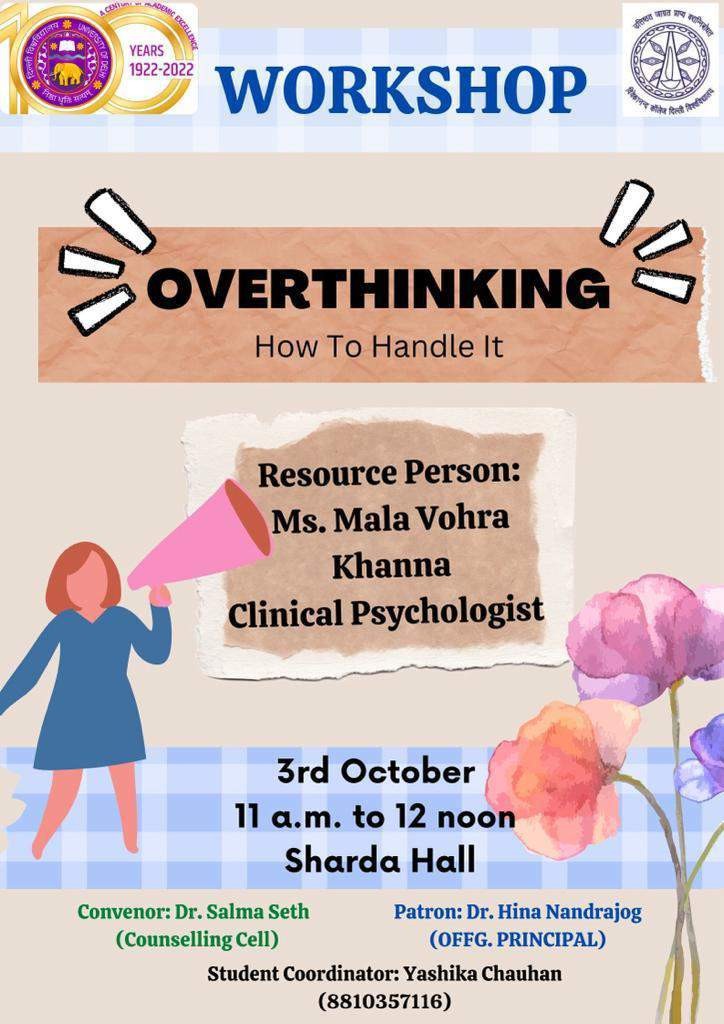 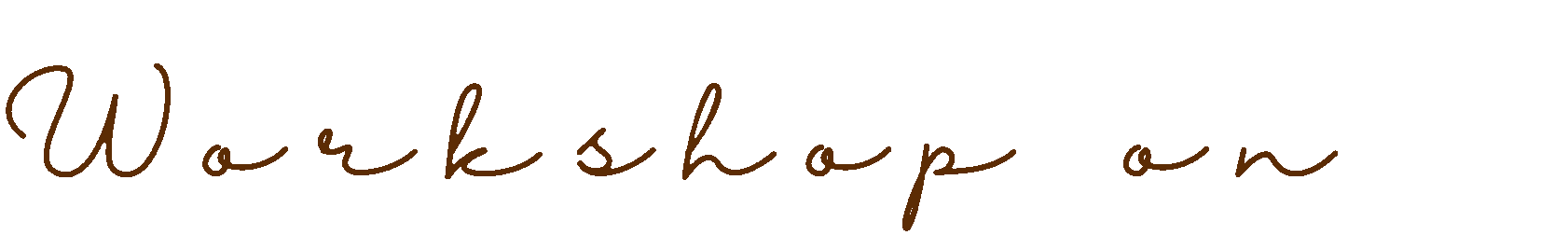 OVERTHINKING
3rd October 2022
The workshop introduced the audience to the meaning of overthinking and the negative impact it can have on one’s life.
The speaker talked about different ways of coping with it and managing it everyday life.
The workshop also demonstrated the importance of living in the present.
It also provided the audience resources in the form of techniques to deal with overthinking.
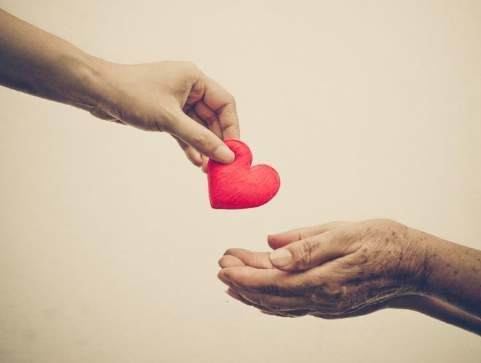 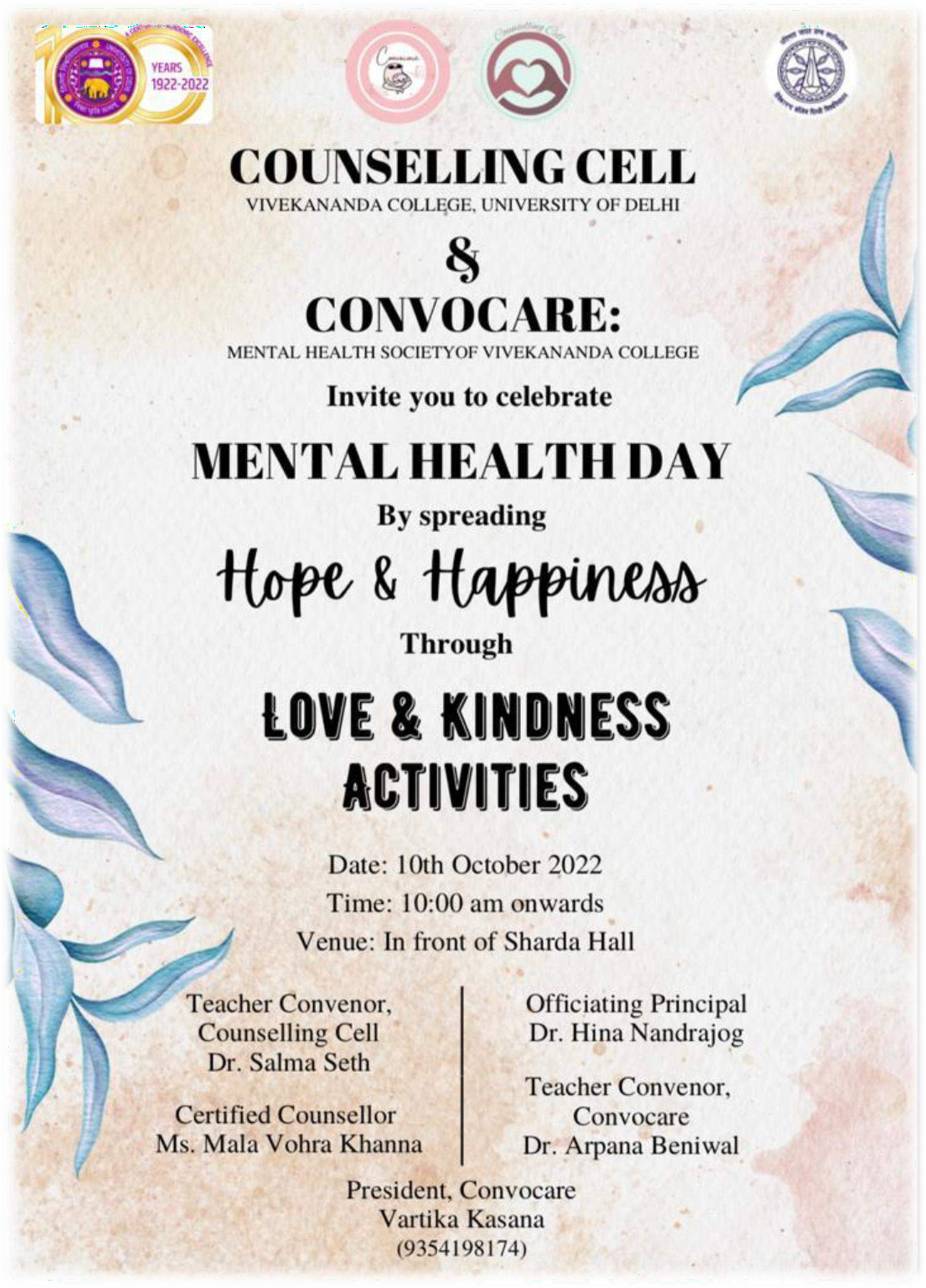 Celebrating Mental	Health Day
with
Love & Kindness 
Activities
10th October 2022
The activity included a “TREE OF KINDNESS” wherein, on the branches of the tree, the students were asked to write down on sticky notes the acts of kindness that they did.
In correspondence, there was another board with the roots of the tree which contained different ‘dares’ that the students had to perform.
As a token of gratitude and appreciation for their participation, the students were given chocolates.
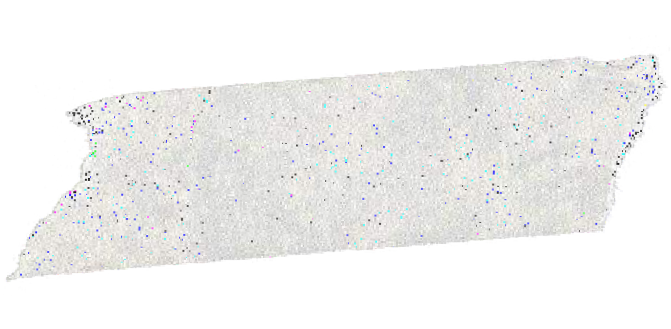 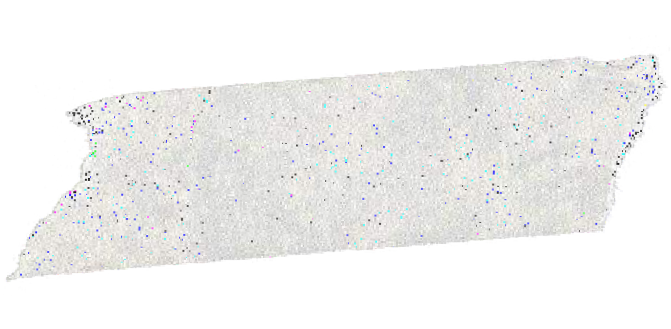 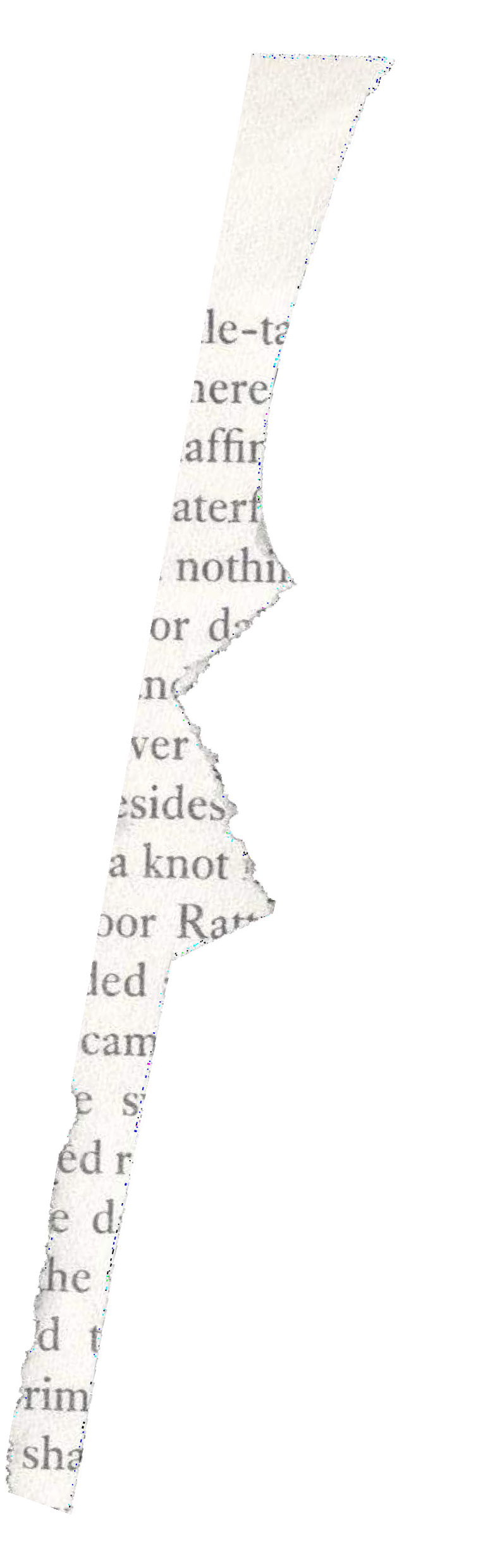 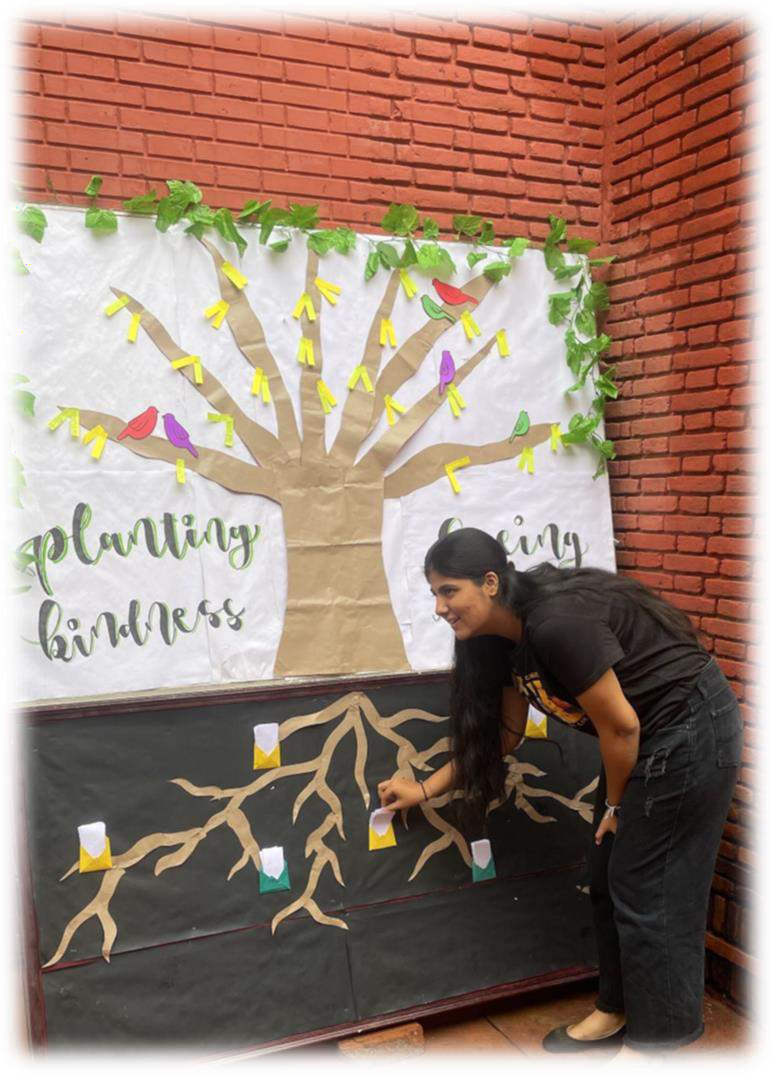 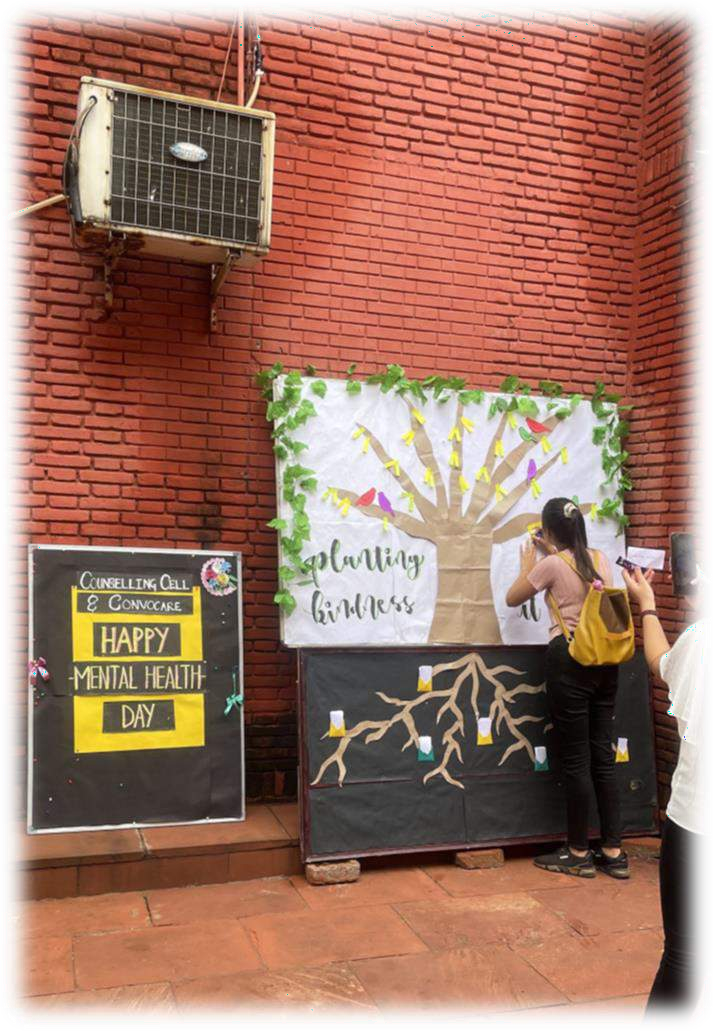 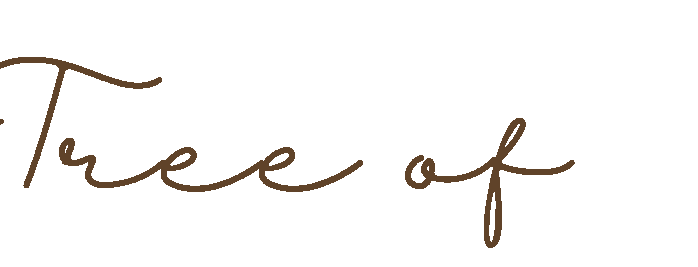 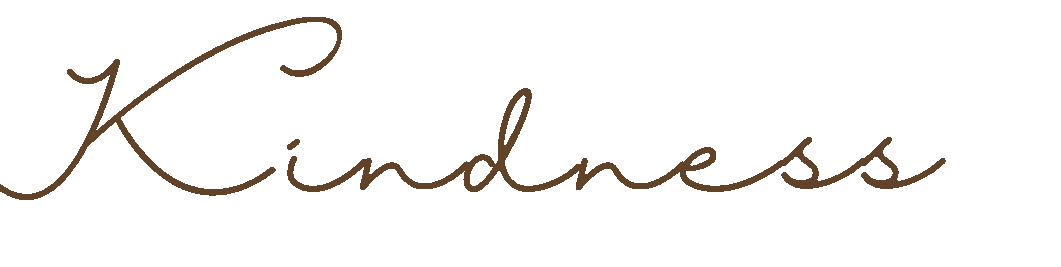 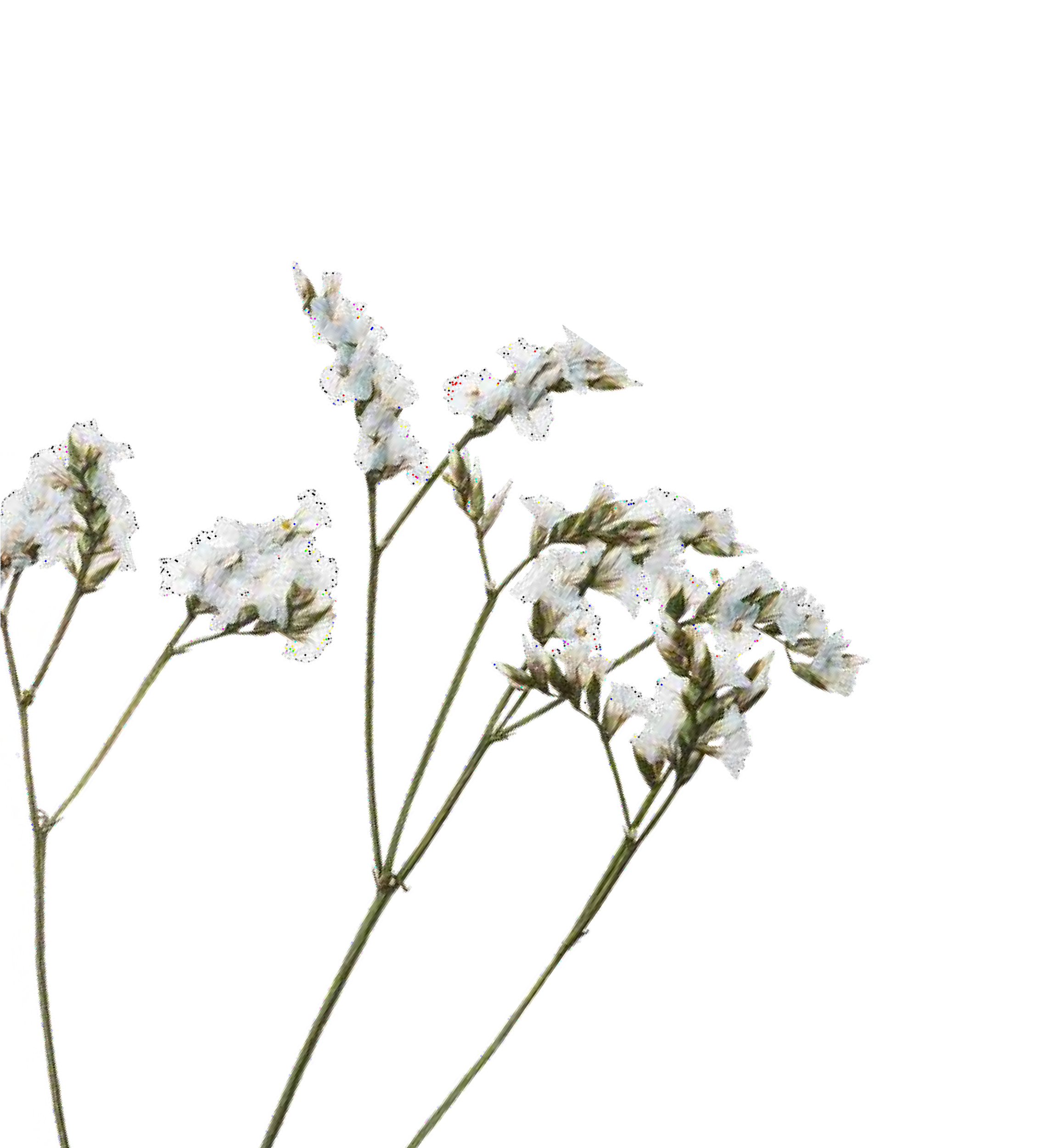 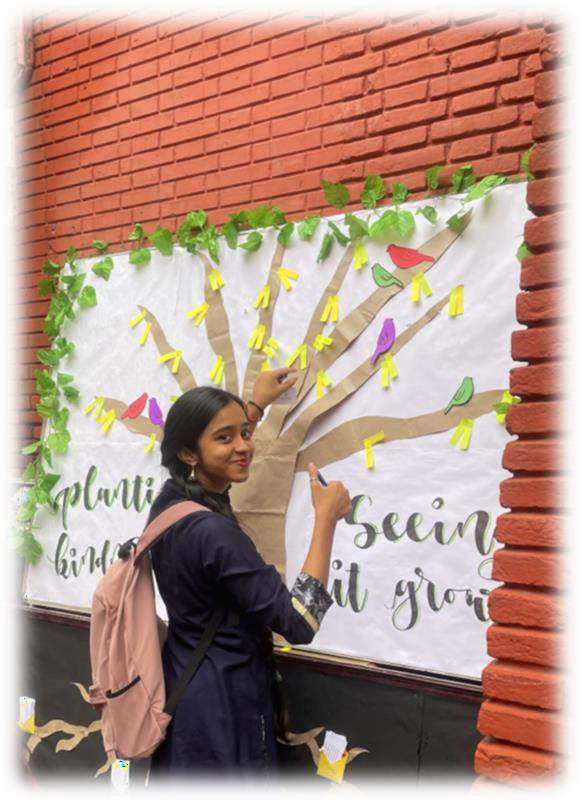 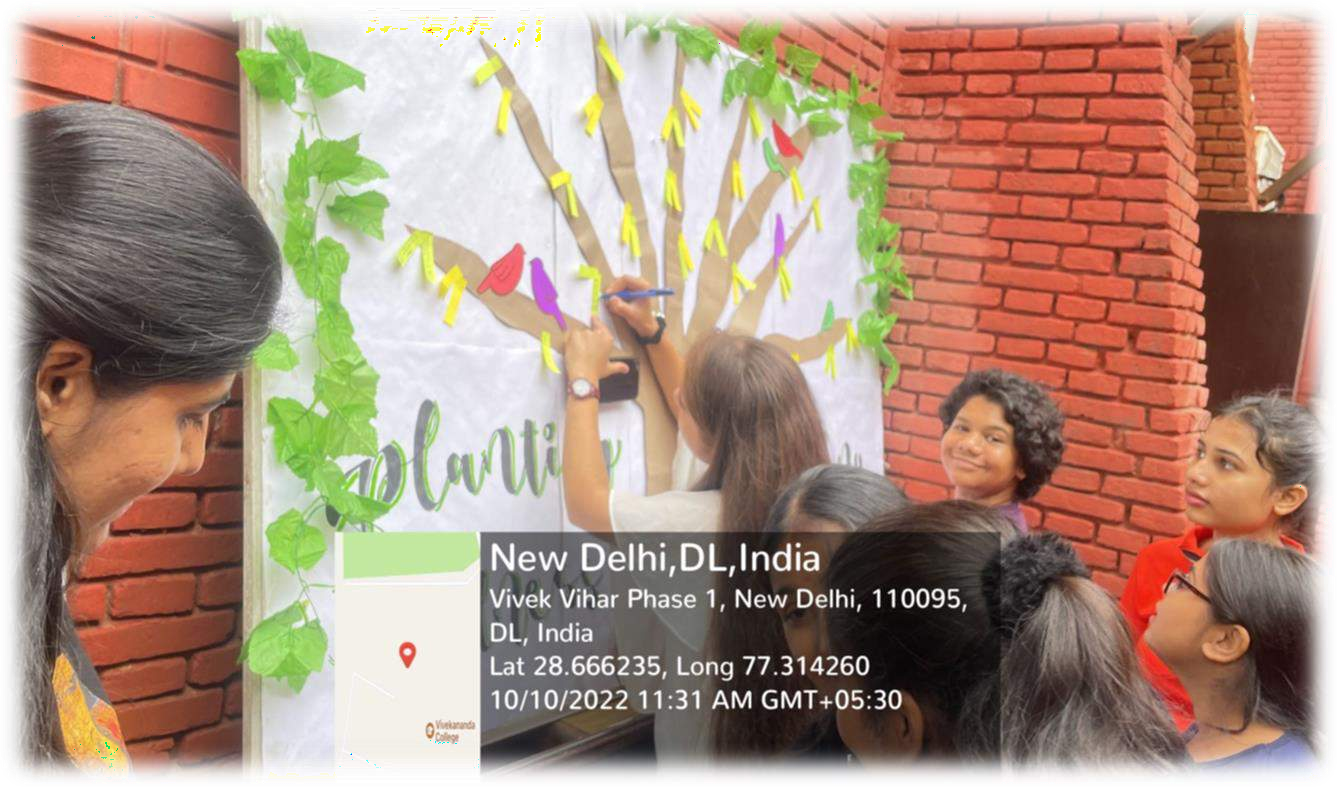 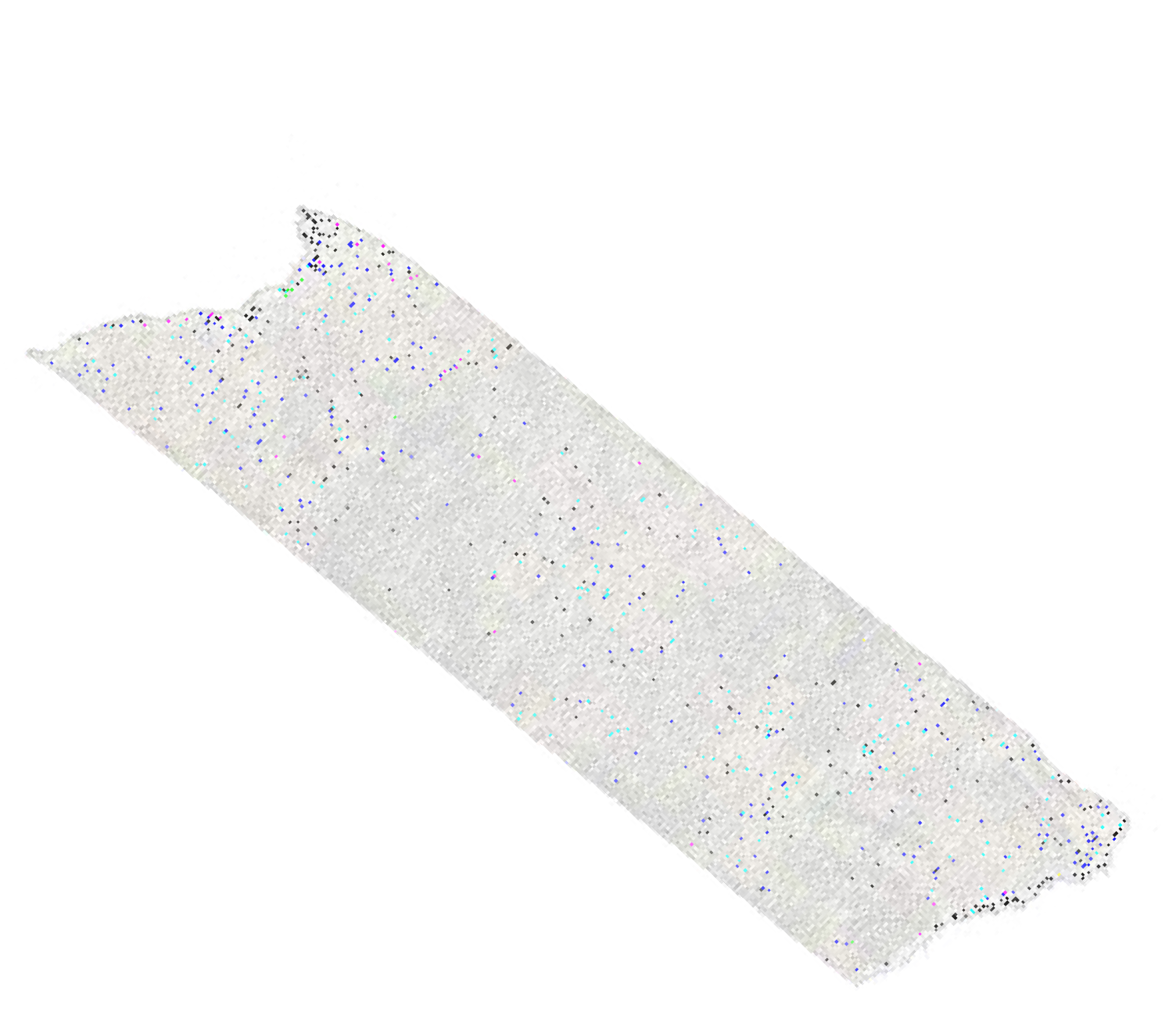 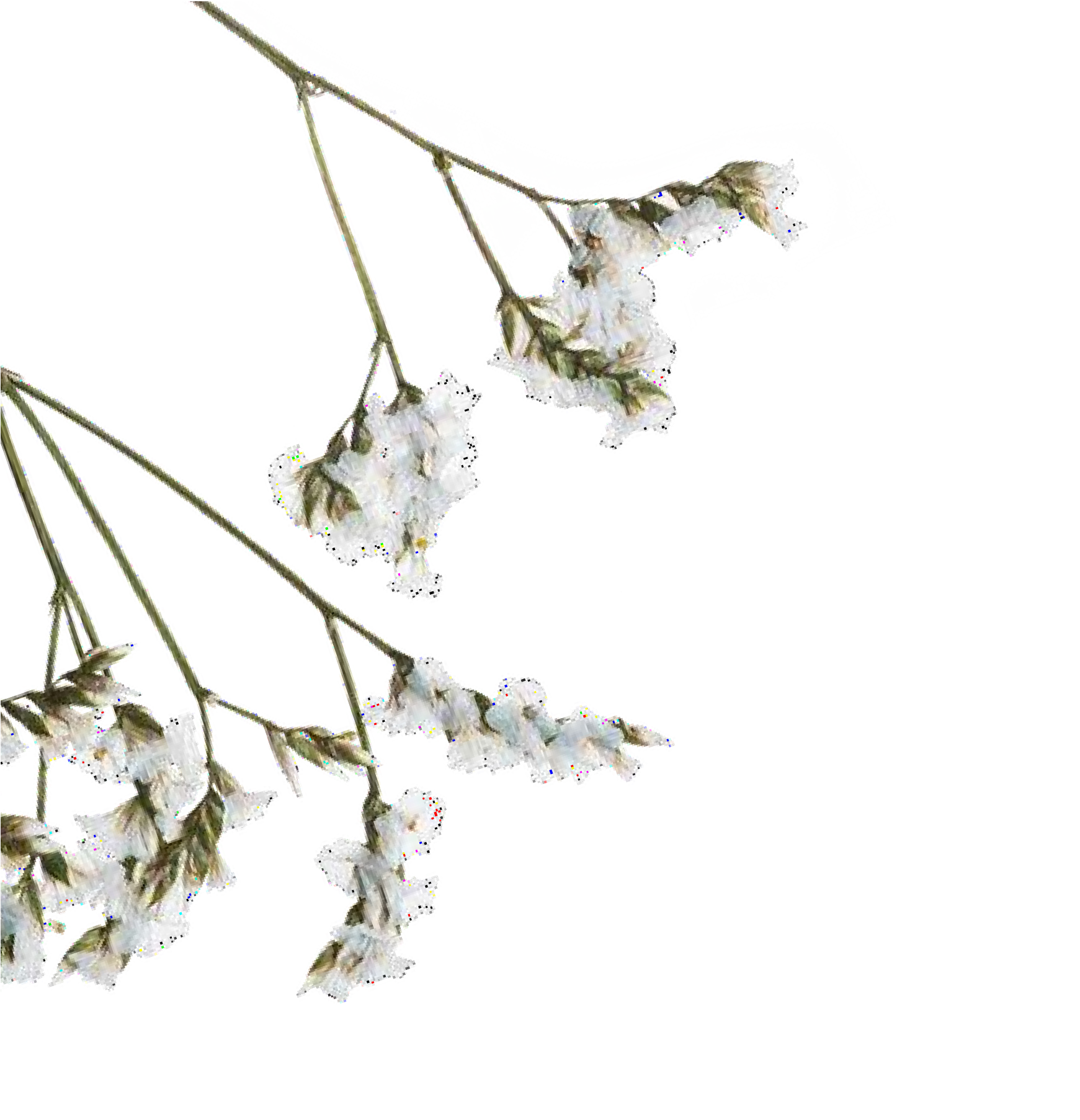 25th January 2023
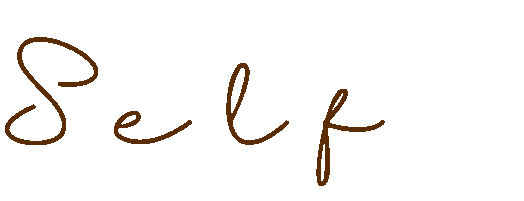 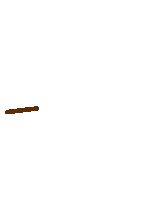 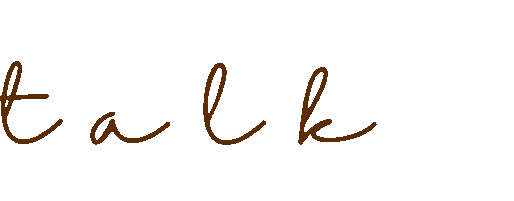 In this activity, a mirror was placed against the wall and a board displaying three sections, viz., “I am”, “I am grateful for”, and “My biggest fear” was kept besides it.
The students were first asked to look in the mirror that read “Mirror mirror on the wall, I accept all my FLAWS” and then were instructed to fill the three sections on the board.
This was done to make them ‘see themselves’ for who
they are.
Activity
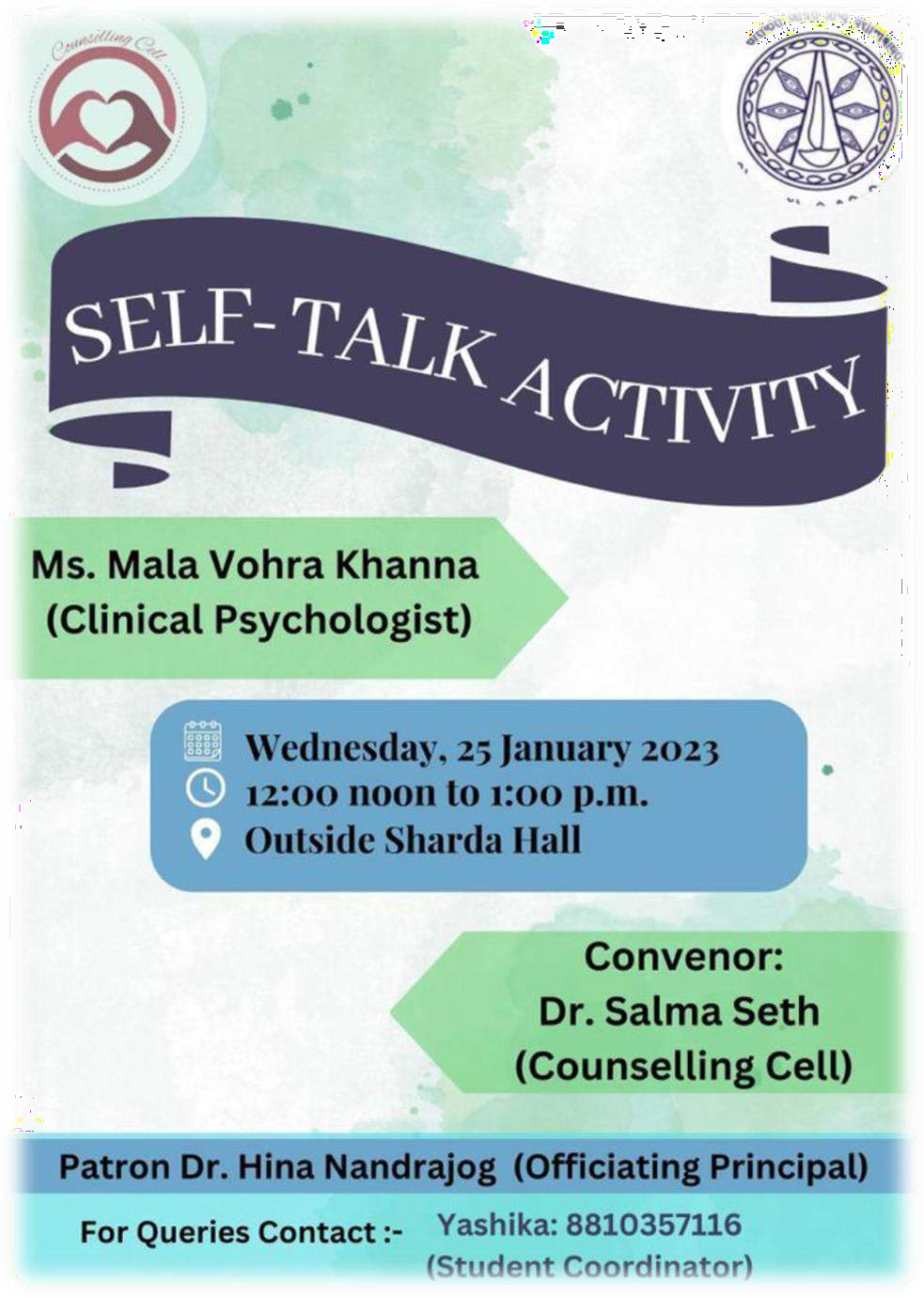 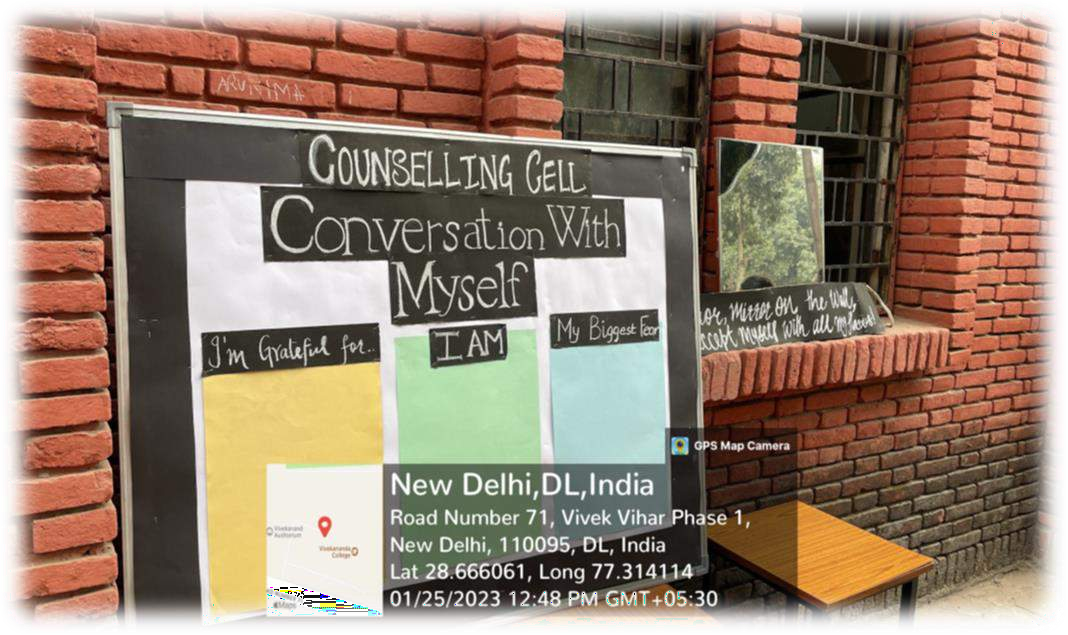 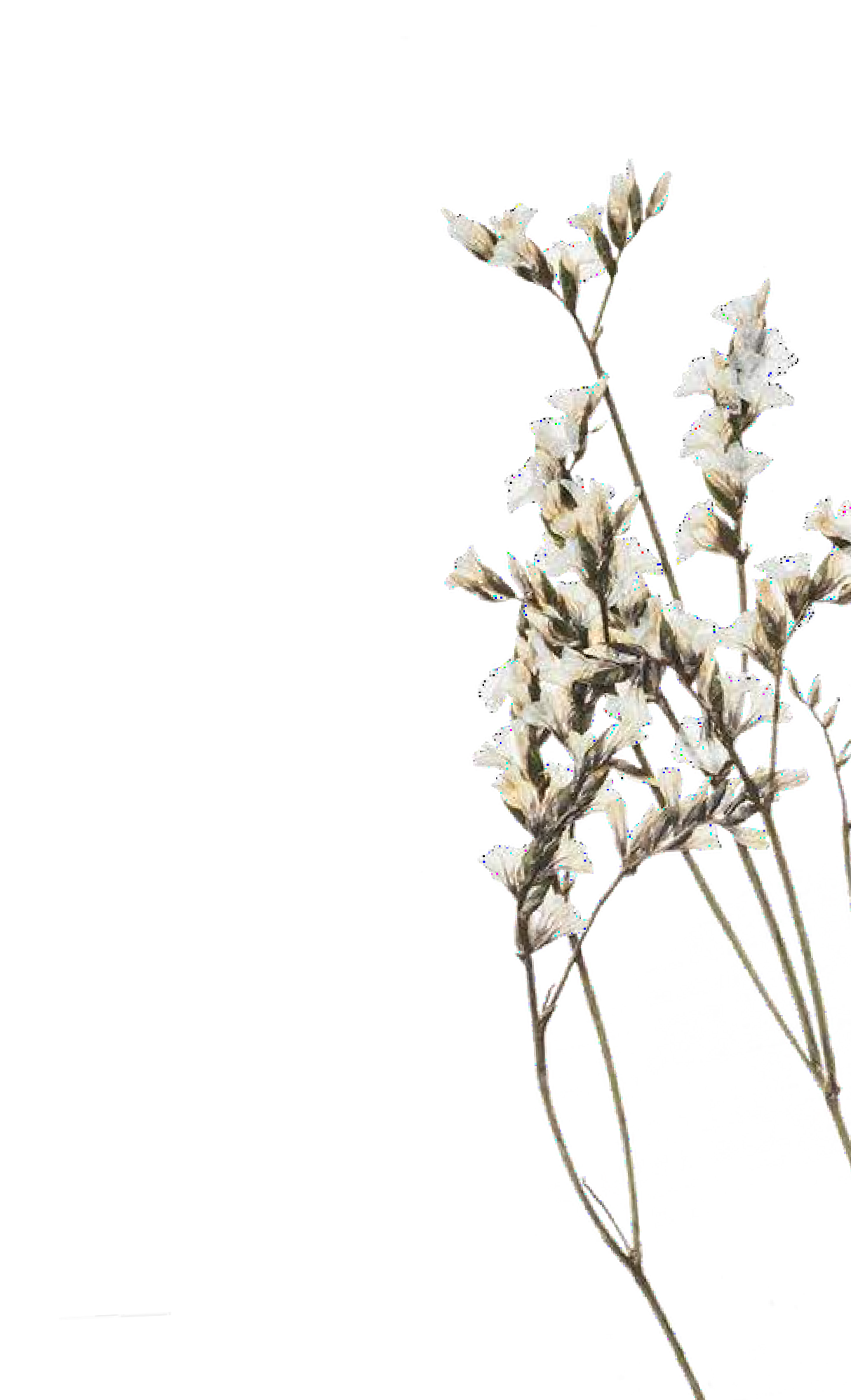 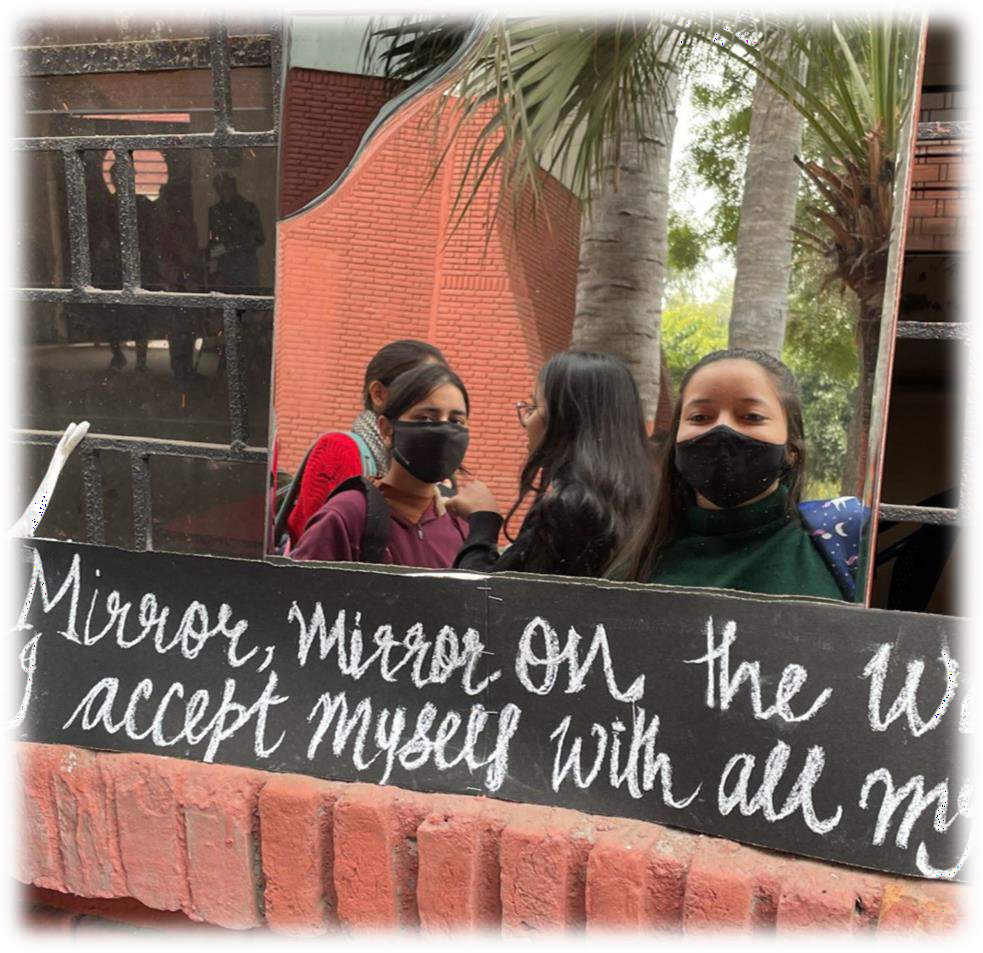 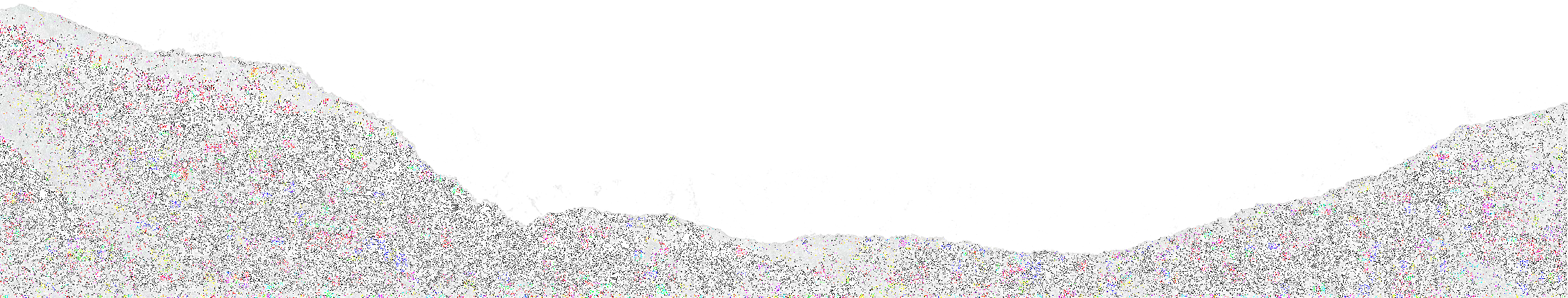 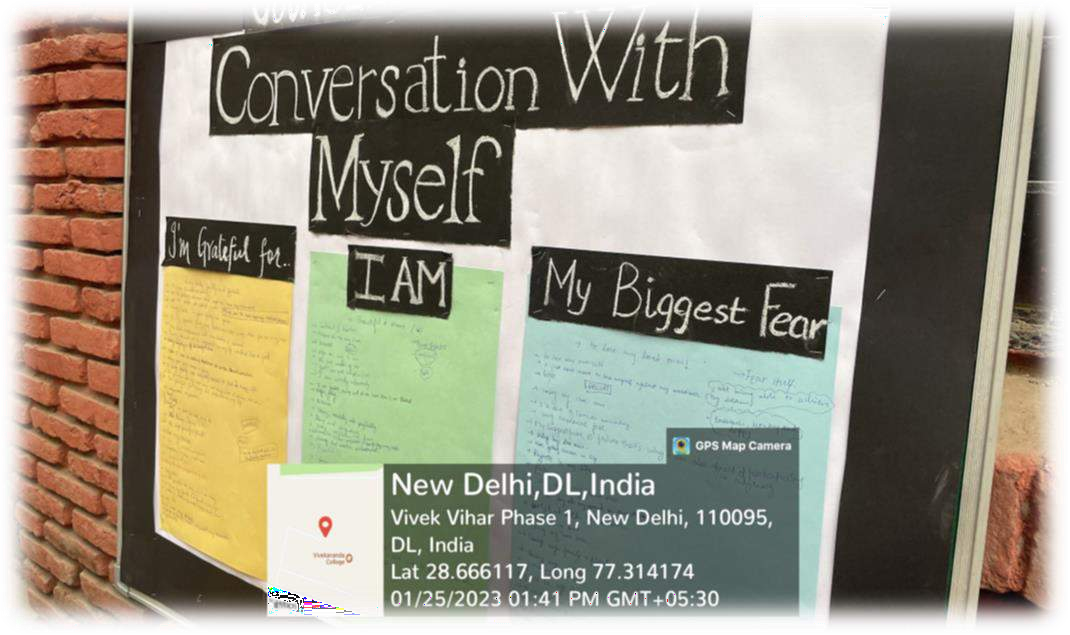 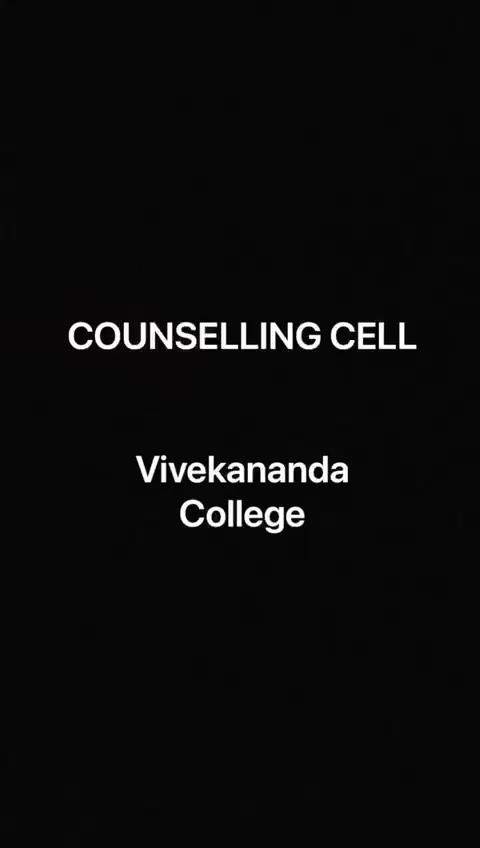 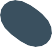 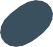 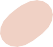 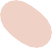 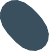 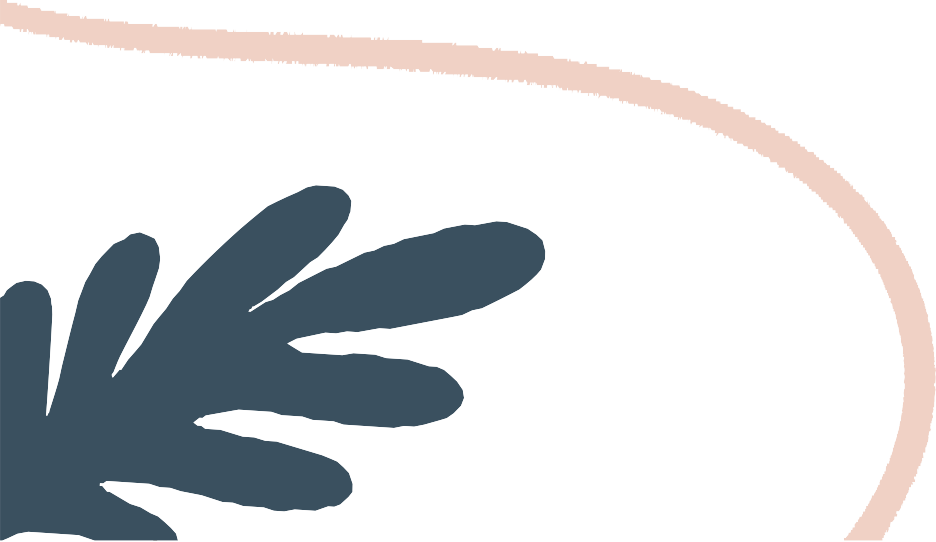 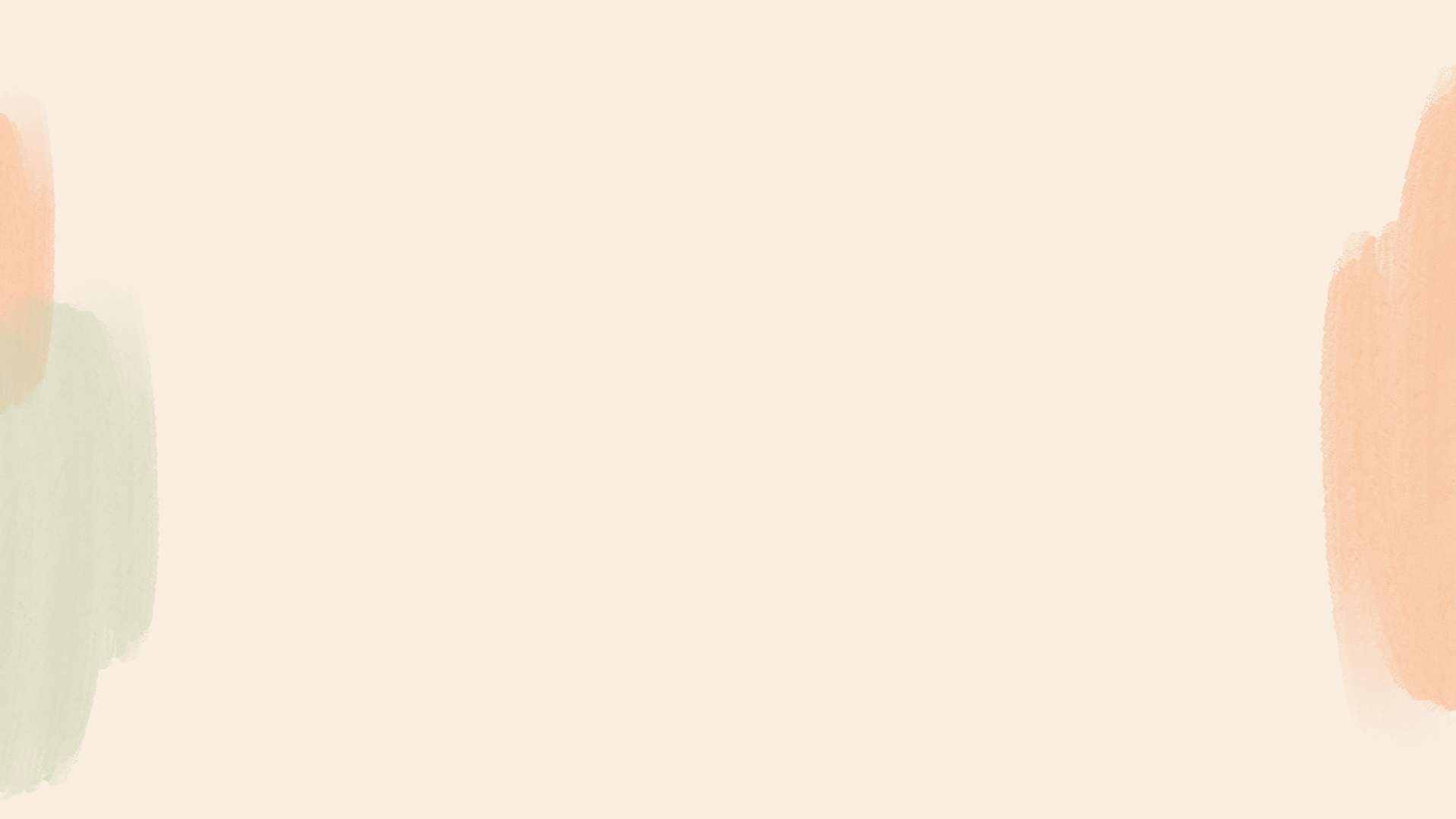 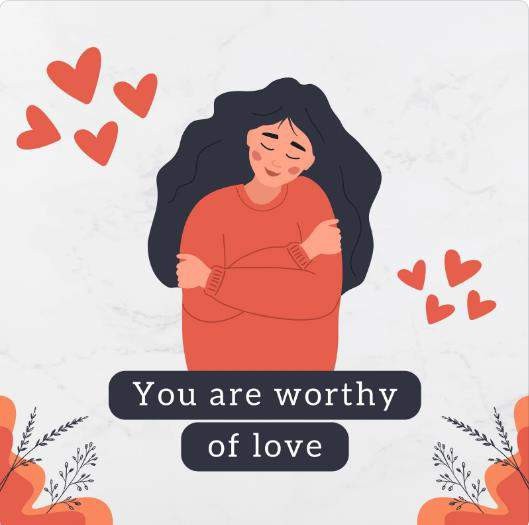 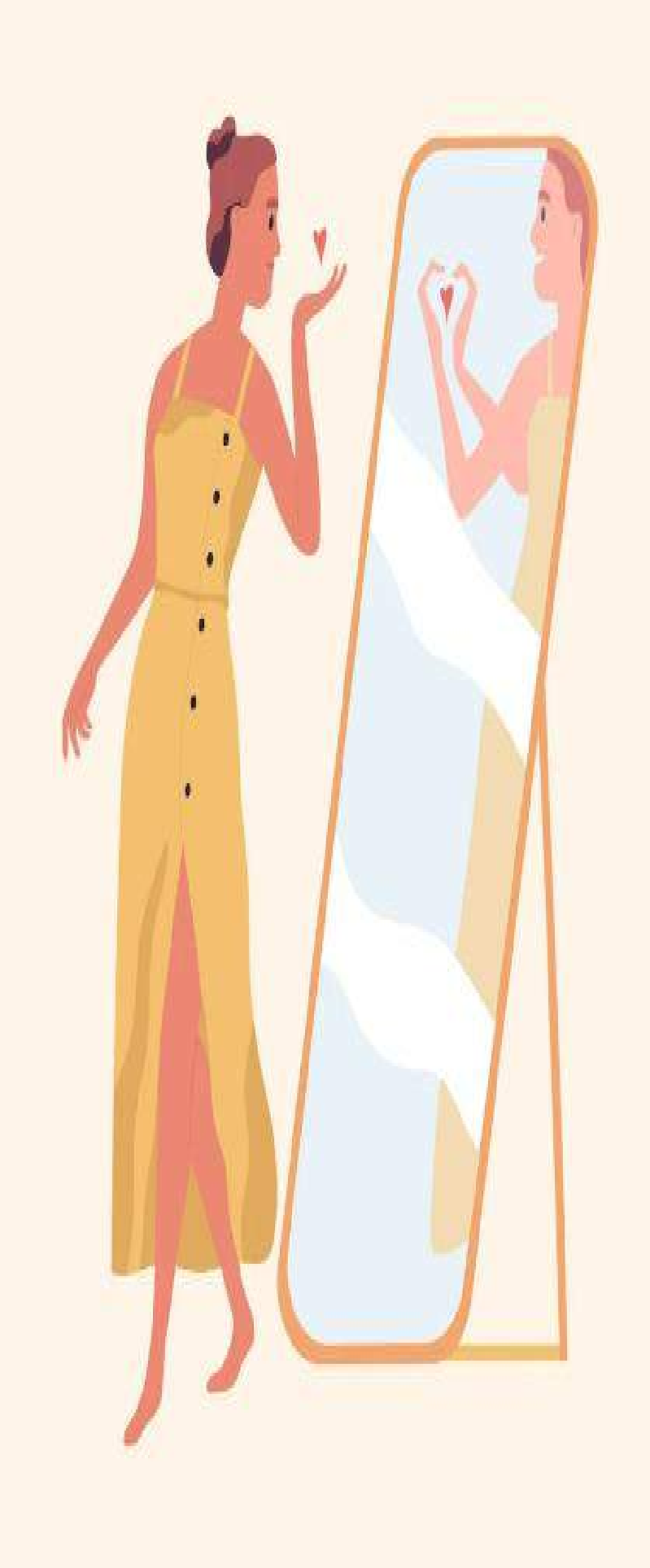 13th February 2023
For this activity, a bulletin board was placed against the wall displaying 4 sections that had 4 major domains of self- care:-
Physical, Emotional, Social, and Spiritual.
Students were encouraged to write as many self-care methods as they would like.

S e l f - c a r e
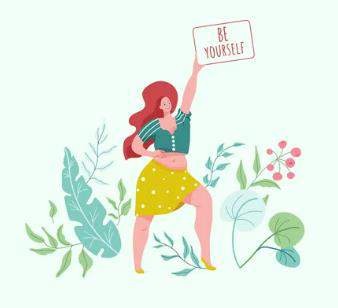 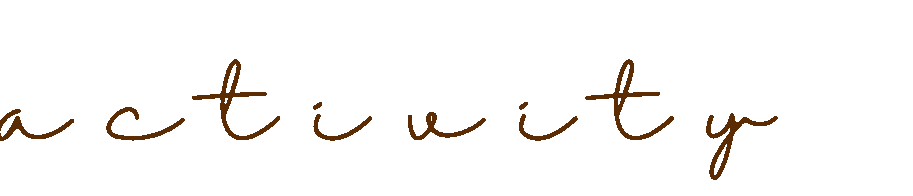 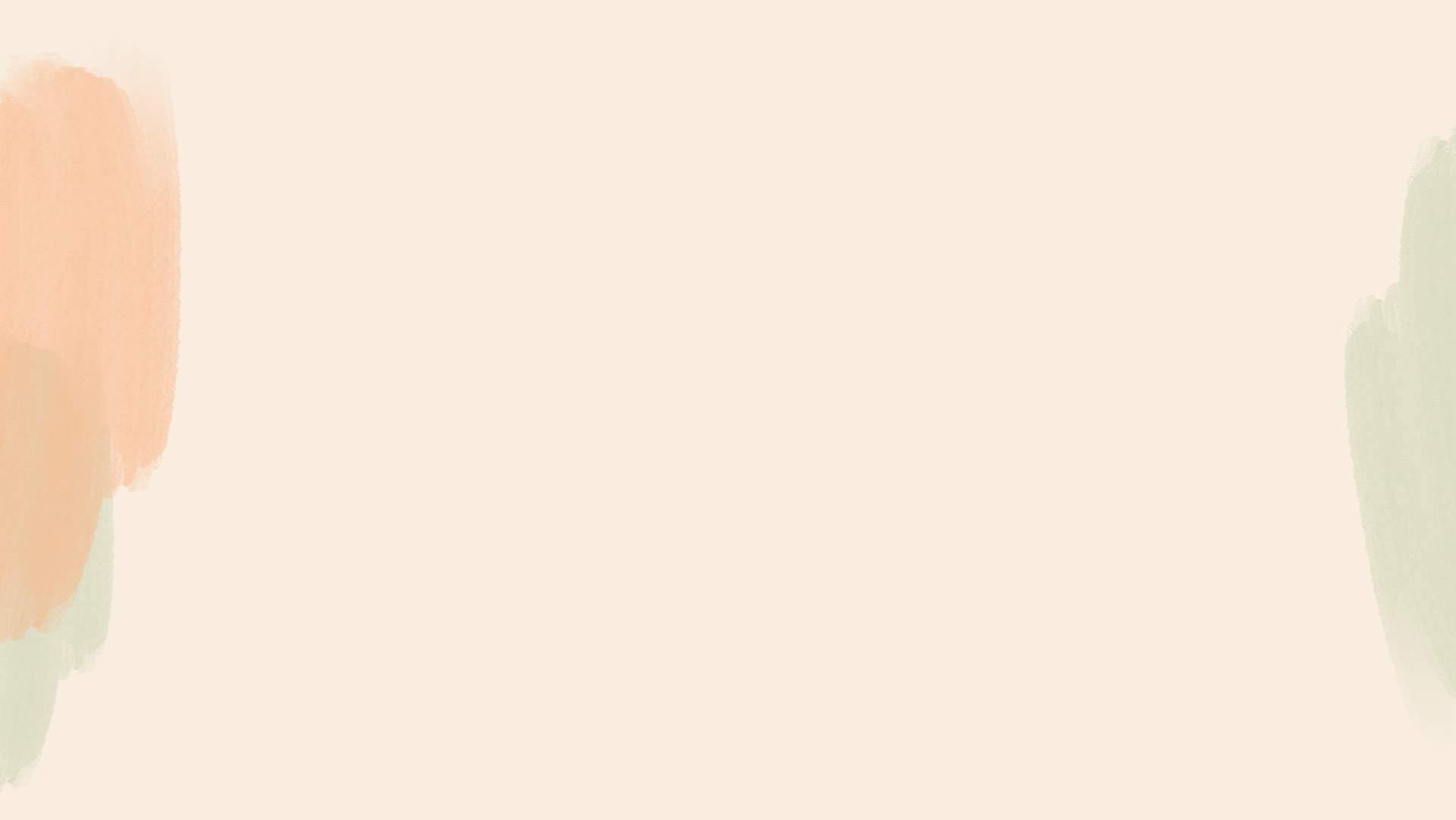 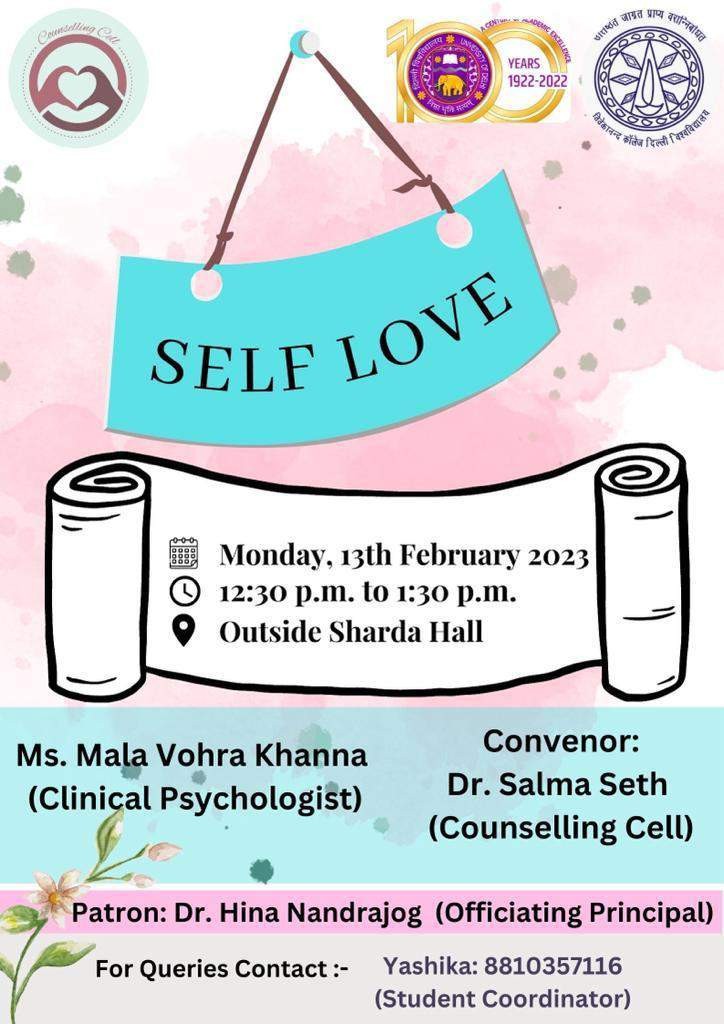 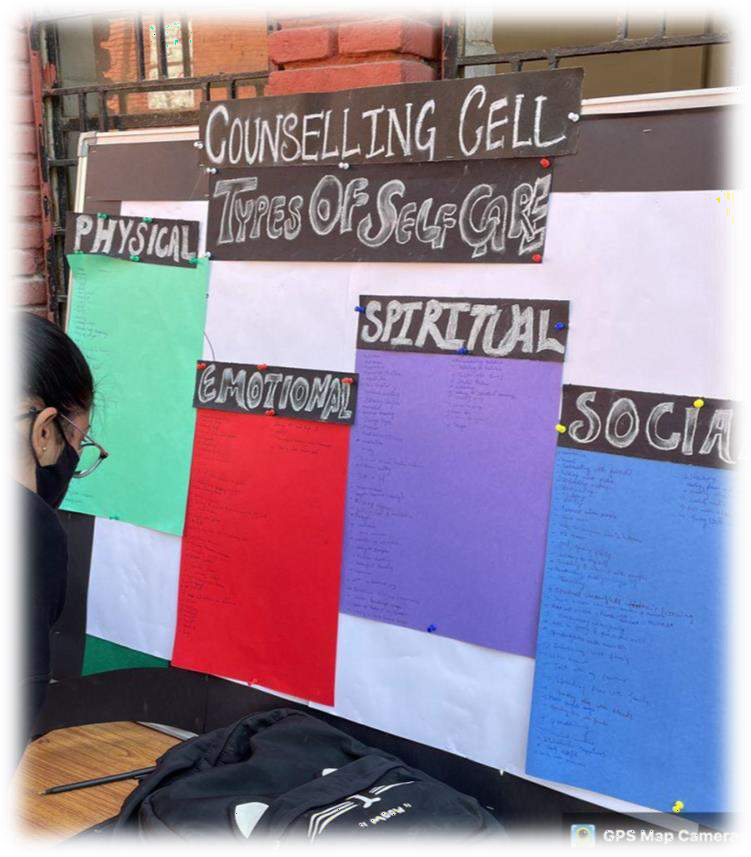 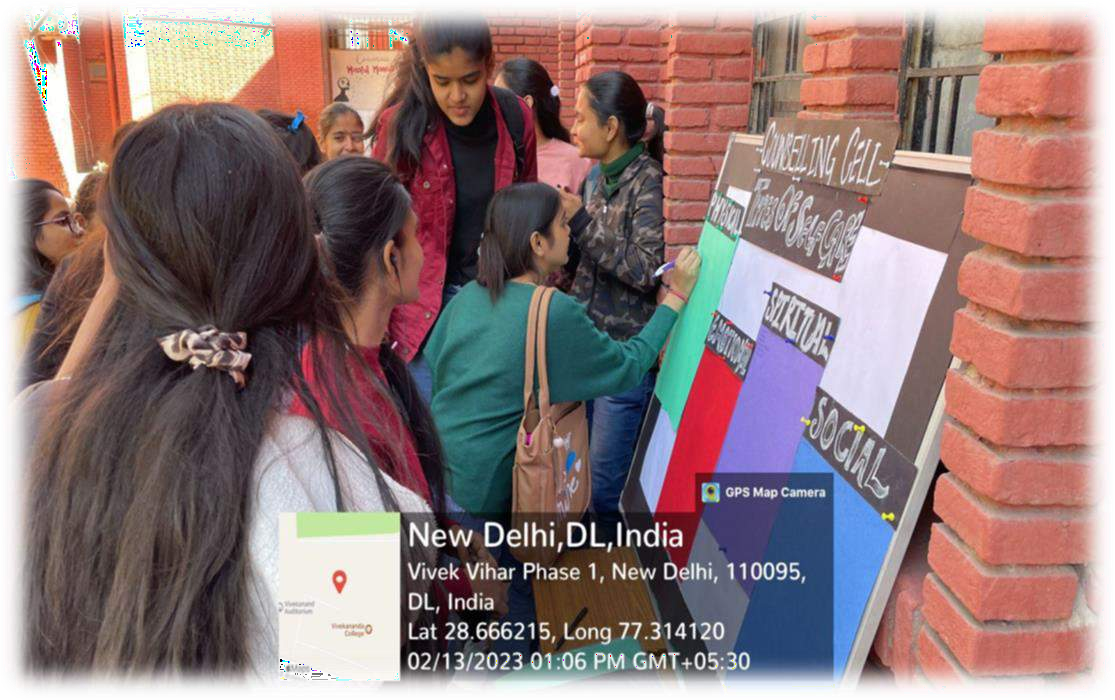 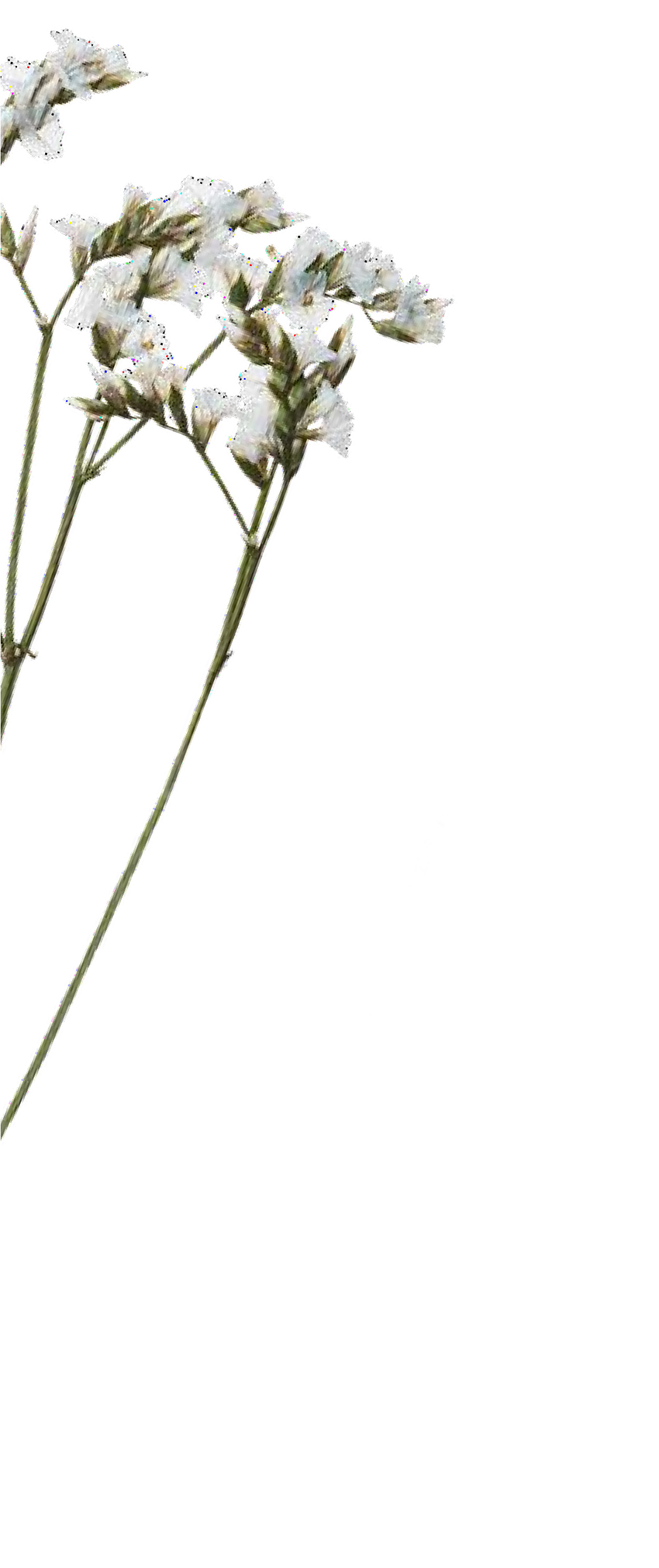 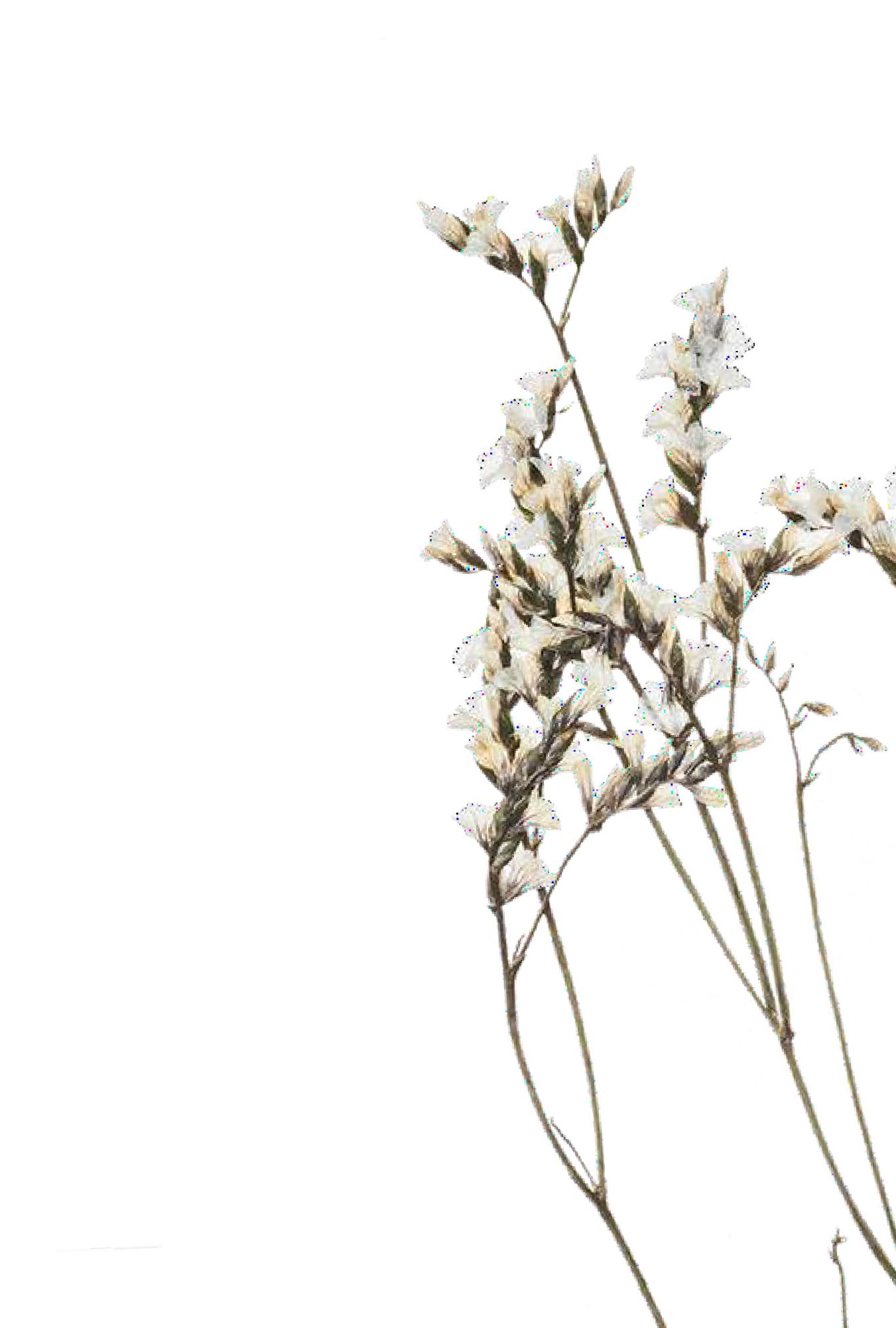 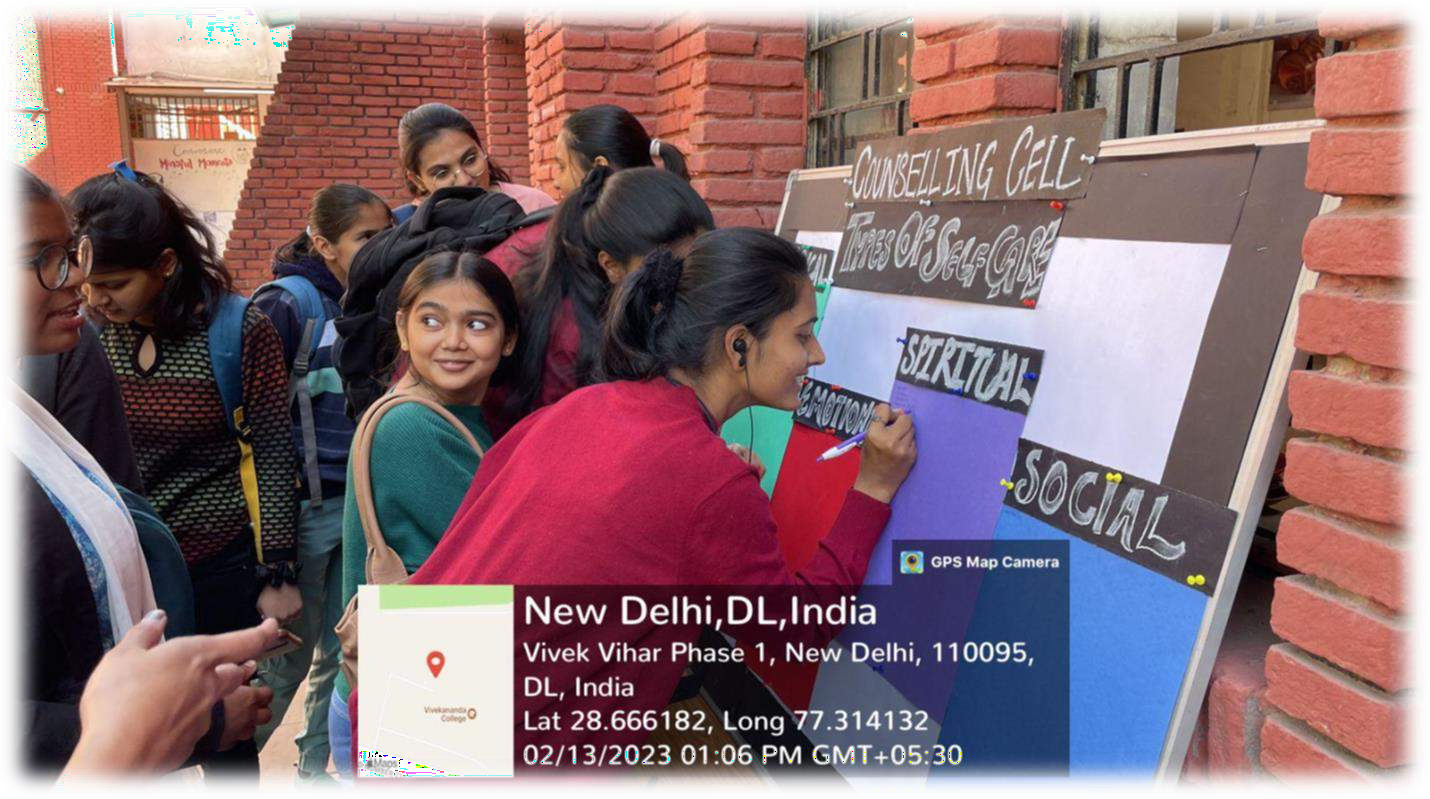 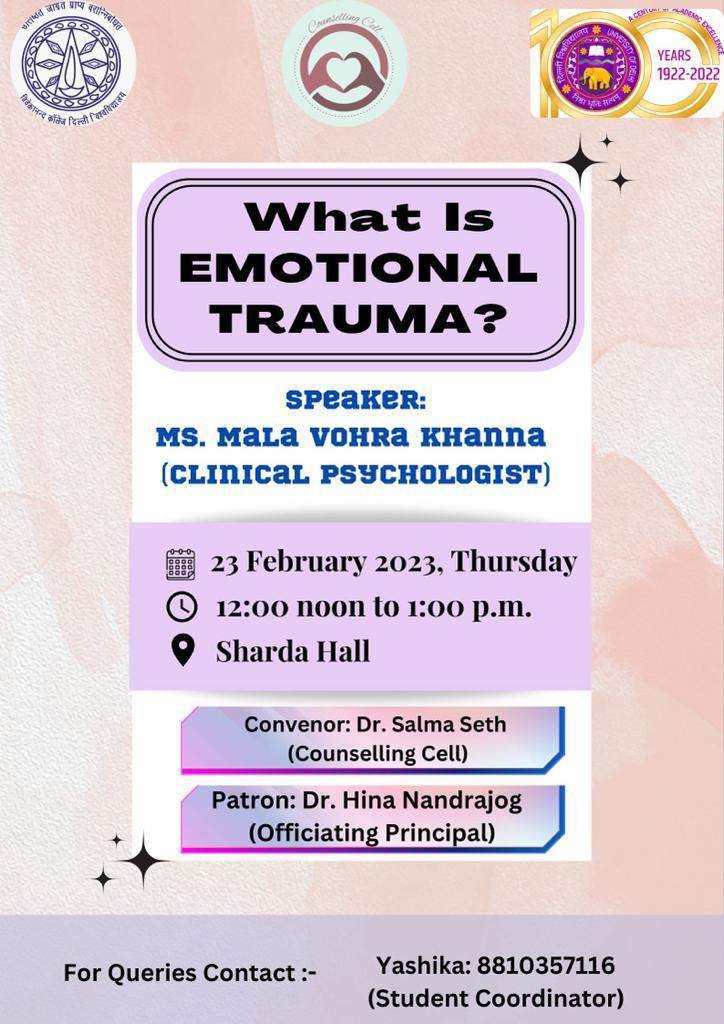 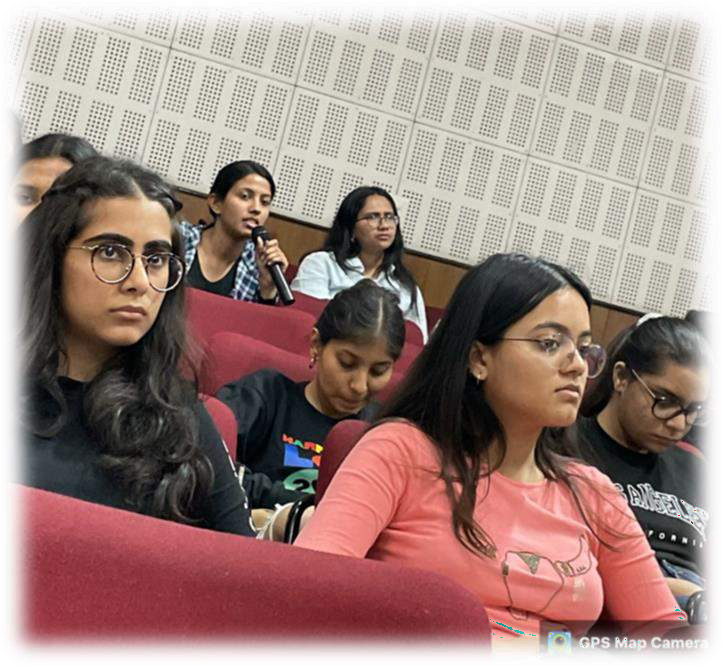 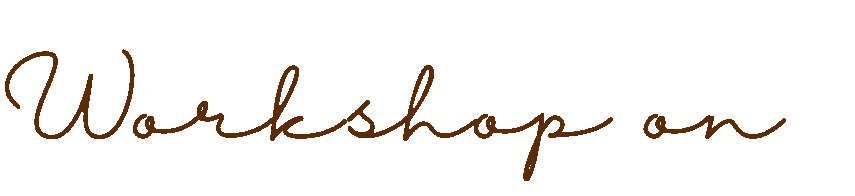 Emotional Trauma
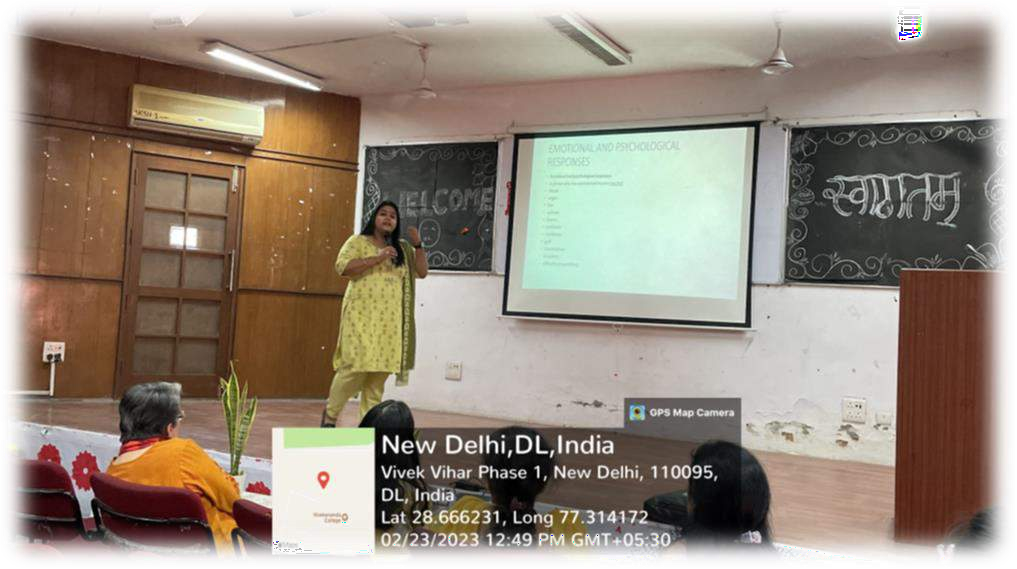 23rd February 2023
The workshop was conducted to teach students the meaning of trauma, how to identify trauma, and how to cope with it in a heathy way.
The workshop provided
information on the different types of trauma, about PTSD, its treatment, and so on.
One of the main agendas of the
workshop was to extend a helping to those who might be going through the same.
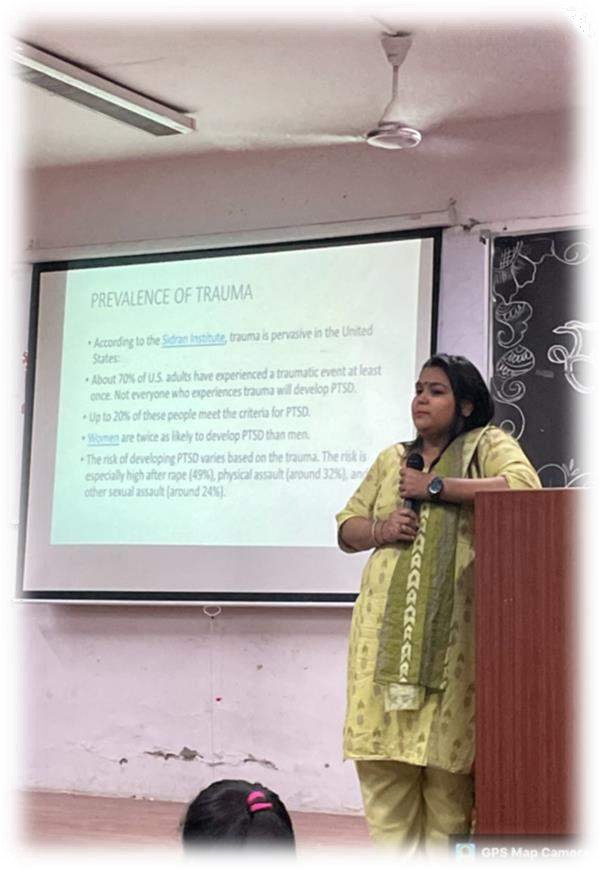 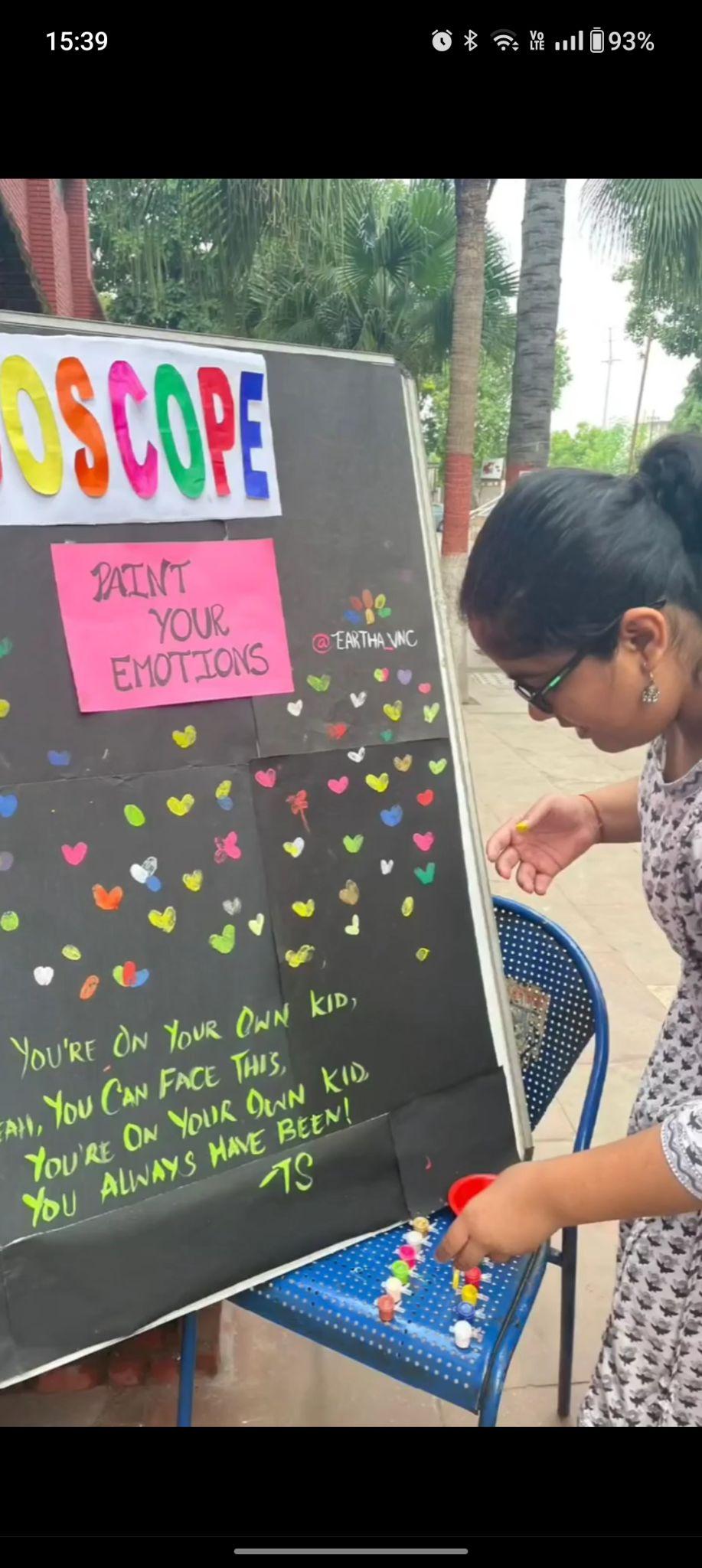 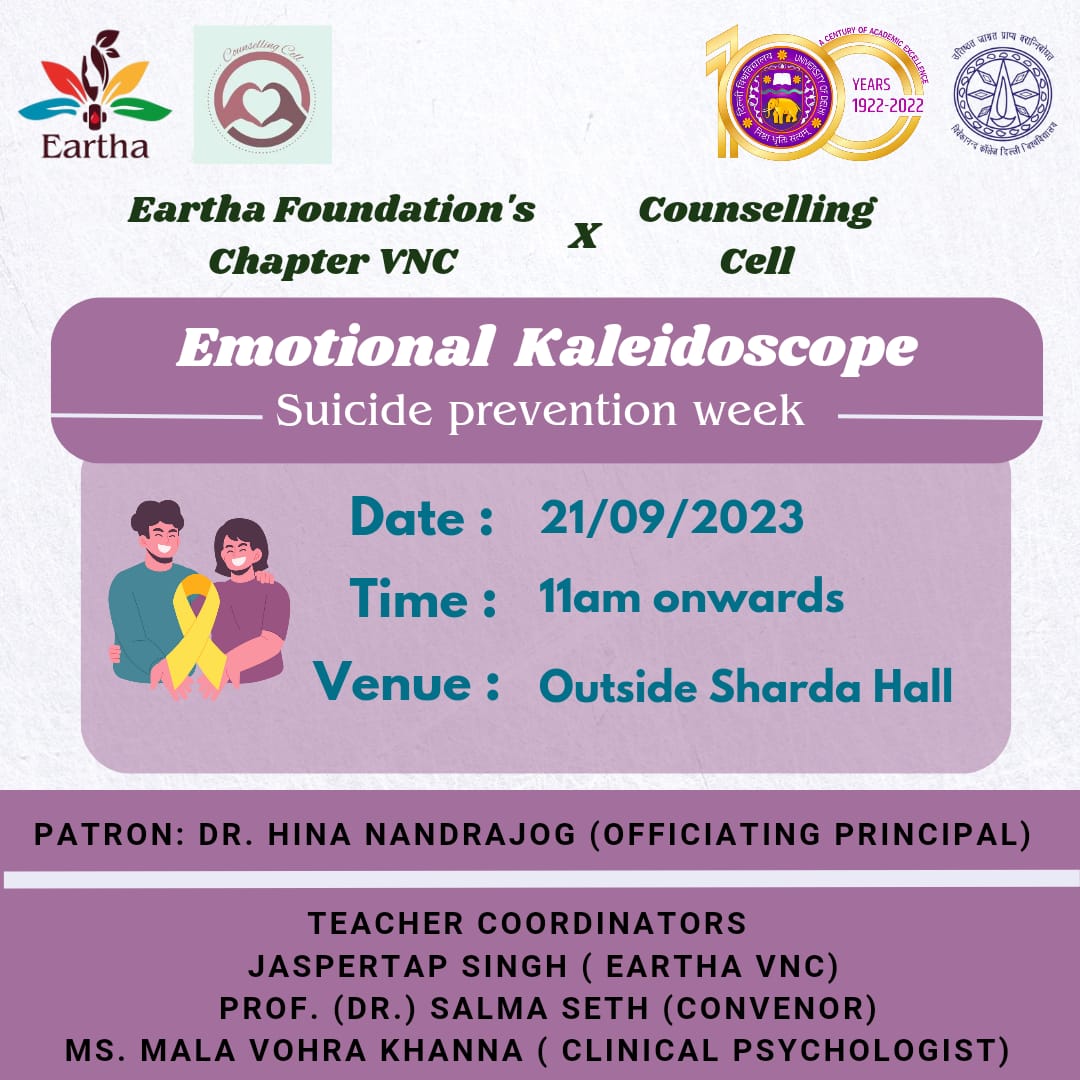 EMOTIONAL 
KALEIDOSCOPE
21st September 2023
i
In collaboration with Eatha Foundation, VNC, this activity was conducted for Suicide prevention week. 

our emotions are a myriad of colours and patterns, and building upon this, this activity utilized colours as a medium of recognizing and expressing emotions. 

the students were also provided with small messages to help navigate the emotions.
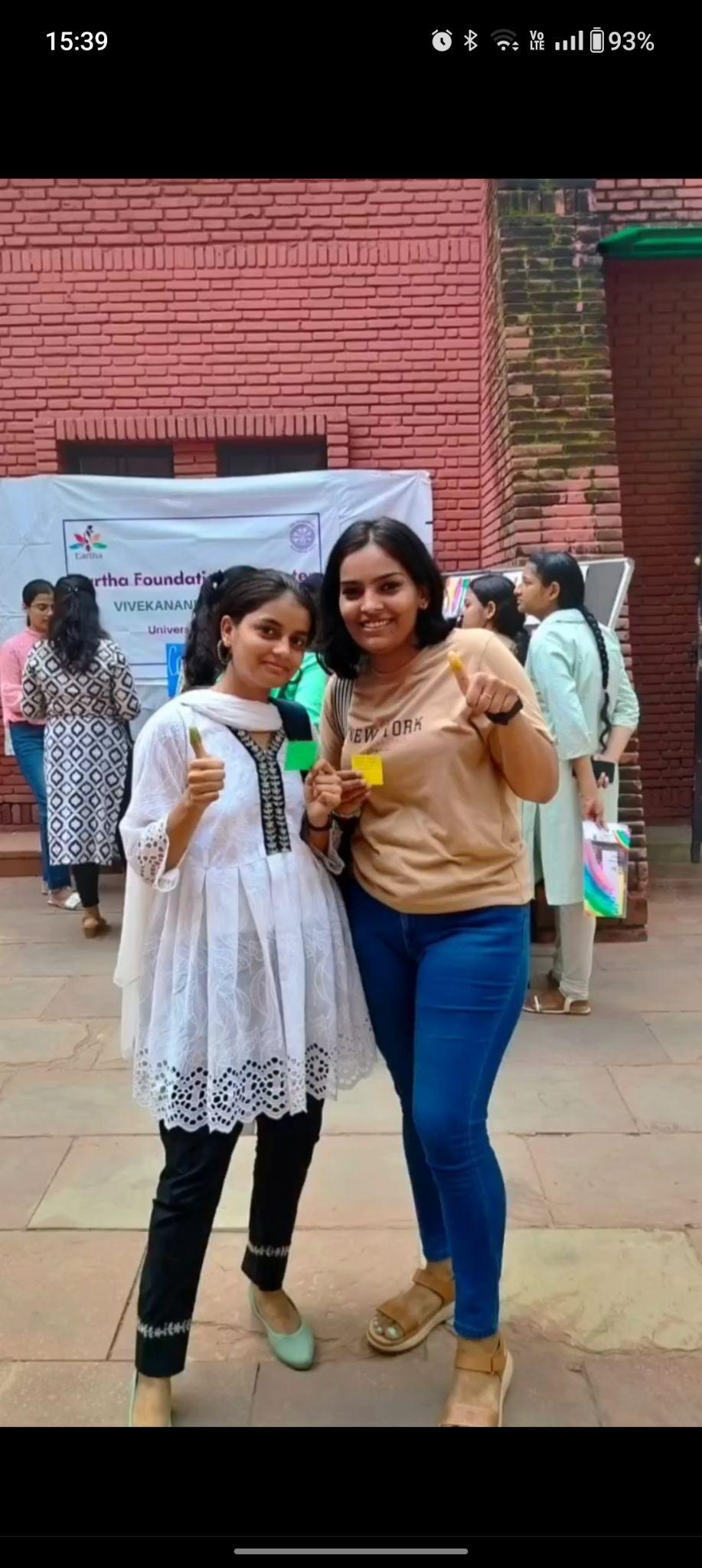 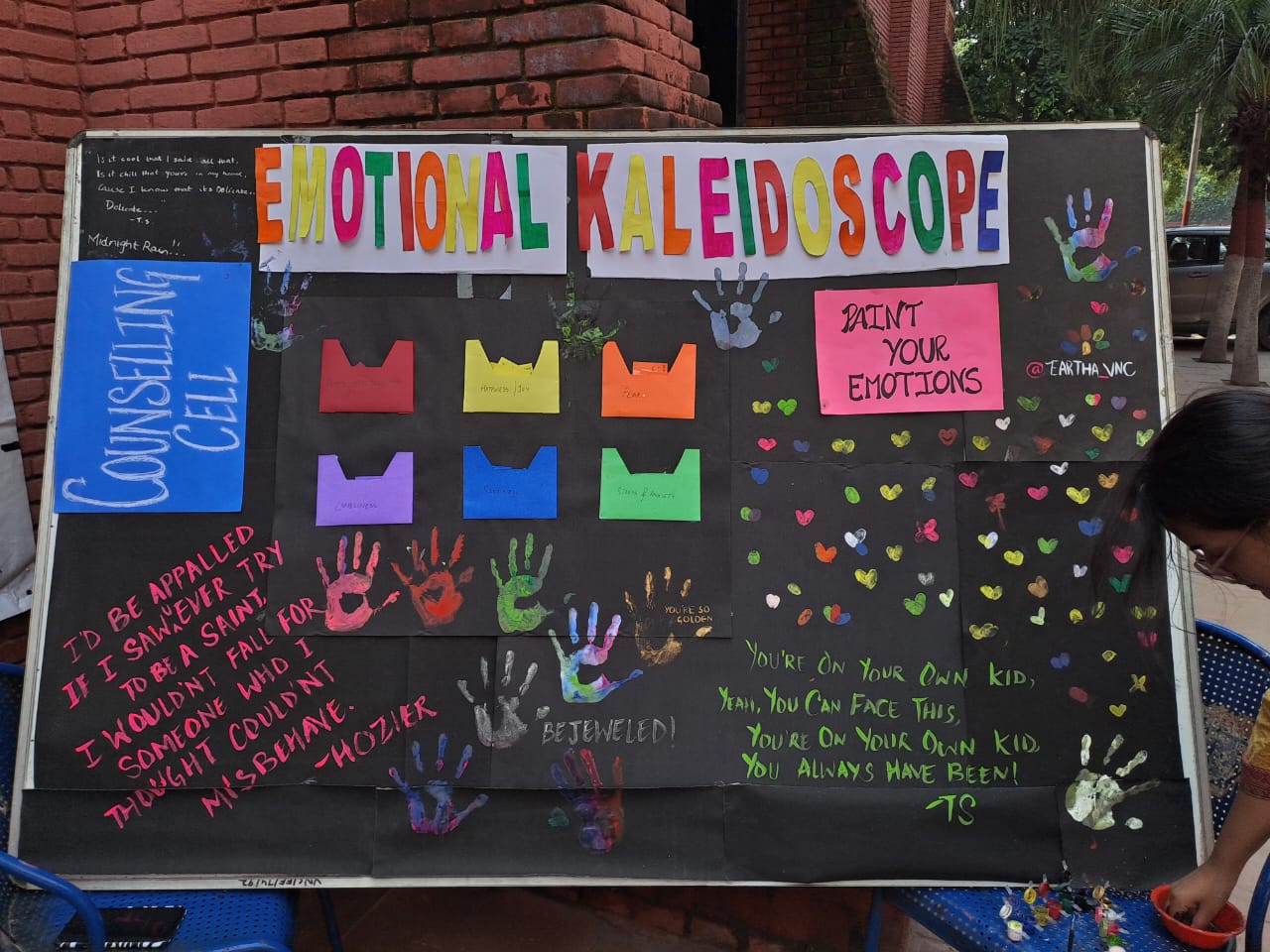 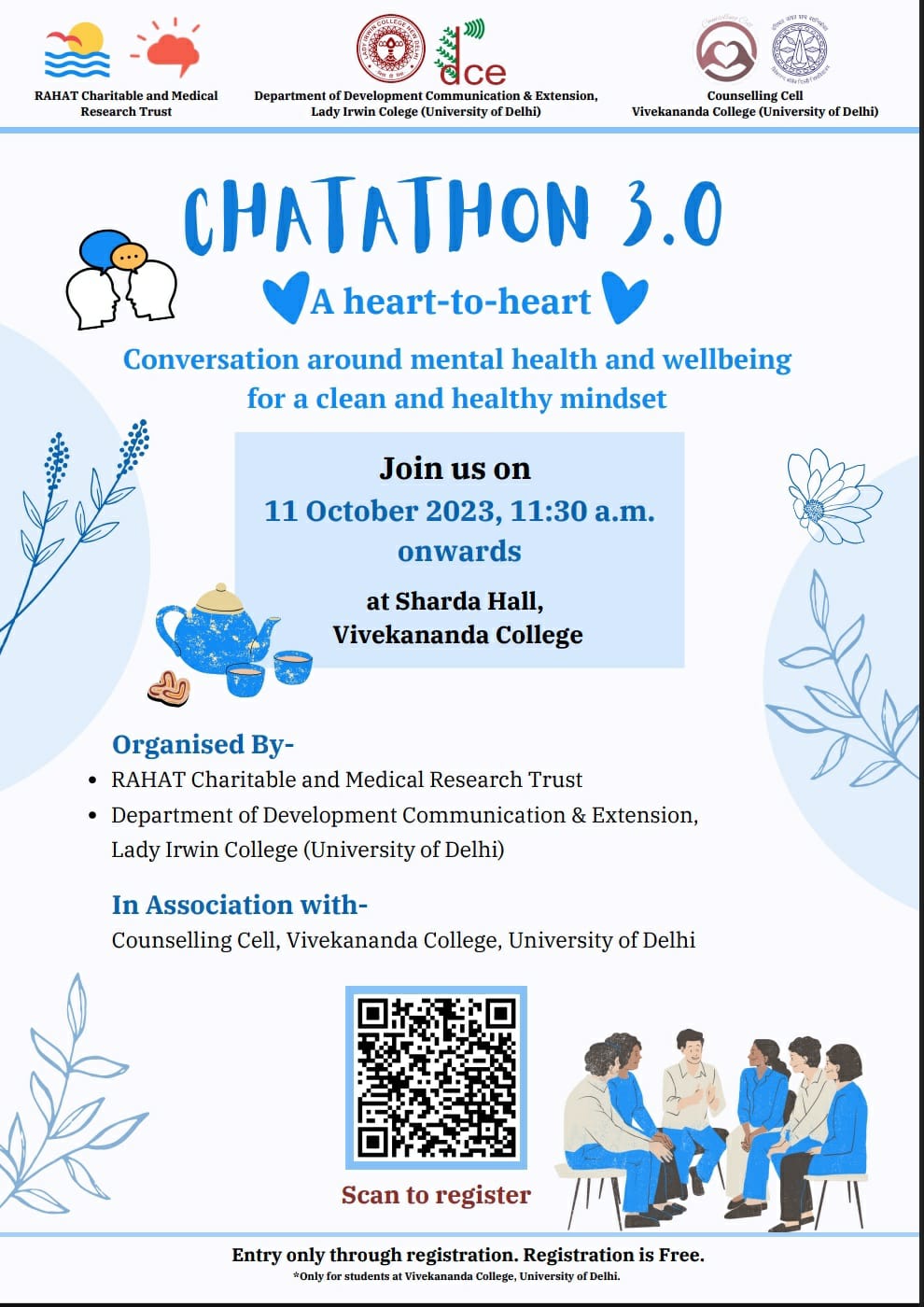 Conversation around Mental Health and Wellbeing
CHATATHON 3.0
11th october 2023
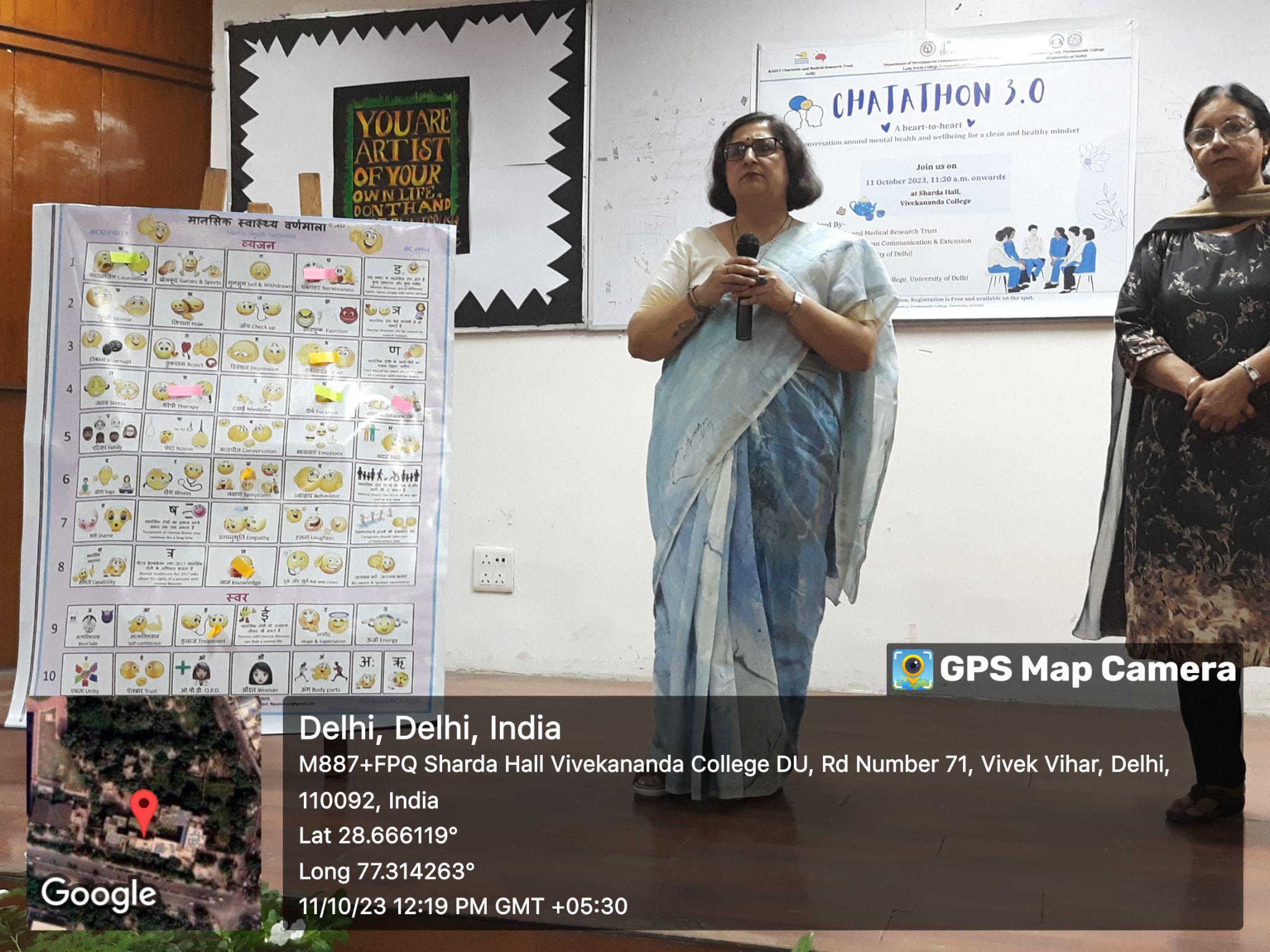 In collaboration with RAHAT Charitable & Medical Research Trust., this  immersive workshop was conducted  with the goal of  raising awareness about mental health issues and creating a safe space where students can openly discuss their challenges and worries.

CHATATHON 3.0 was an expert-led open conversation where students can freely express themselves and engage in mindful discussions.
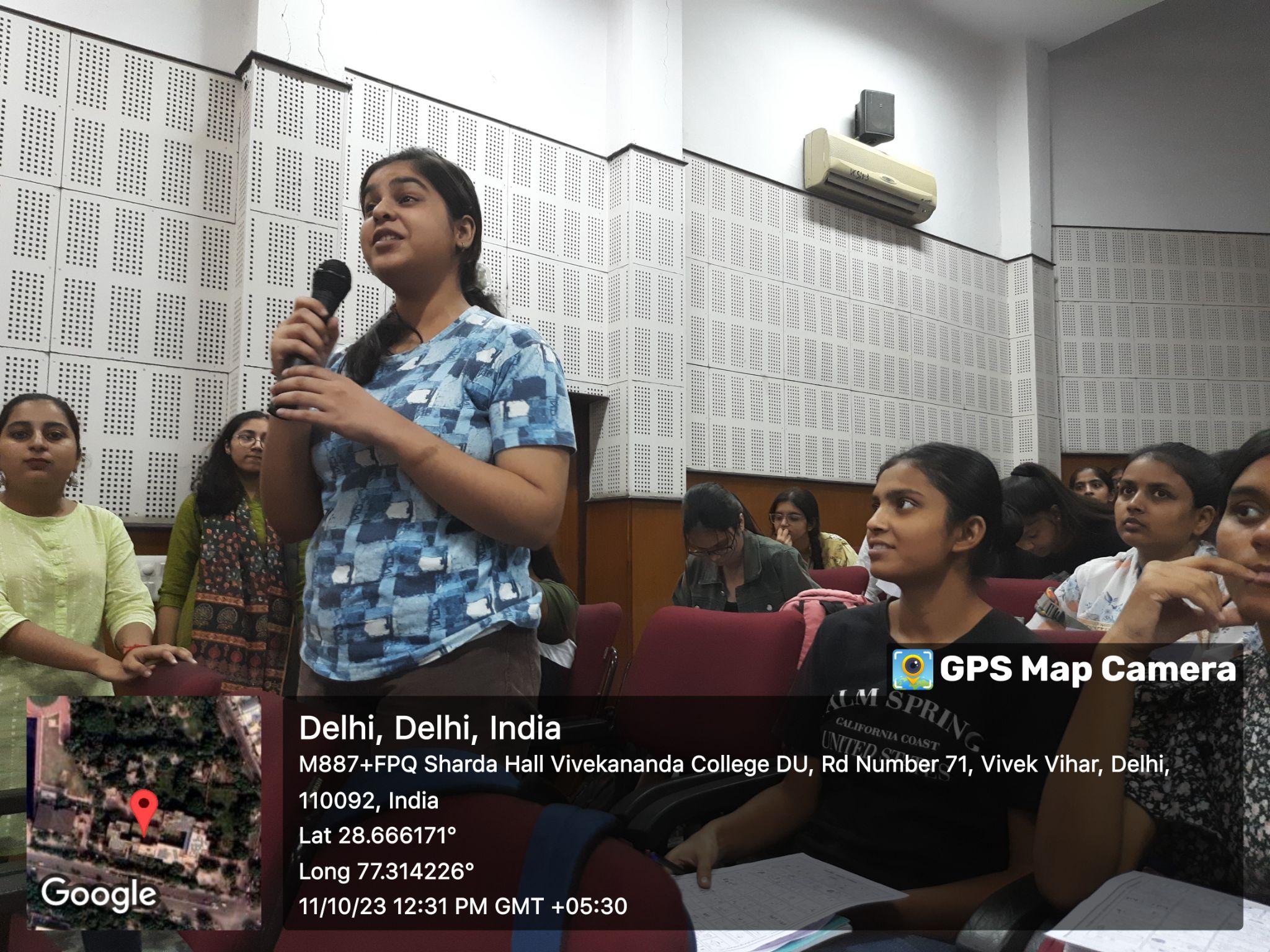 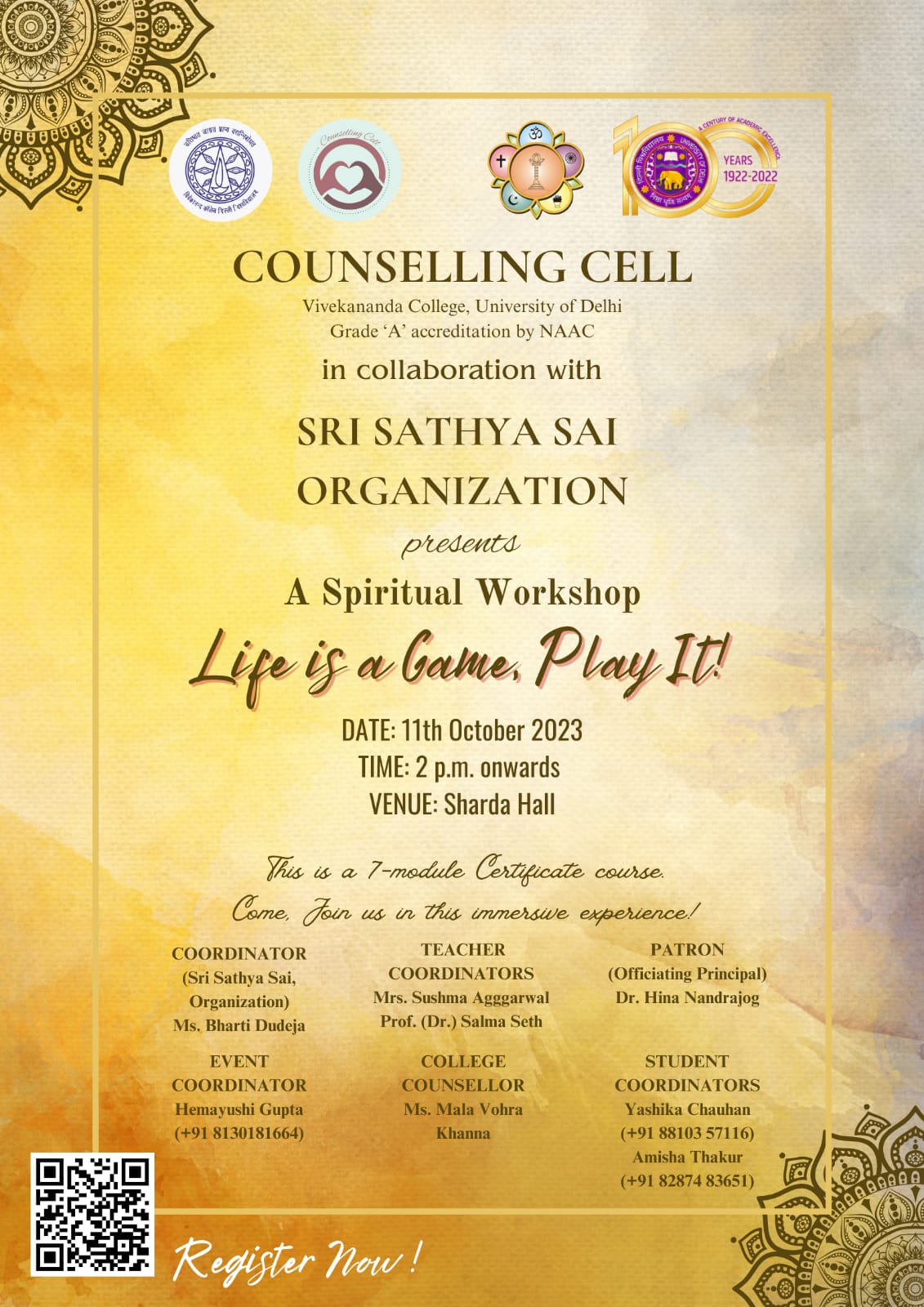 Spiritual Workshop
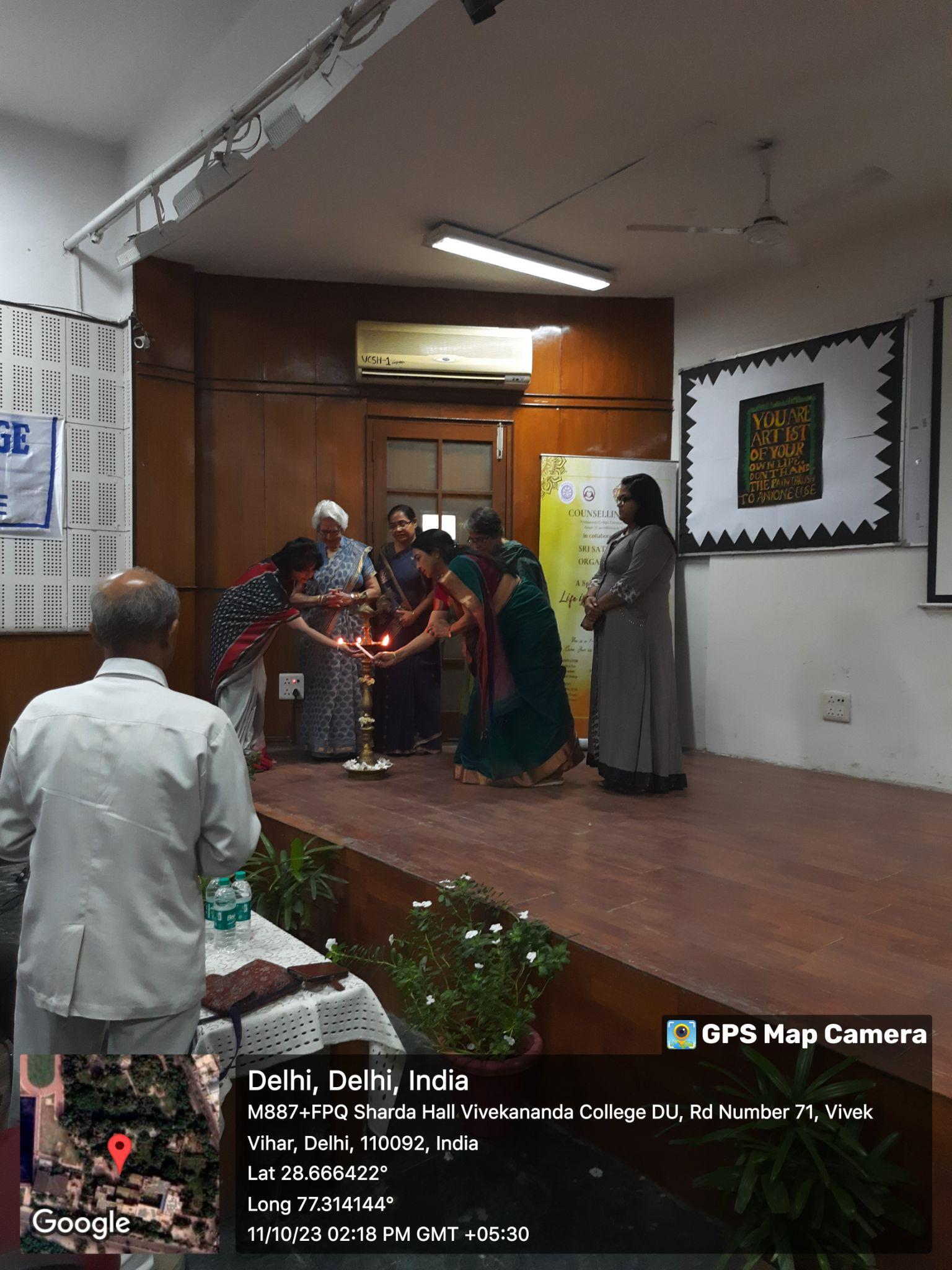 Life is a Game, Play It!
11th October 2023- January 2024
Counselling cell collaborated with Sri Sathya Sai Seva Organisation to conduct this unique program, designed specially for young people, by young people

The objective of the program was to introduce ideas of holistic personality development and living a balanced life, while training the students on leadership, stress management and time management skills. 

The program consists of 7 modules which took place over 4 months.
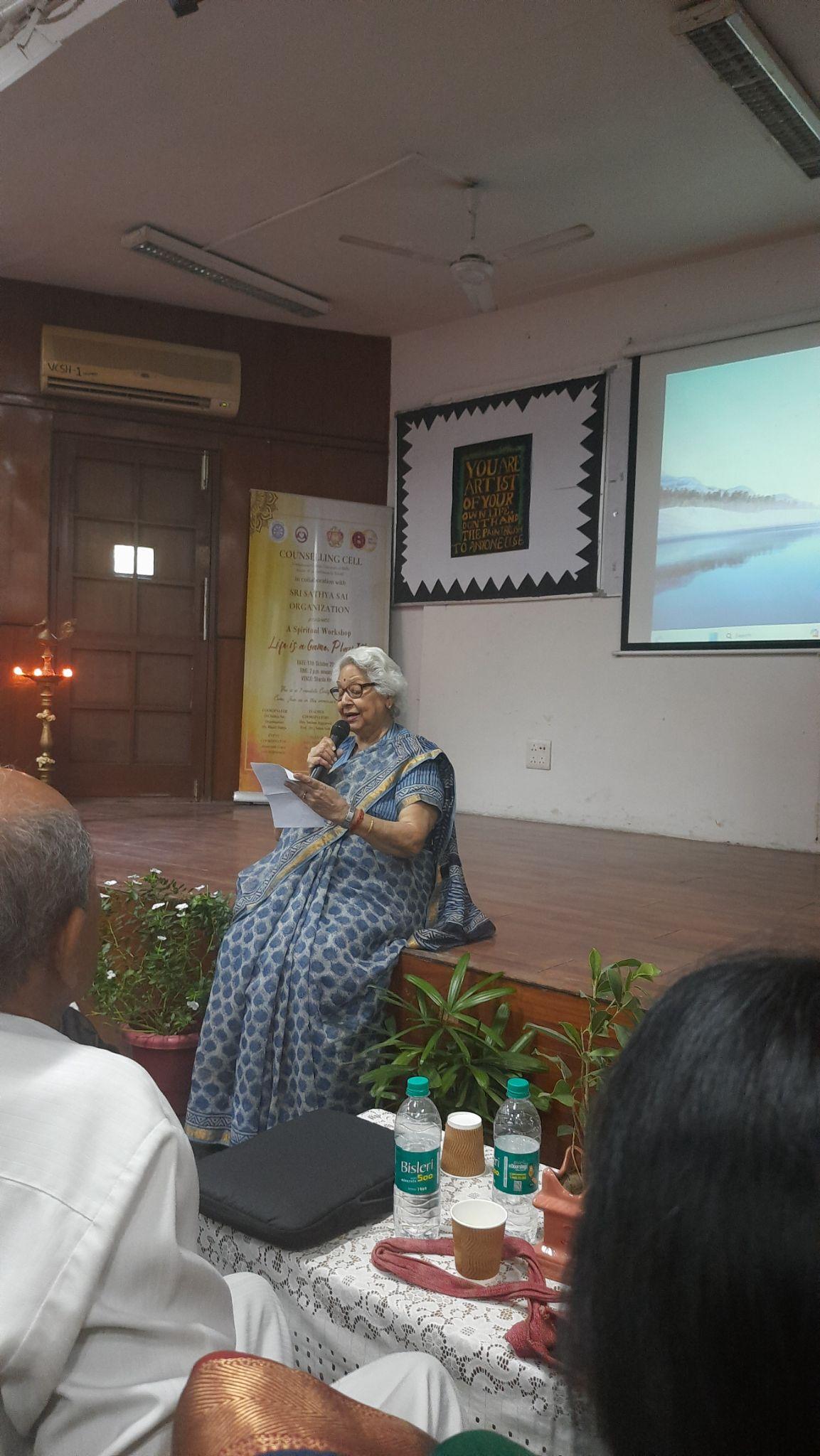 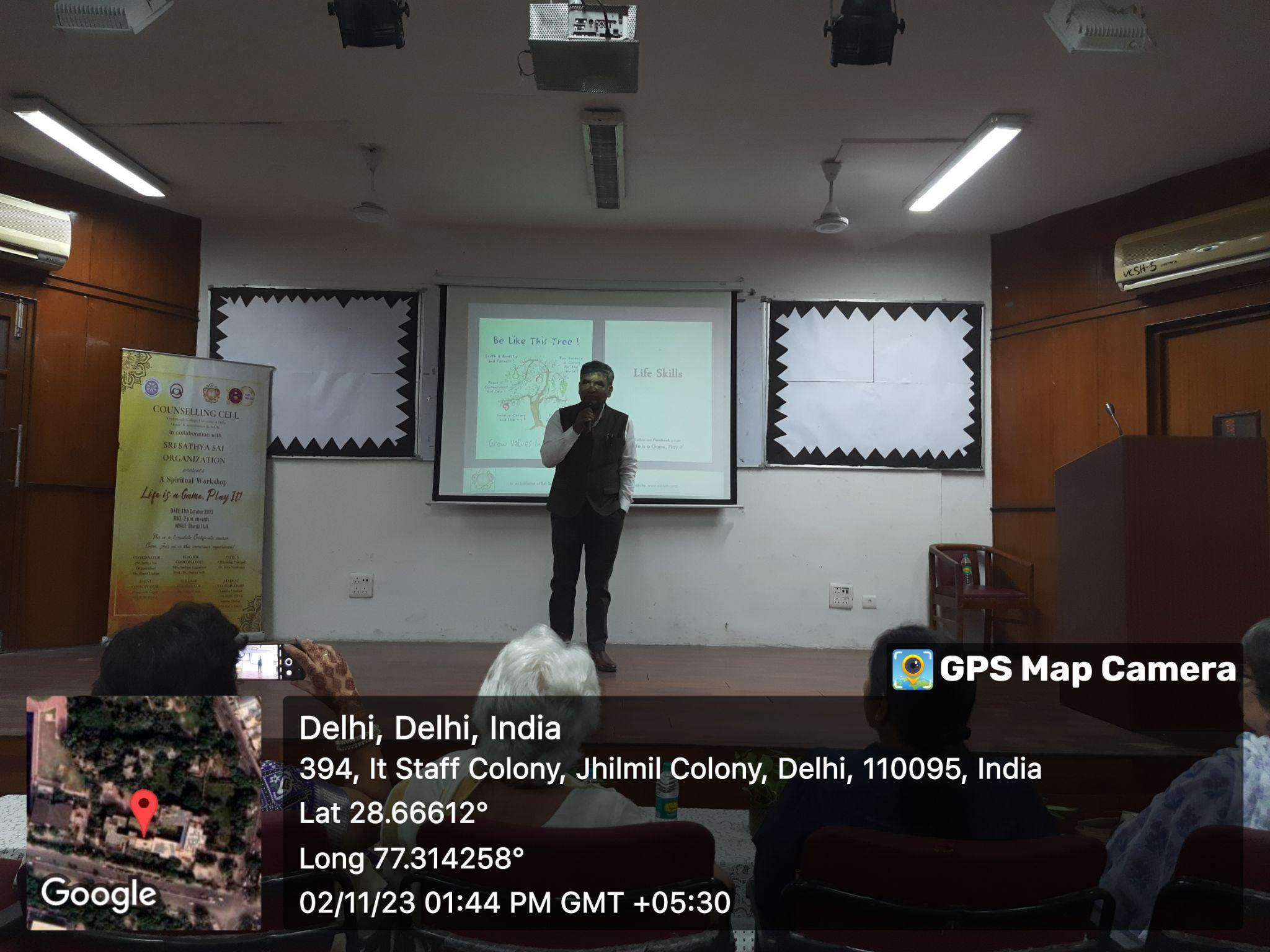 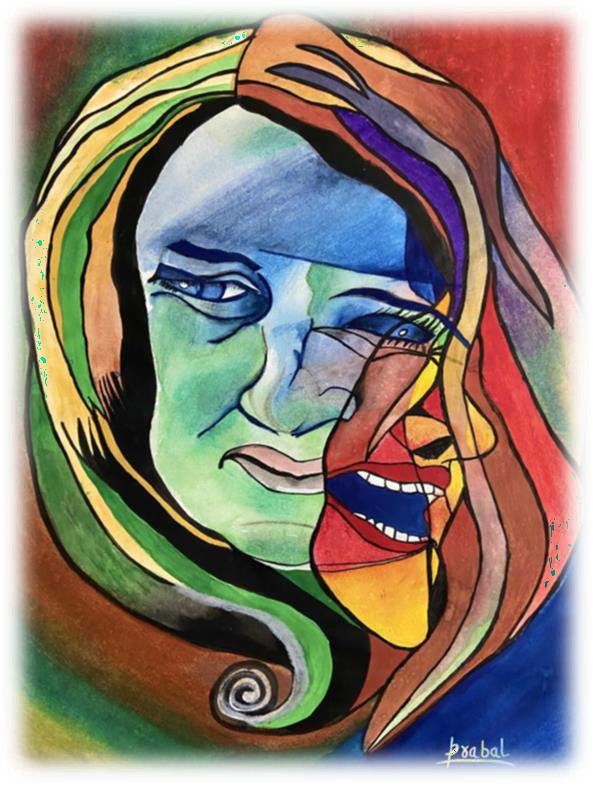 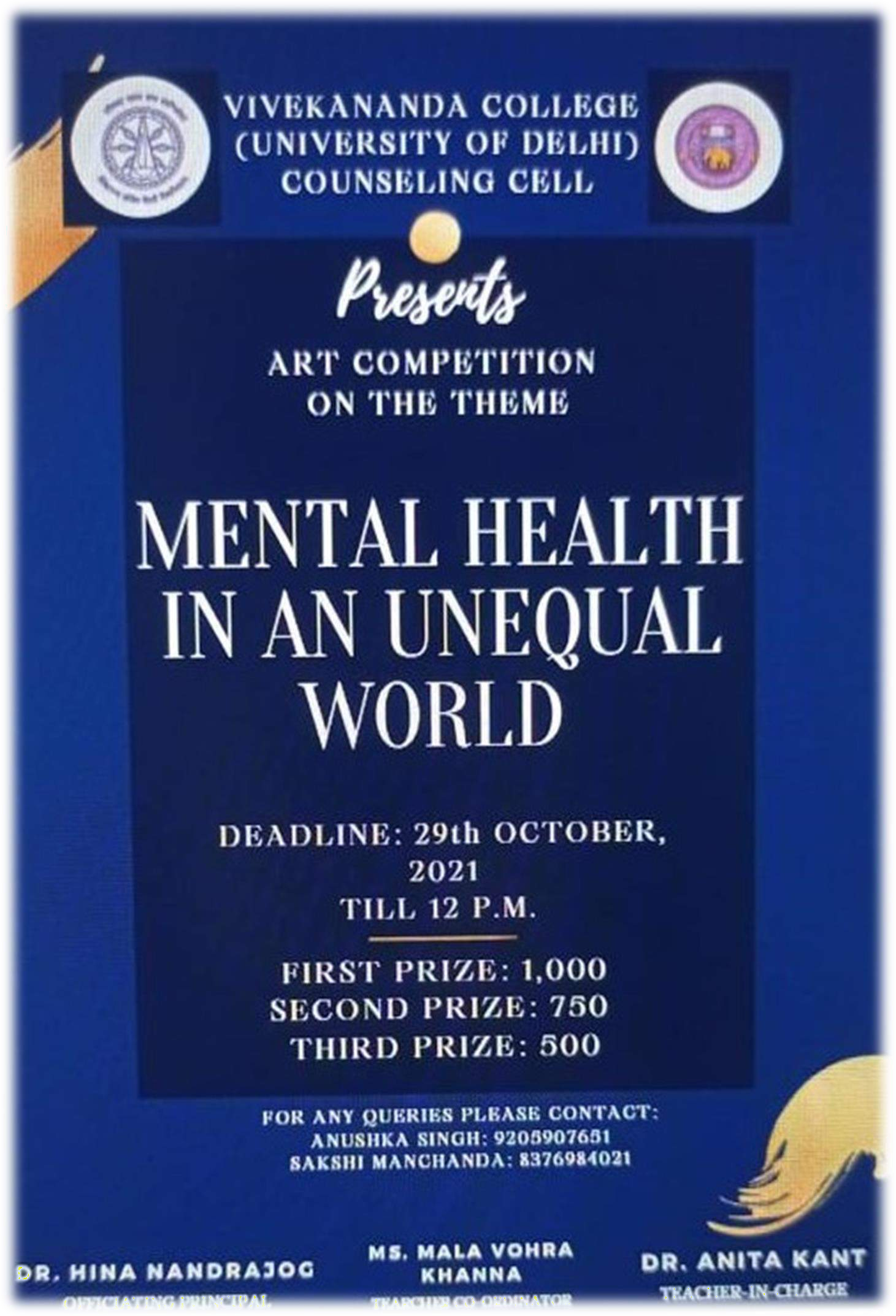 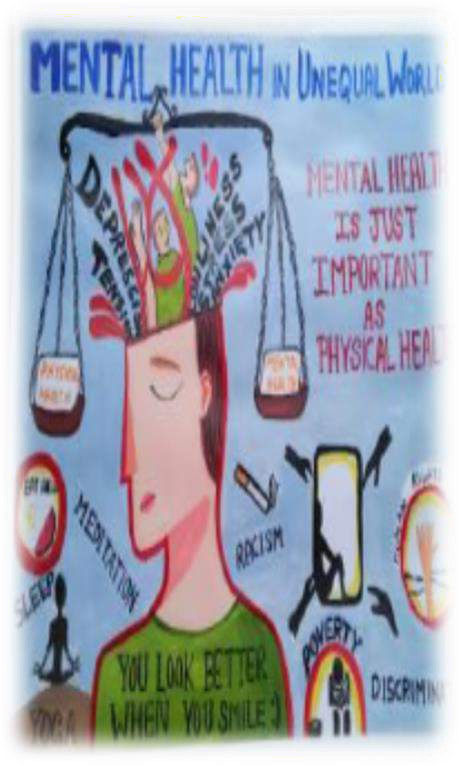 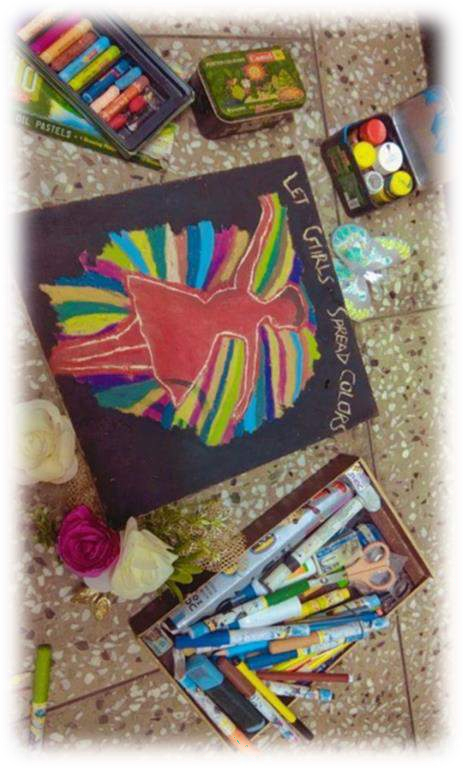 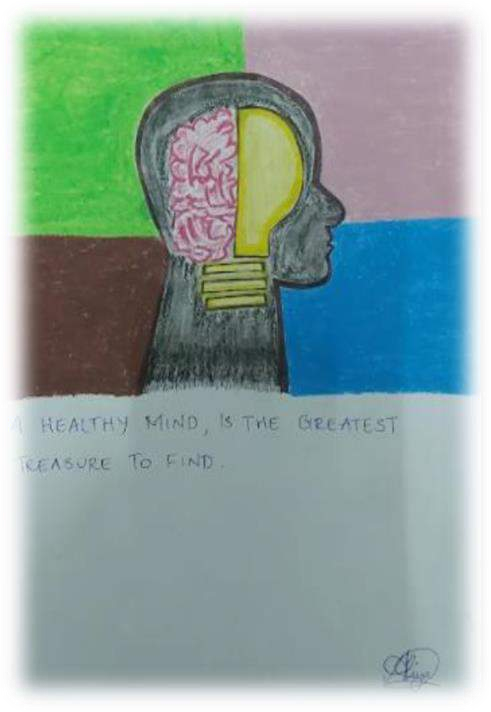 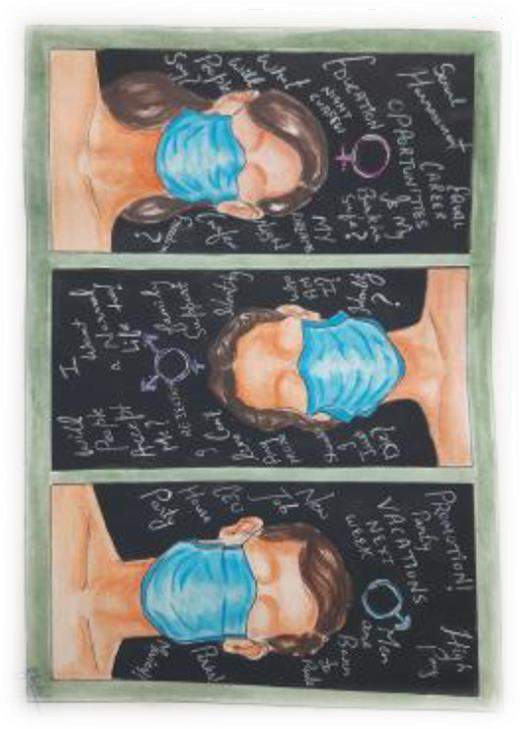 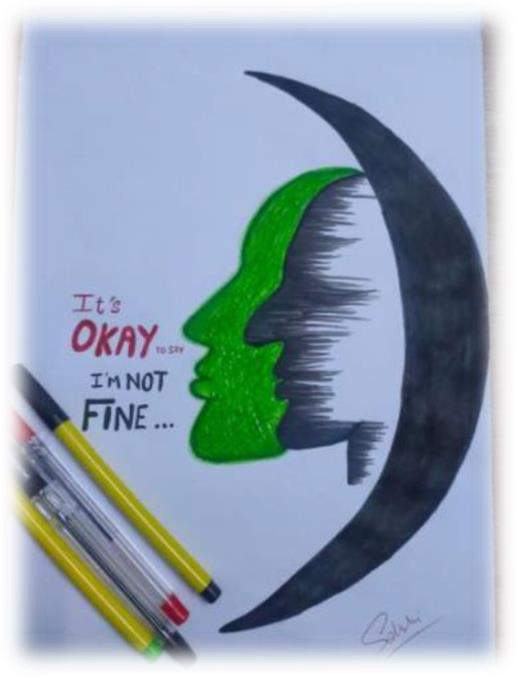 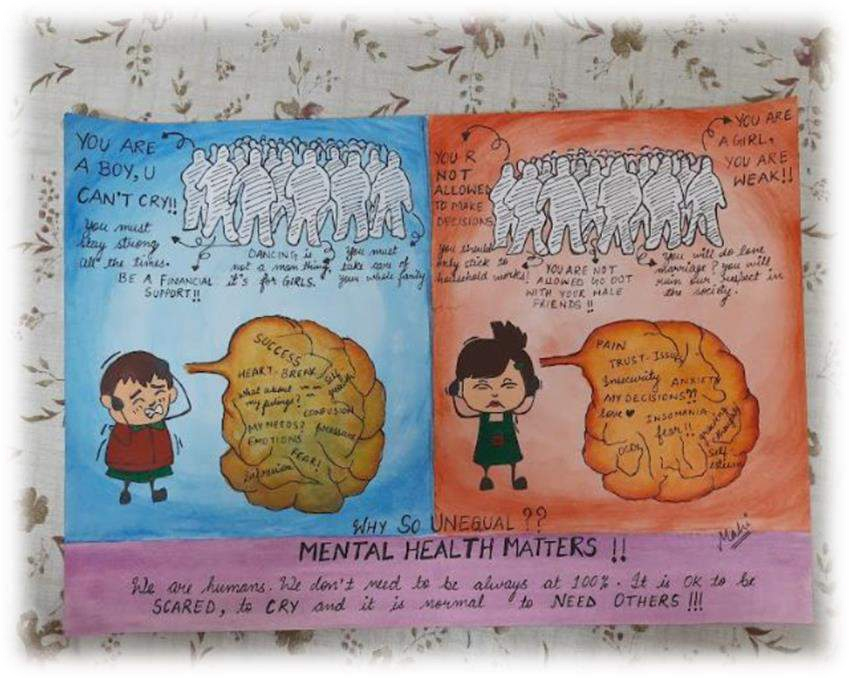 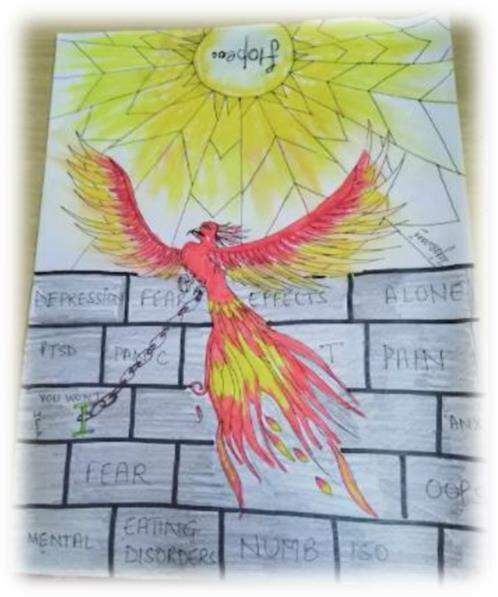 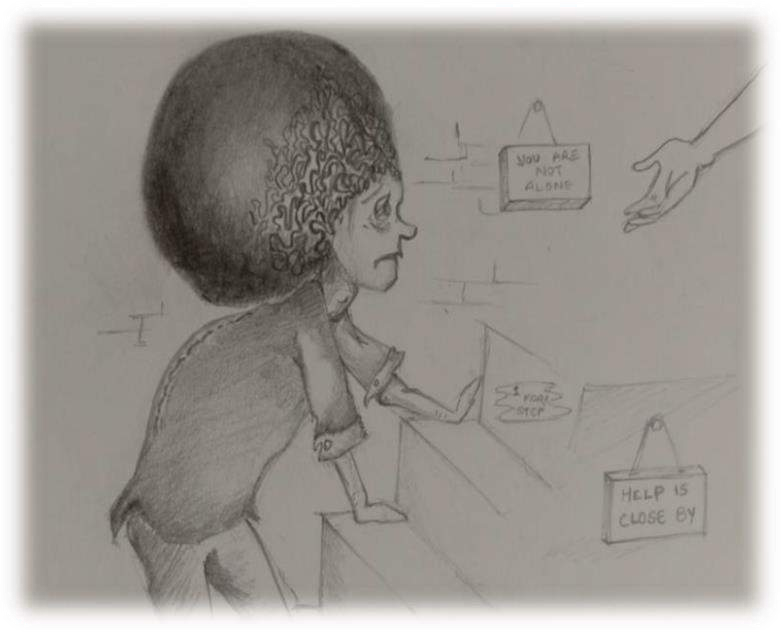 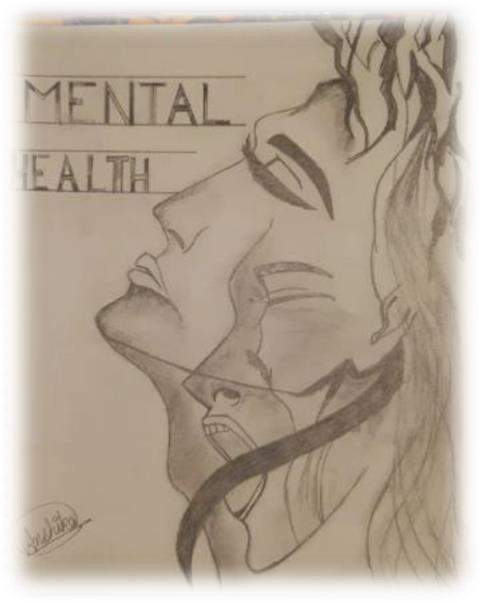 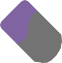 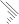 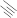 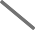 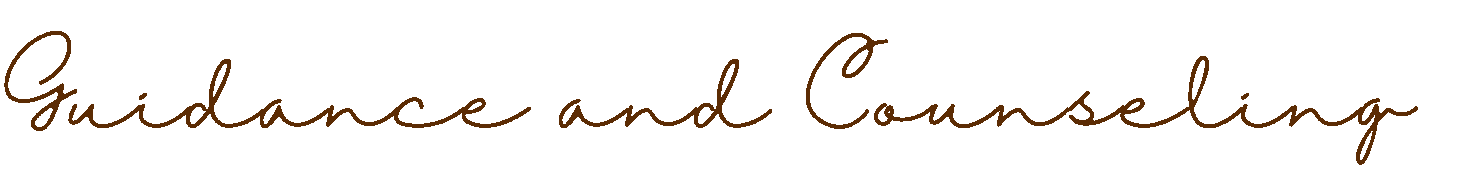 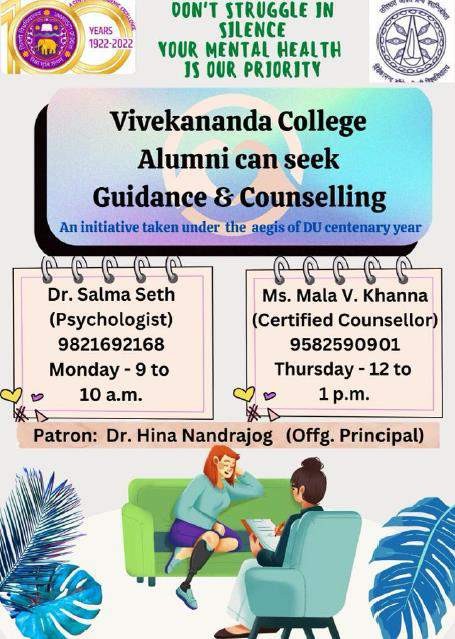 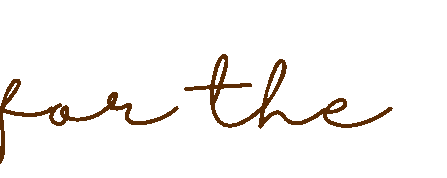 ALUMNI
This is one of the initiatives of the Counseling Cell of Vivekananda College aimed at providing emotional and psychological support to the (former) students of Vivekananda College.
This vision reflects the institution’s eternal
commitment towards the welfare of its students.
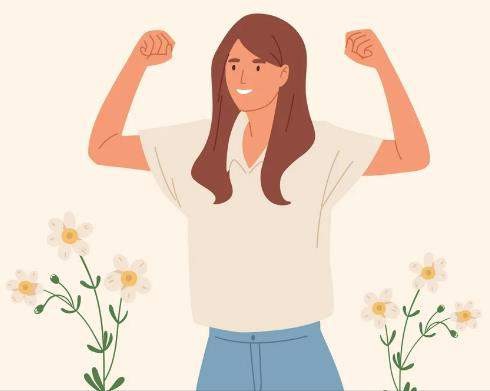 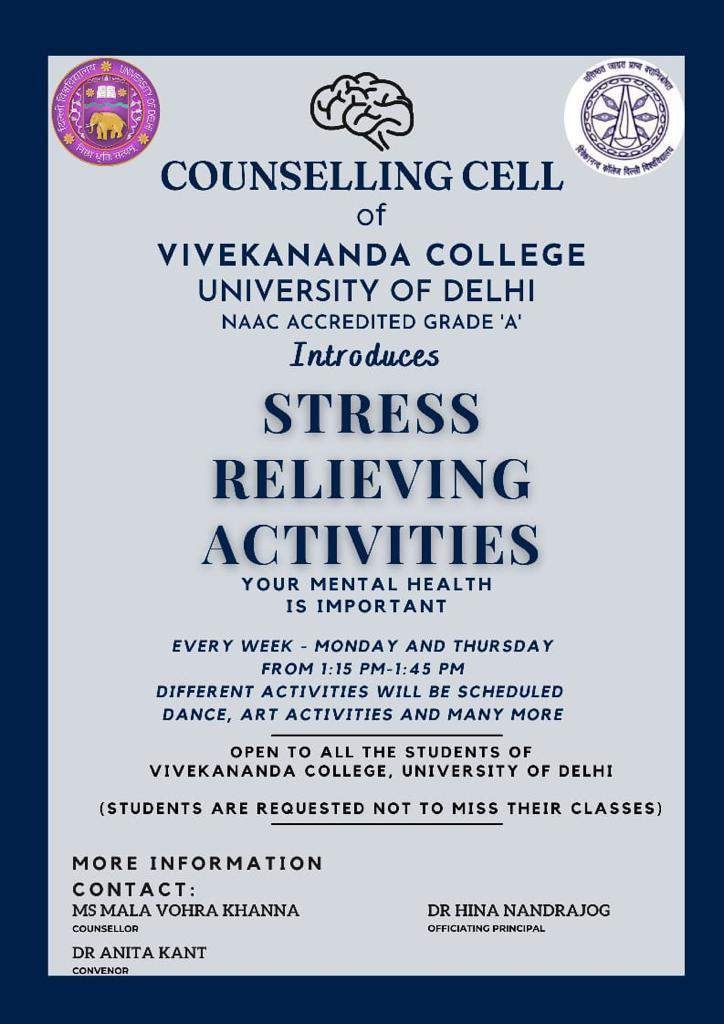 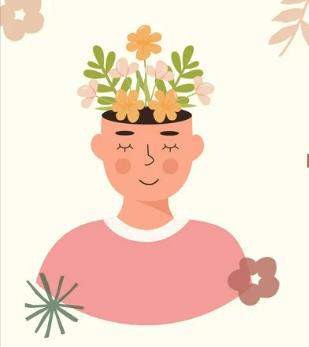 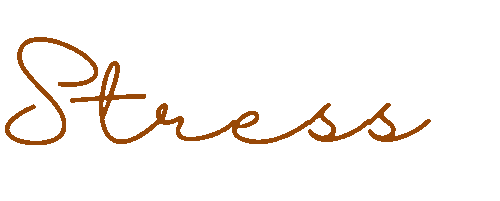 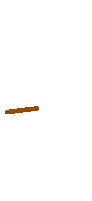 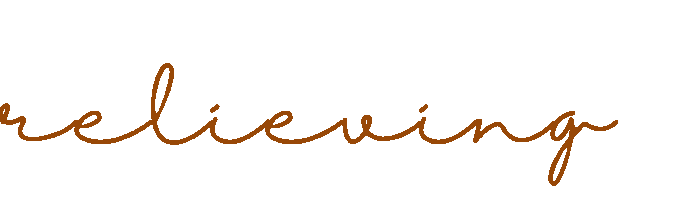 Activities
The  "Stress  Relieving  Activities  Initiative"  is  a 	program designed to support students in managing 	their stress and promoting overall well-being.
The  initiative  focuses  on  organizing  a  different 	stress-relieving activity each week, aiming to provide 	students with various tools and techniques to cope 	with the challenges of academic and personal life.
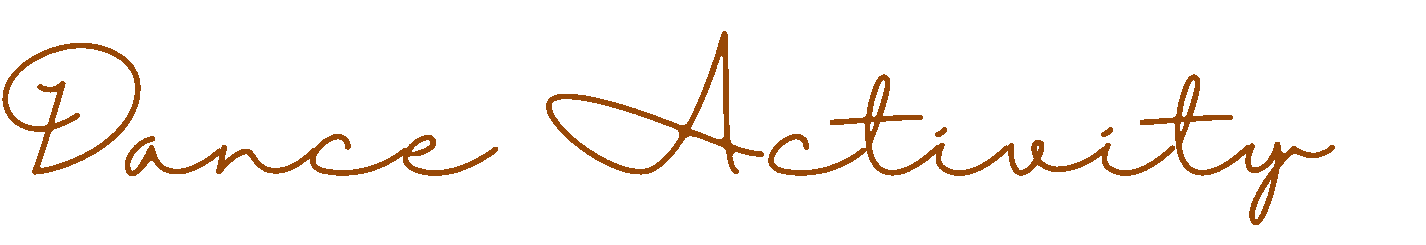 Mirroring Technique
Mirroring activity is a technique most commonly used 	in Expressive Arts Therapies.
It involves mirroring the movements of the person in
front of you.
The activity can be used for a variety of purposes, for 	example, it is quite often used for building empathy in 	relationships.
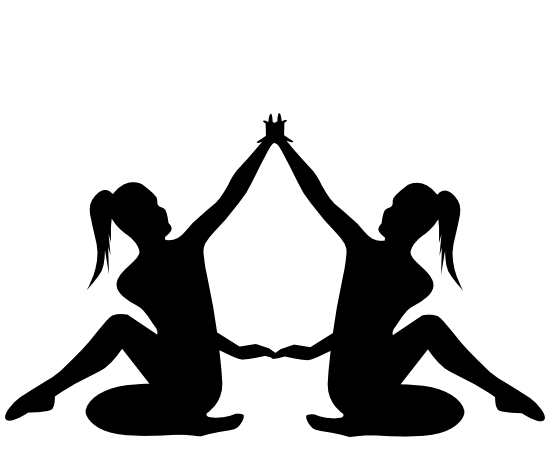 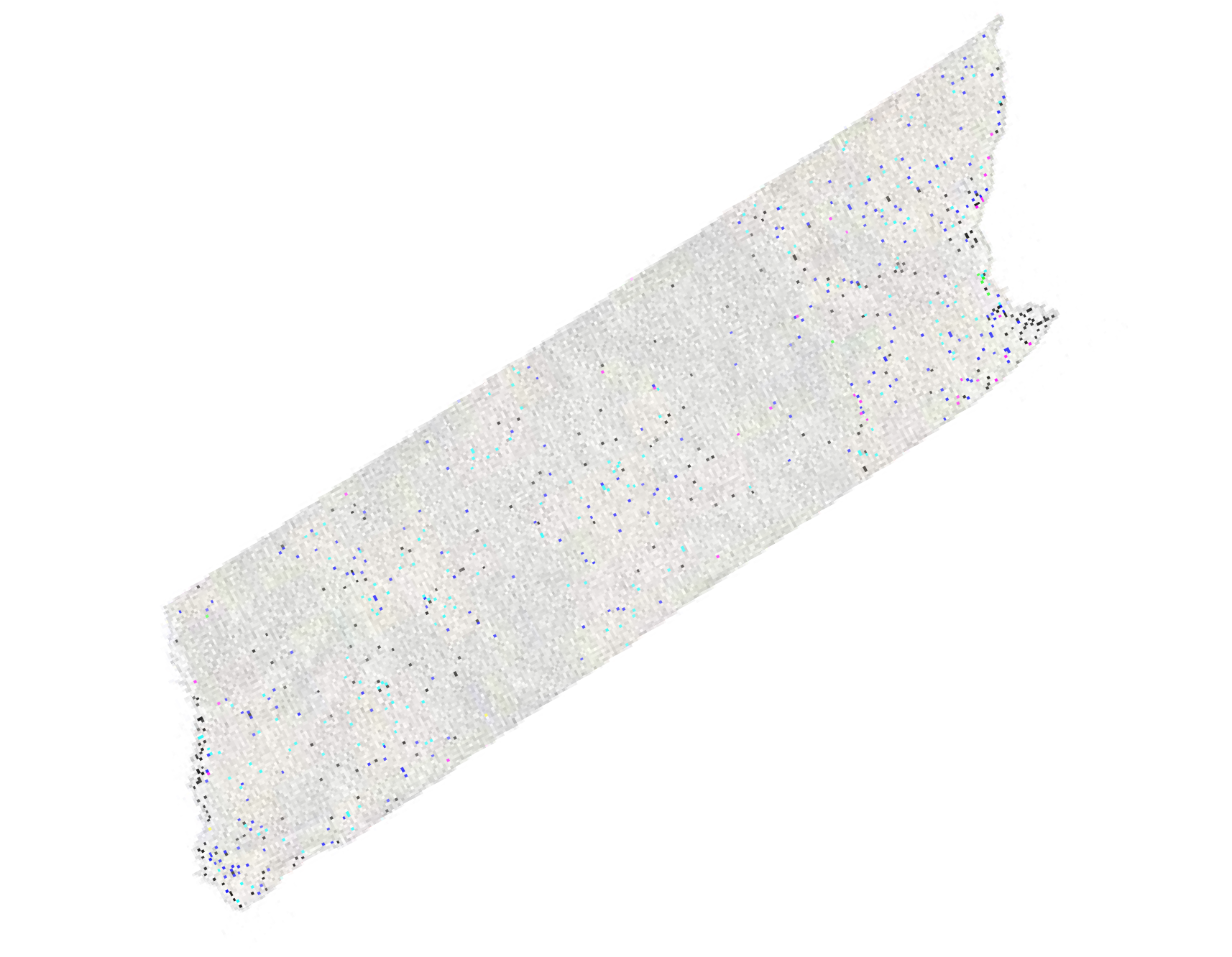 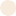 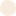 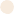 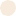 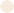 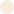 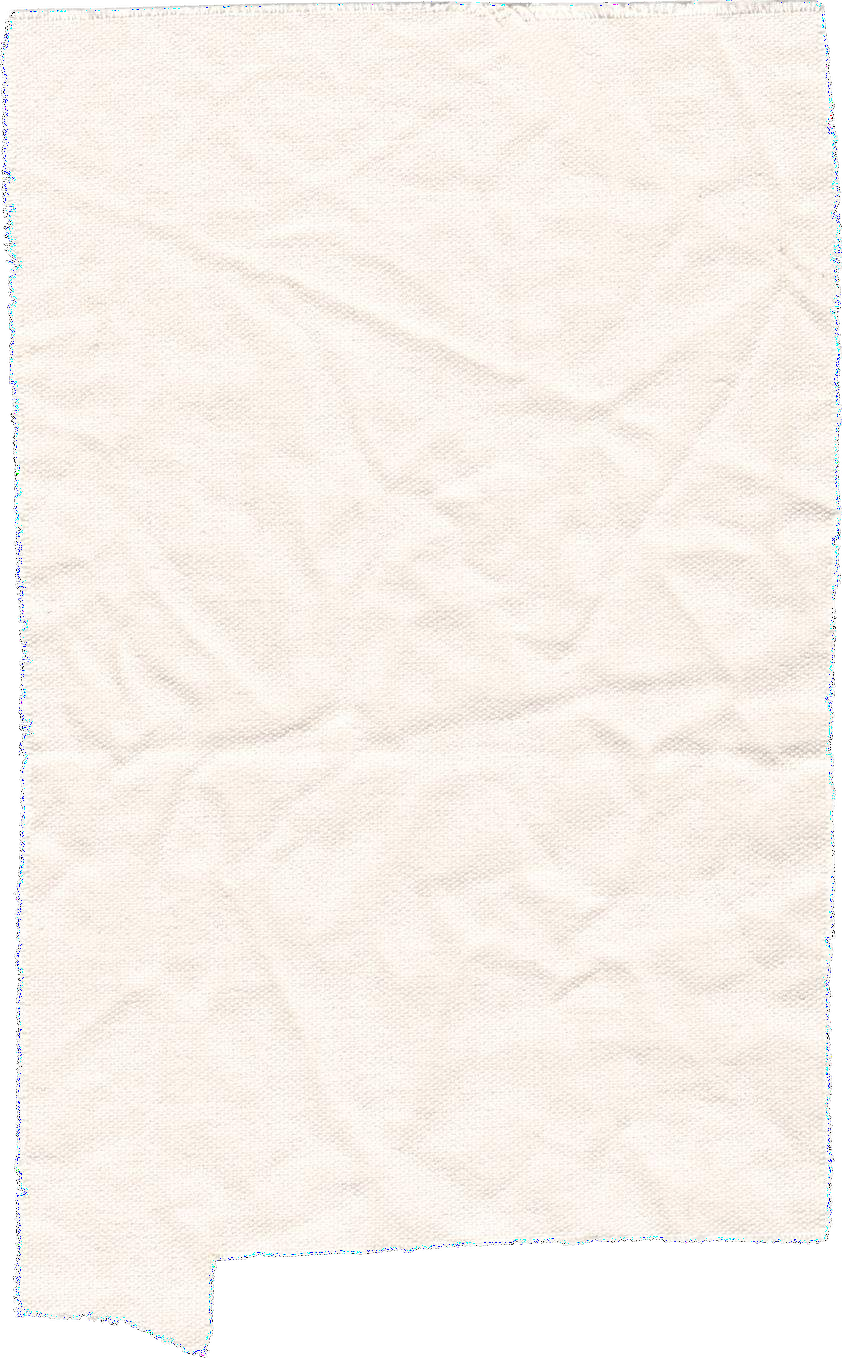 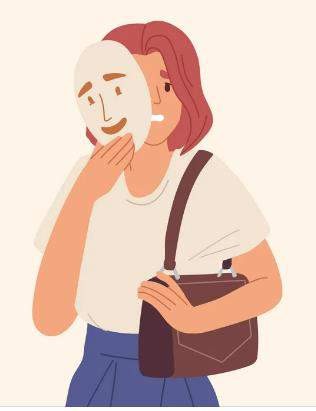 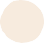 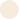 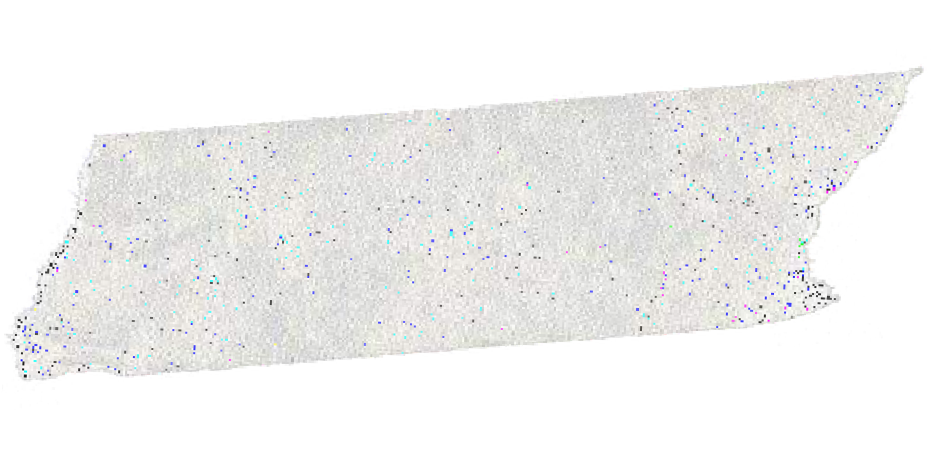 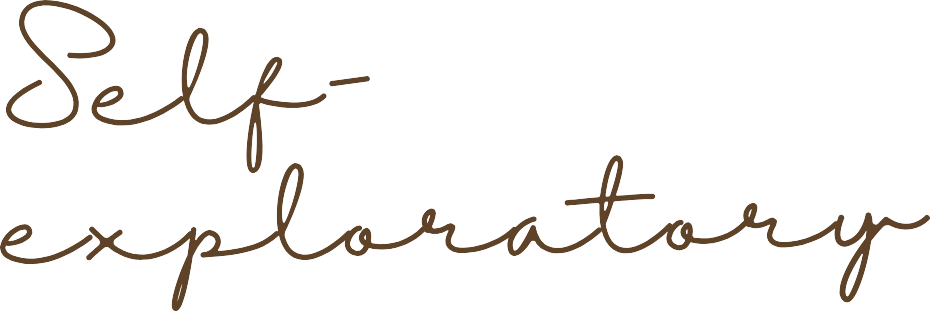 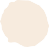 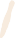 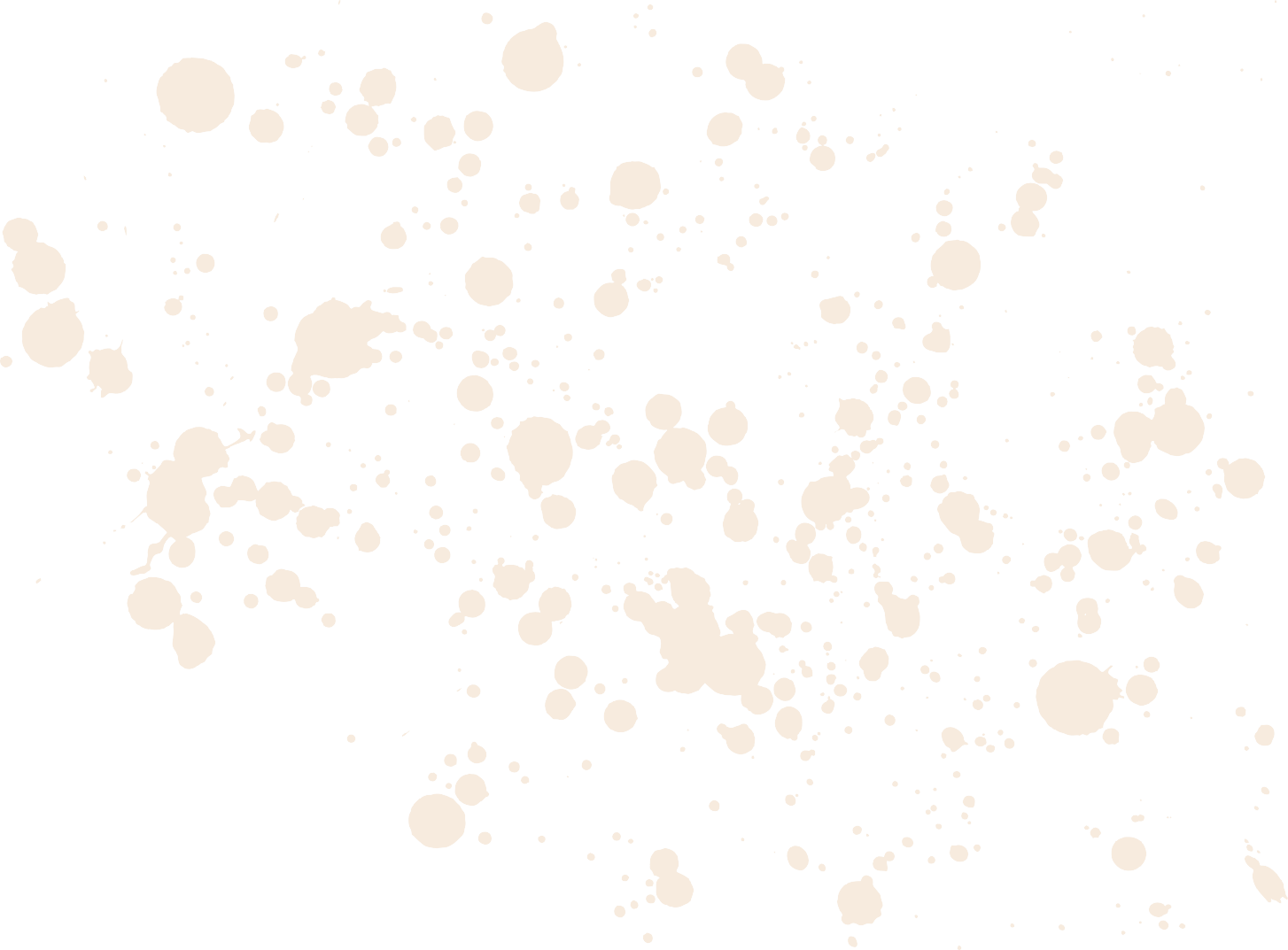 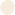 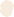 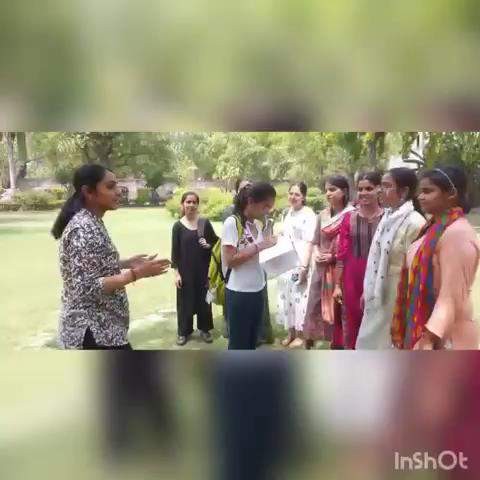 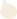 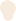 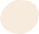 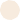 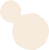 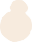 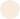 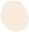 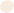 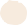 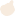 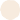 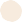 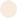 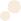 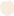 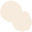 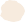 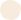 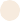 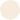 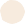 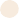 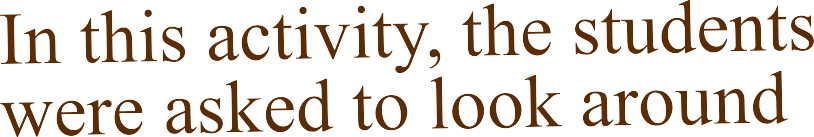 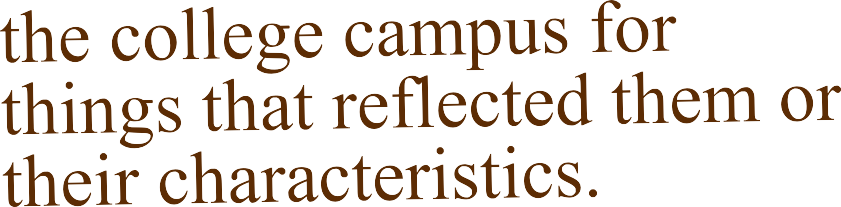 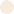 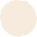 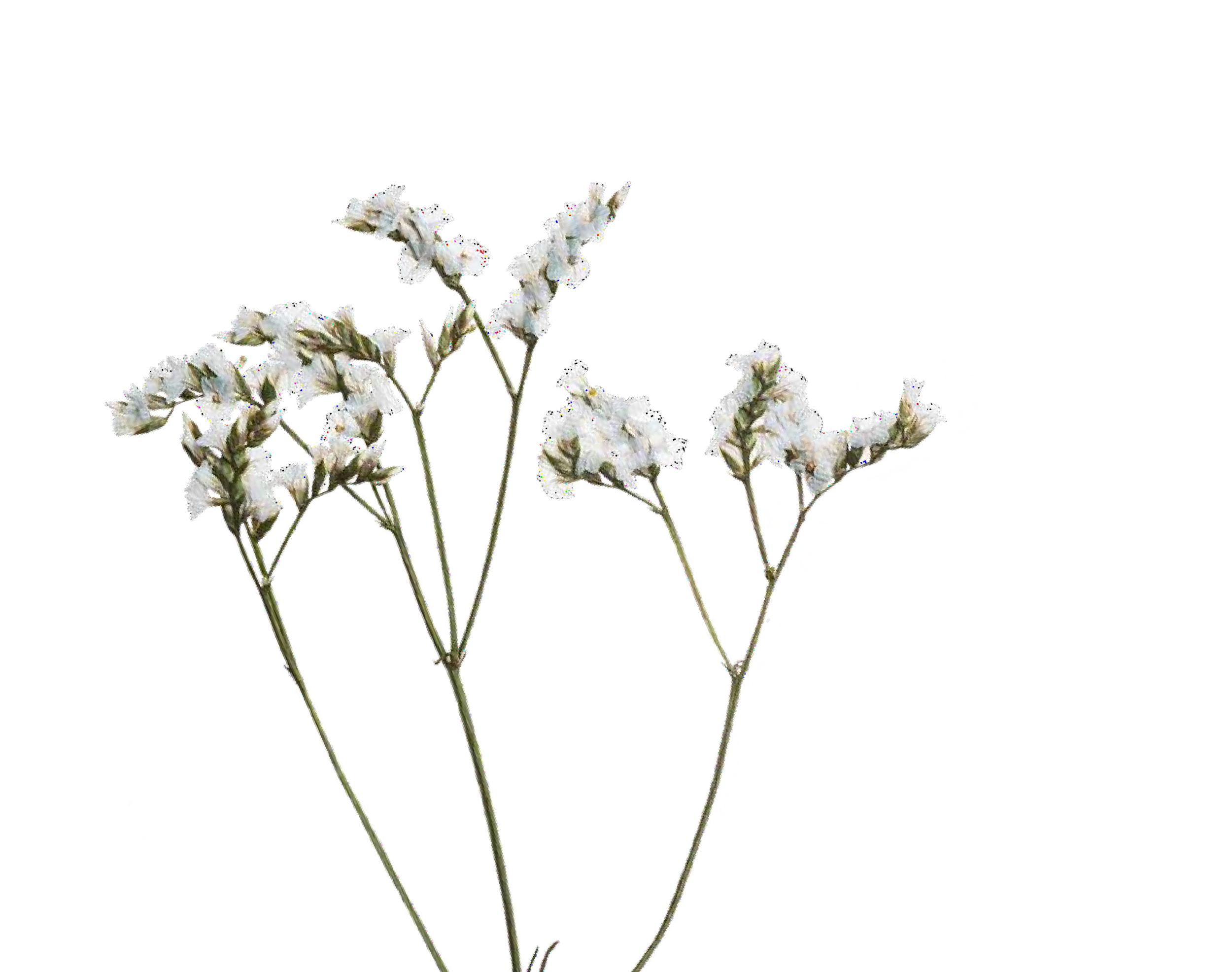 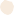 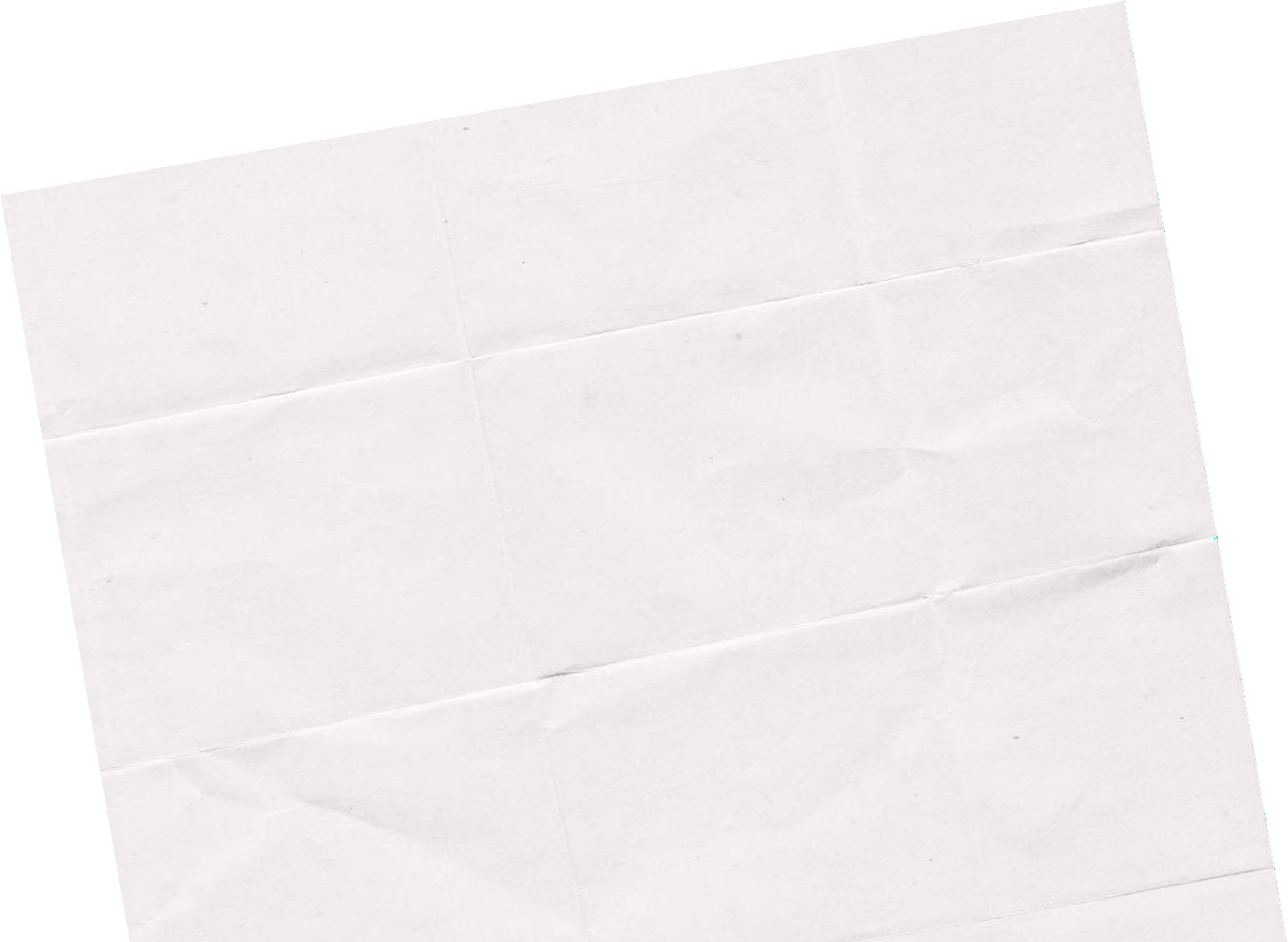 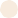 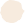 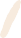 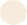 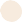 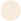 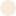 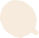 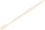 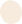 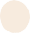 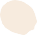 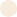 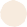 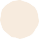 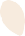 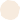 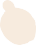 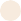 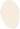 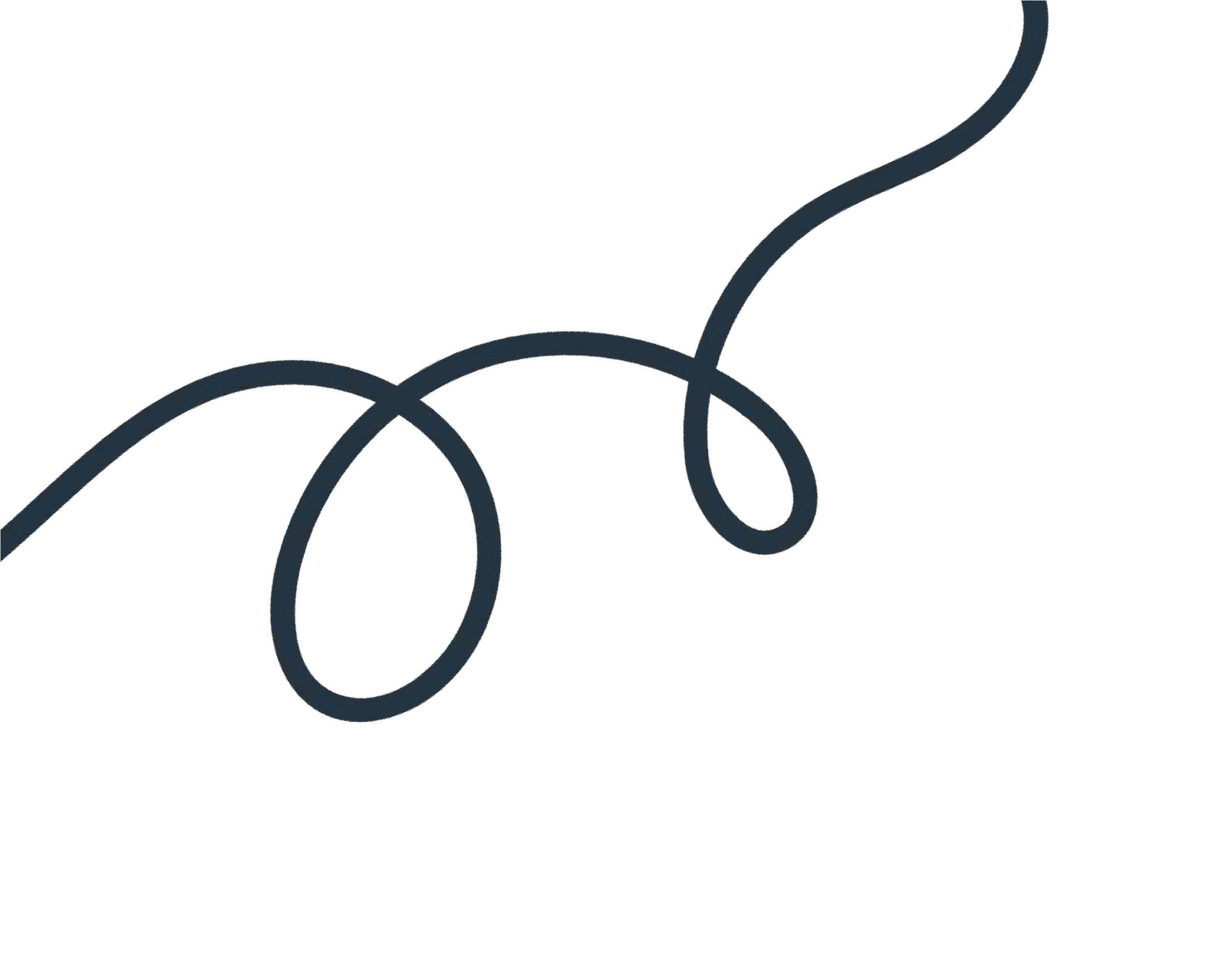 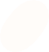 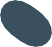 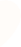 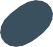 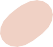 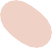 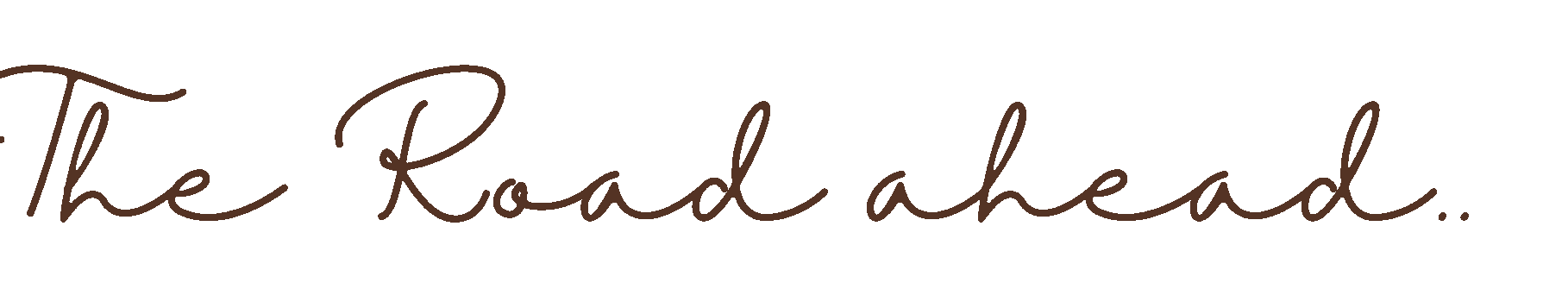 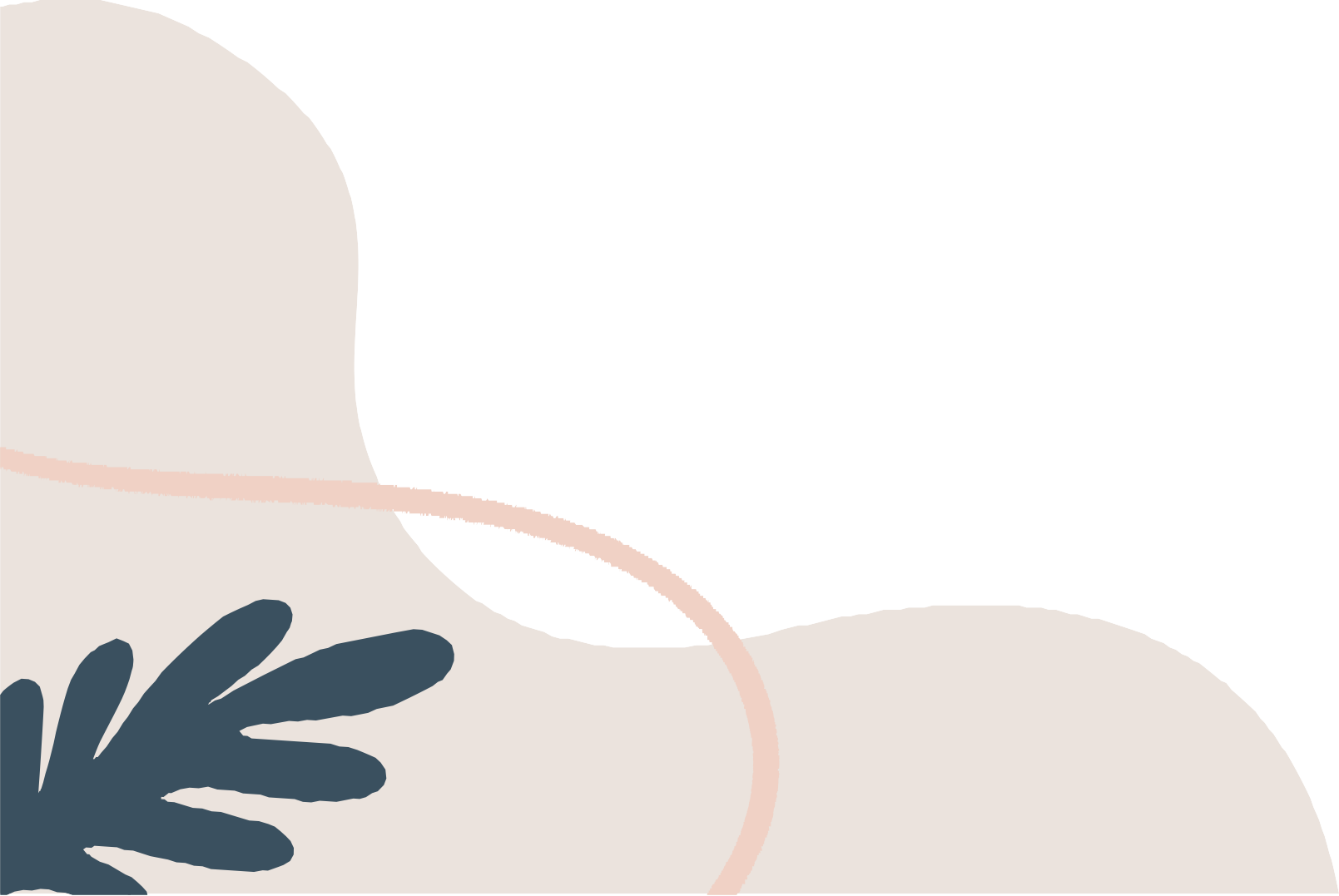 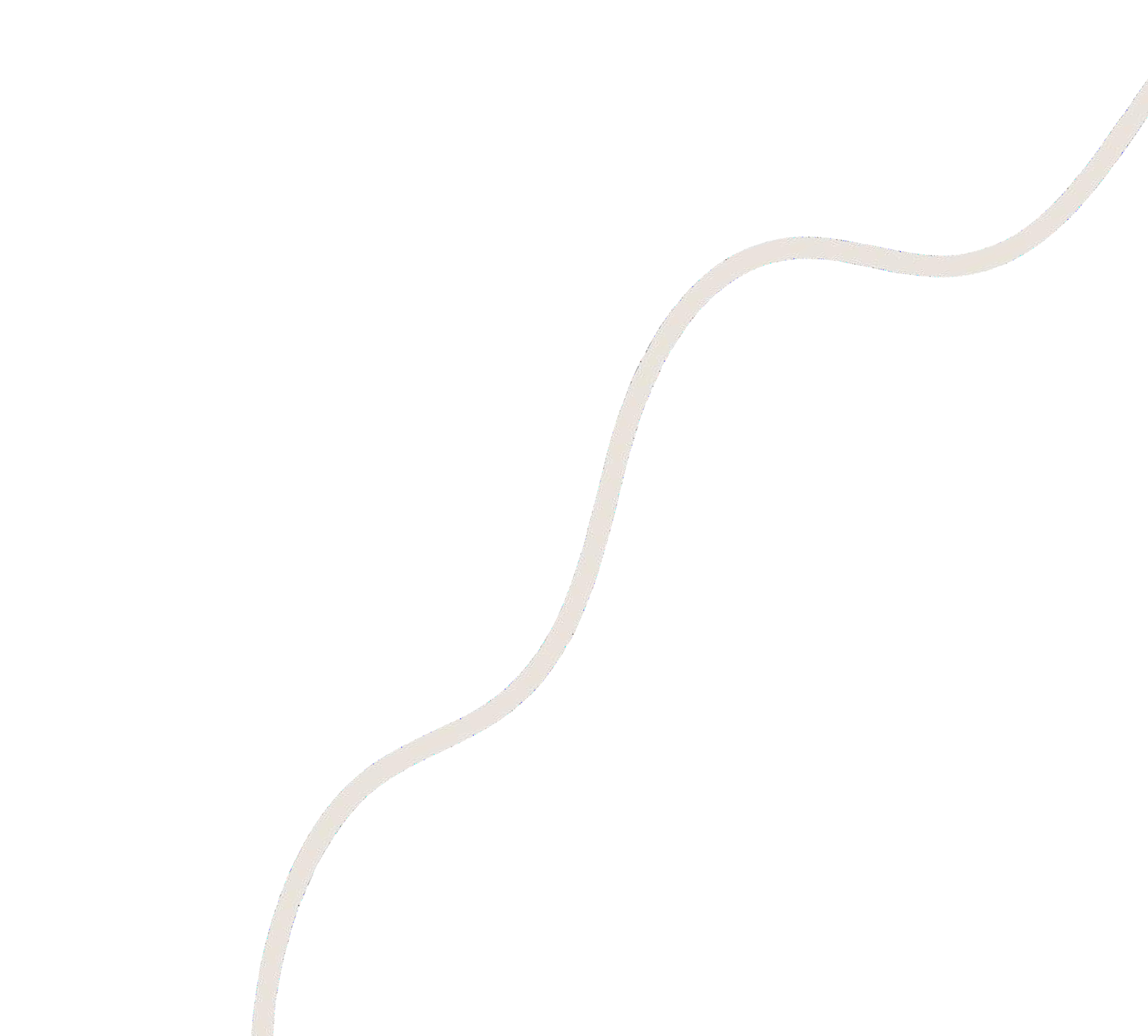 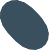 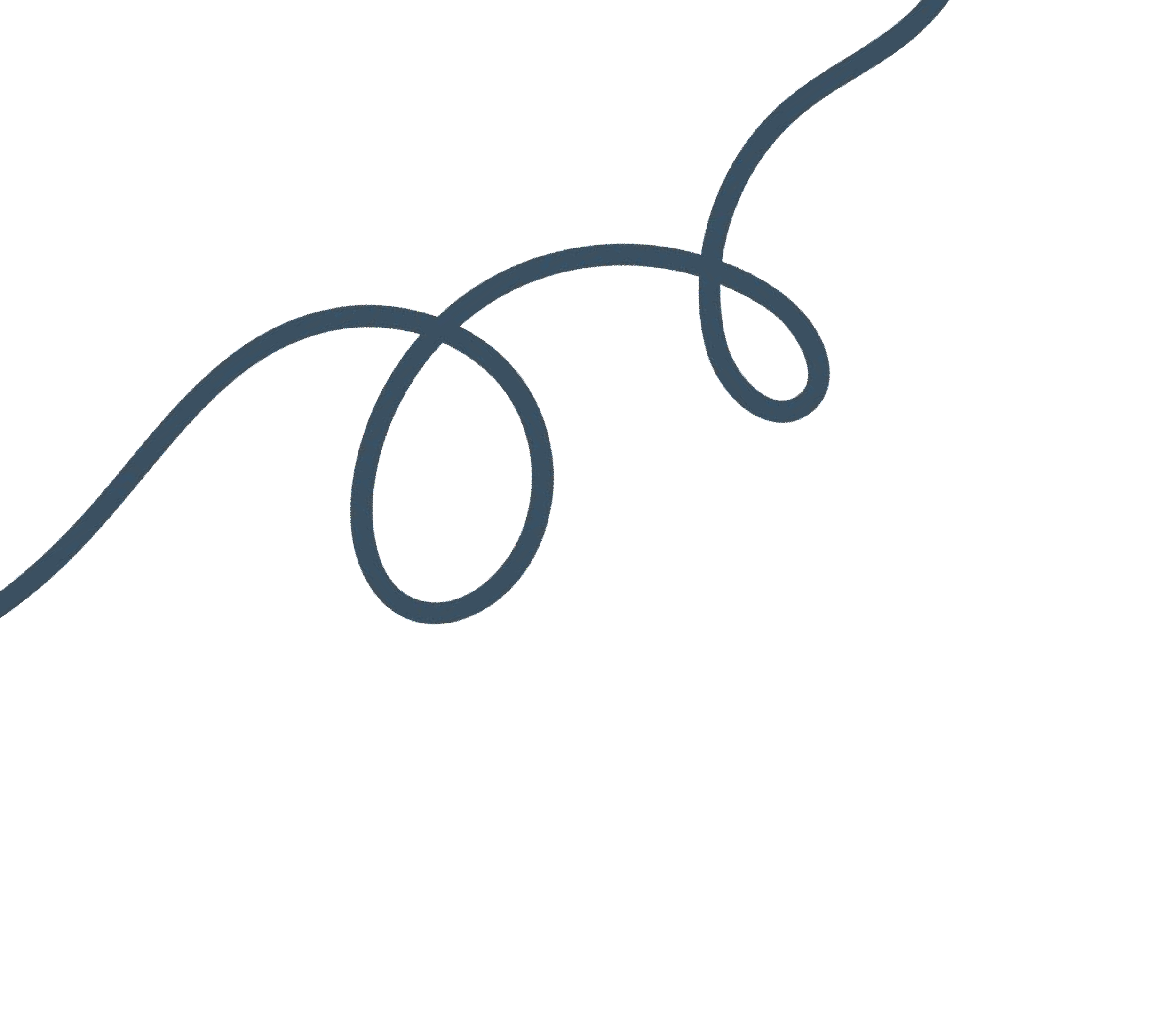 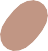 Introducing a Certificate Course on Counseling Skills

Encouraging more and more people through various talks, webinars, and workshops to come forward if they are in a need of help

We will continue to:
-provide a supportive environment for the students and the faculty alike,
-offer a confidential and a non-judgmental space to confide in
-help students to attain their personal and professional goals
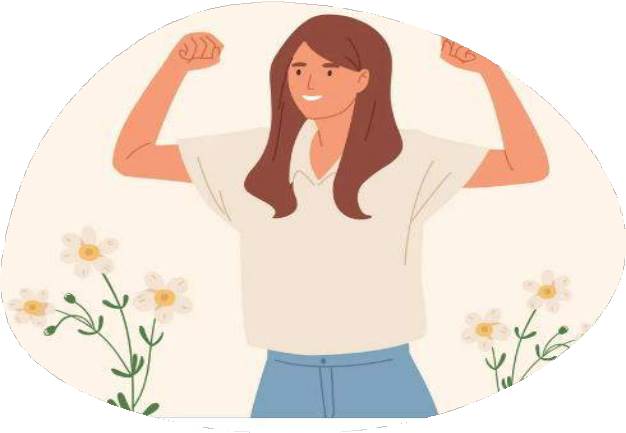 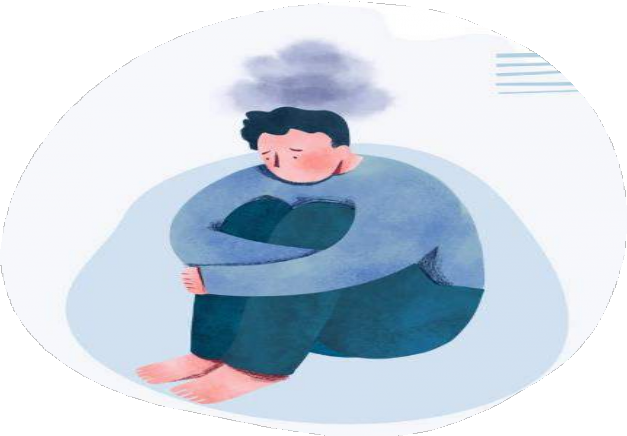 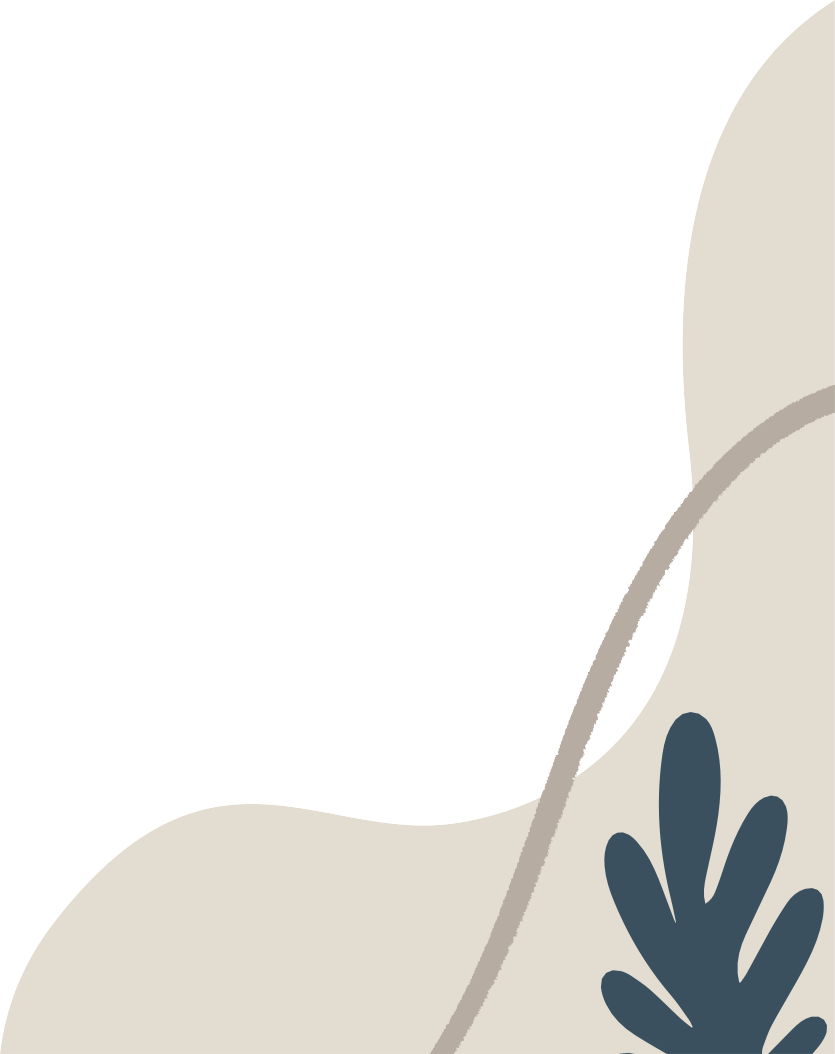 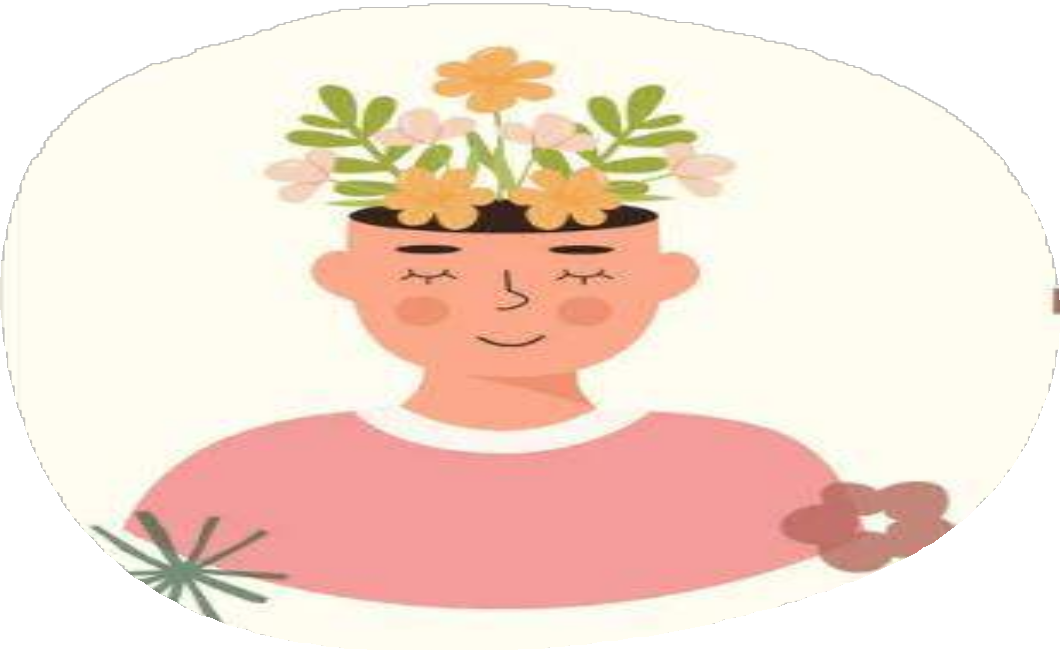 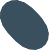 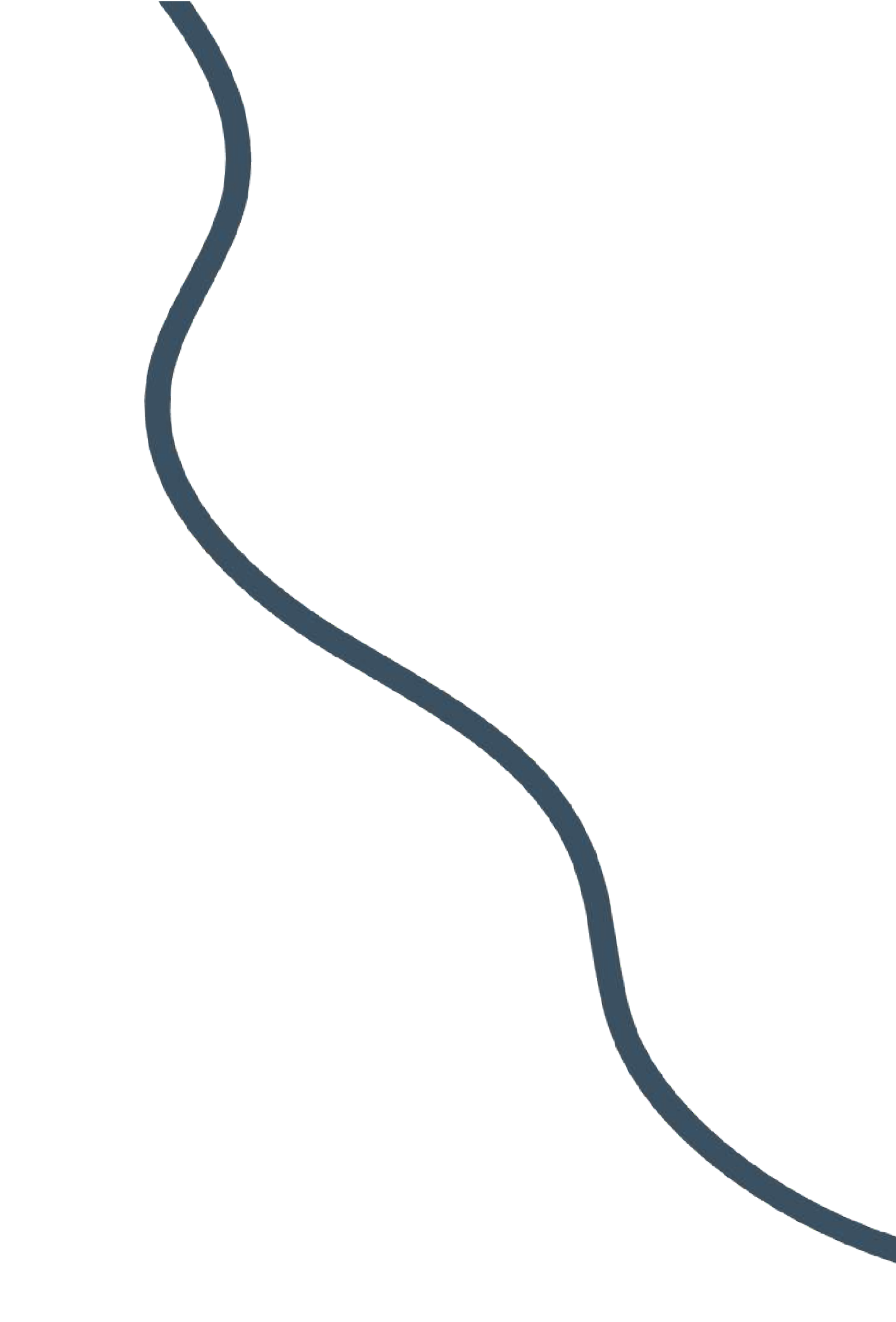 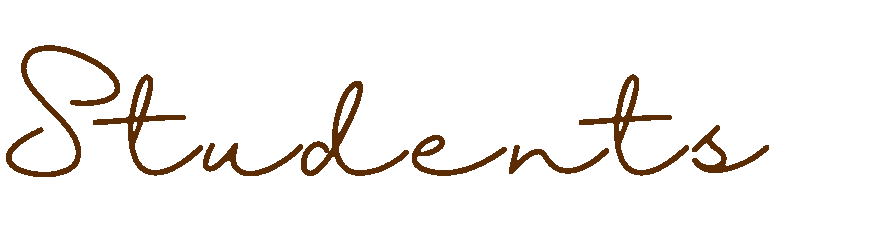 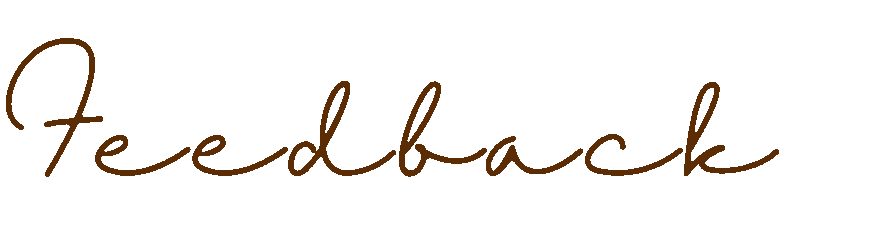 ’
“Self-care activity was a nice activity as we came to know about the new ways of self-care in all of the domains.”
“Autism awareness activity was a nice awareness activity as we came to know about autism and how to identify these kids.”
“Self-talk activity was a nice activity as I had to accept my fears along with the beauty of life.”
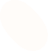 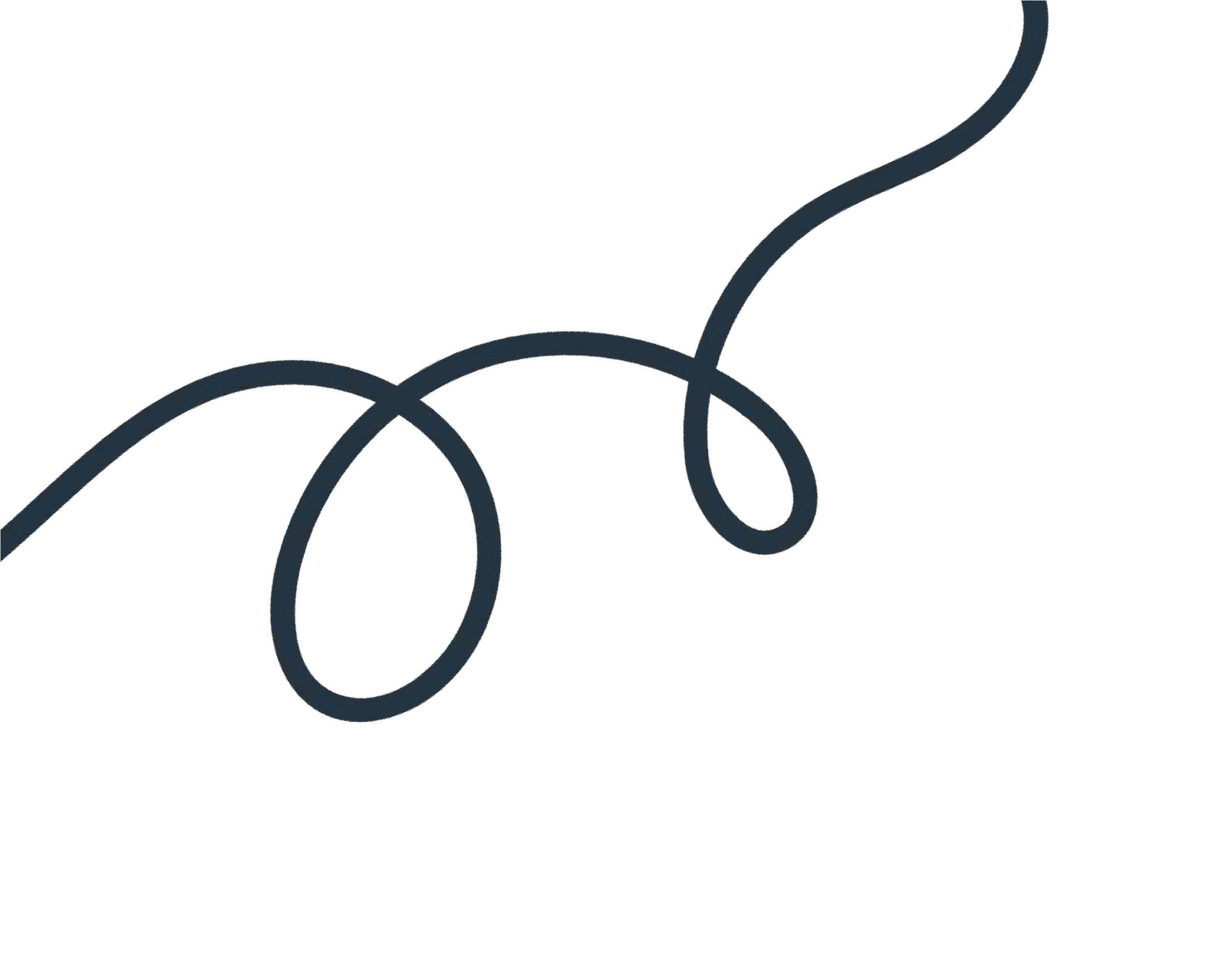 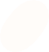 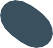 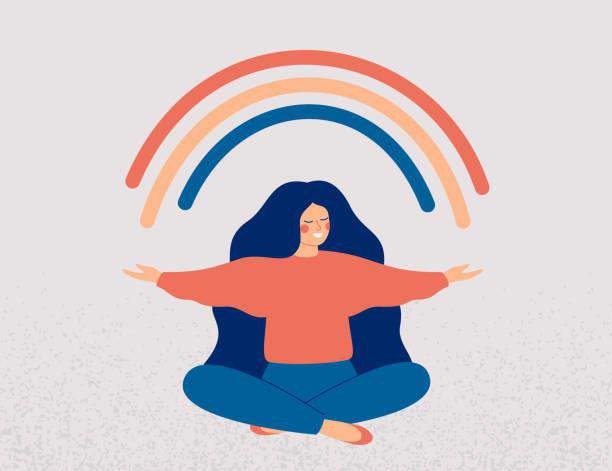 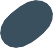 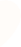 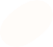 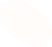 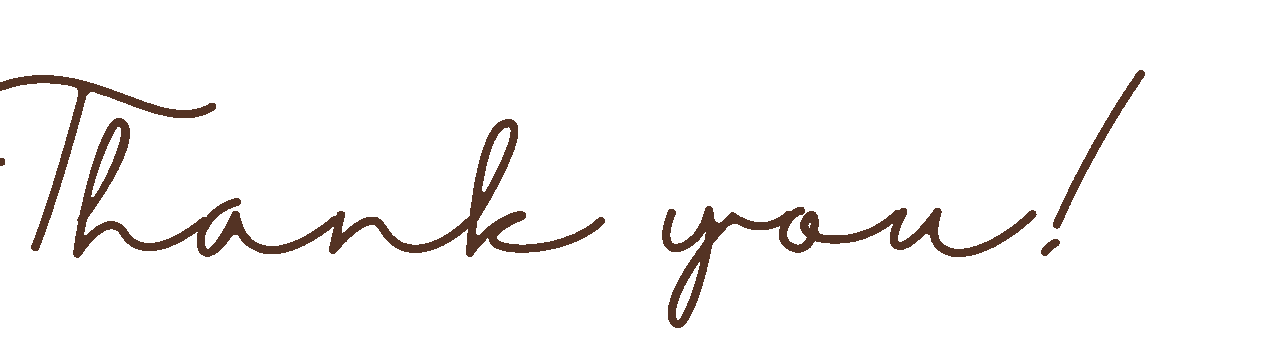 LET ´S TOGETHER MAKE THIS WORLD A BETTER PLACE!
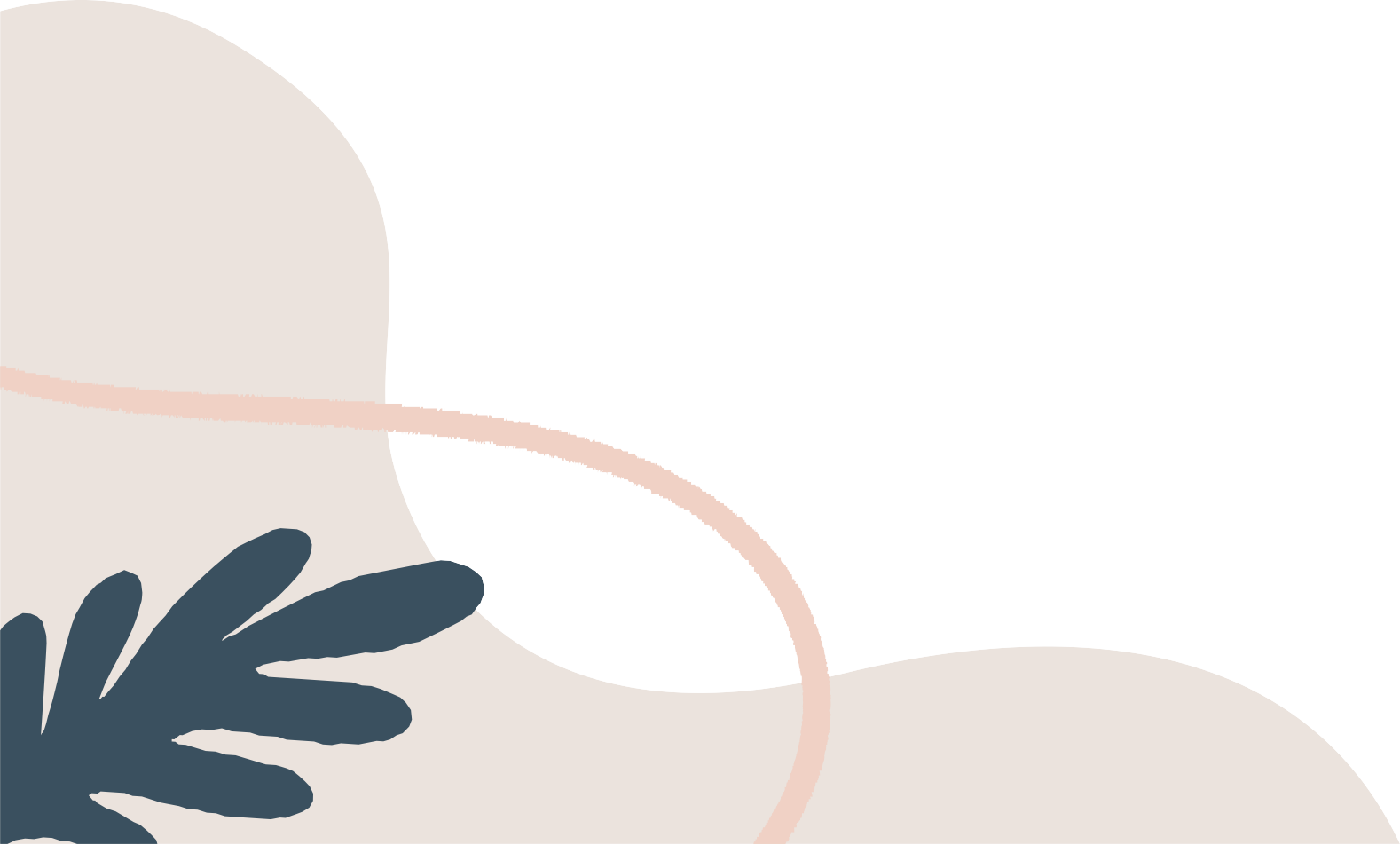 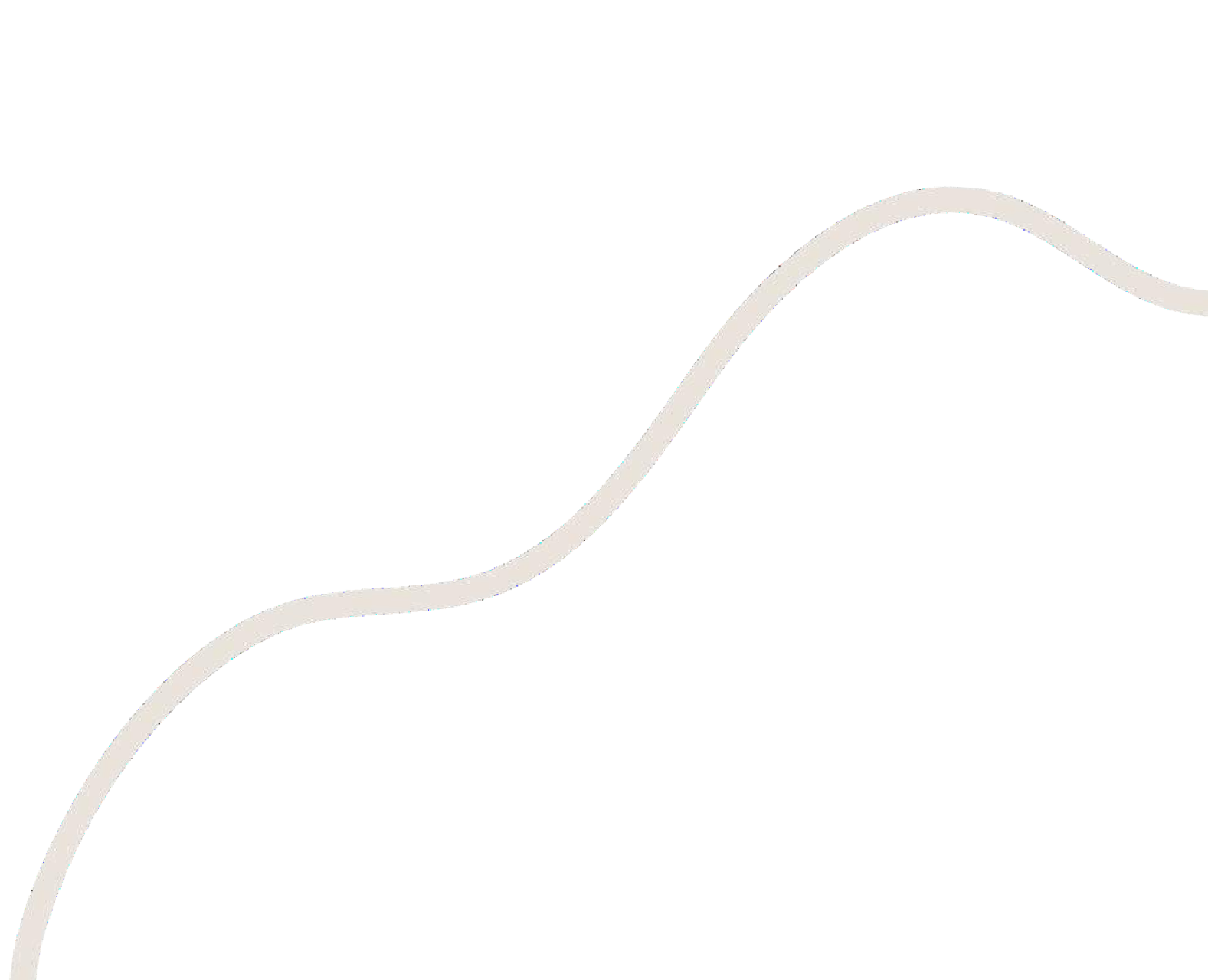 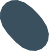